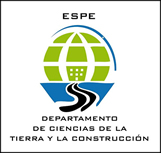 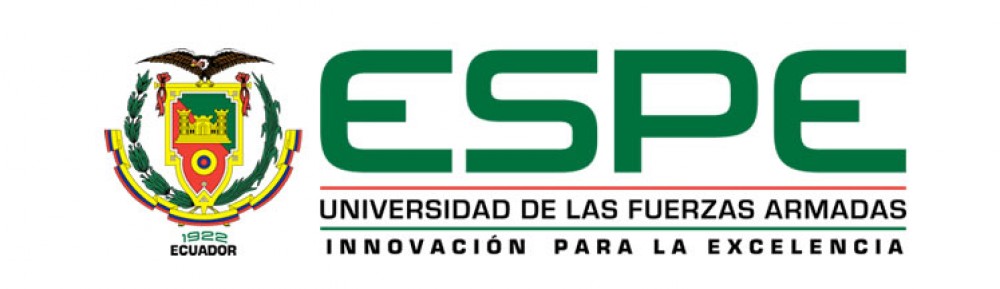 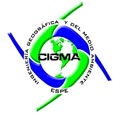 TESIS PREVIO A LA OBTENCIÓN DEL TÍTULO DE INGENIERO GEOGRAFO Y DEL MEDIO AMBIENTEANÁLISIS DE LA DISTRIBUCIÓN ESPACIAL DE LA EMISIÓN DIFUSA DE CO2 EN LAS CALDERAS VOLCÁNICAS CUICOCHA Y QUILOTOA, COMO SUSTENTO TÉCNICO PARA LA TOMA DE DECISIONES EN LA GESTIÓN DE RIESGOS
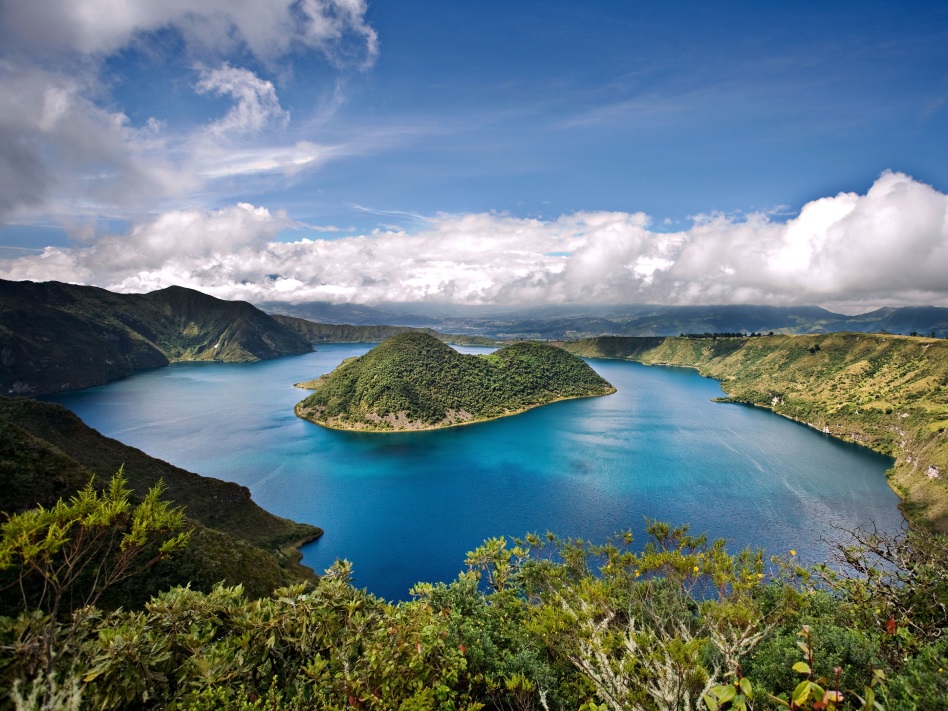 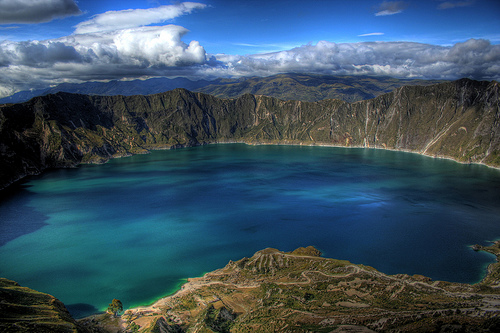 TESISTAS: 

NADYA SERRANO

ANAÍ BUSTOS
OSWALDO PADILLA

THEOFILOS TOULKERIDIS
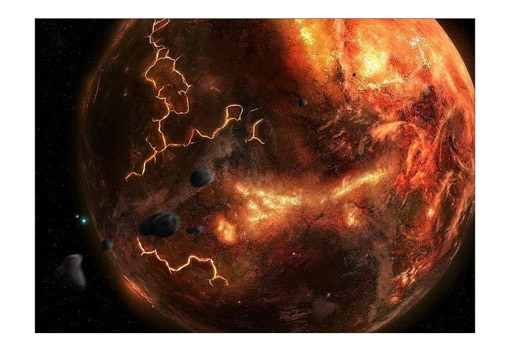 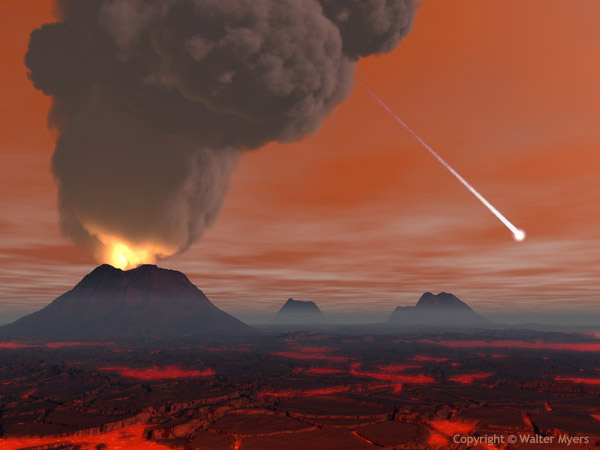 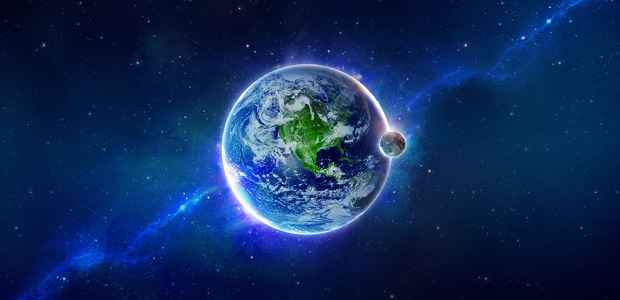 4500 millones de años
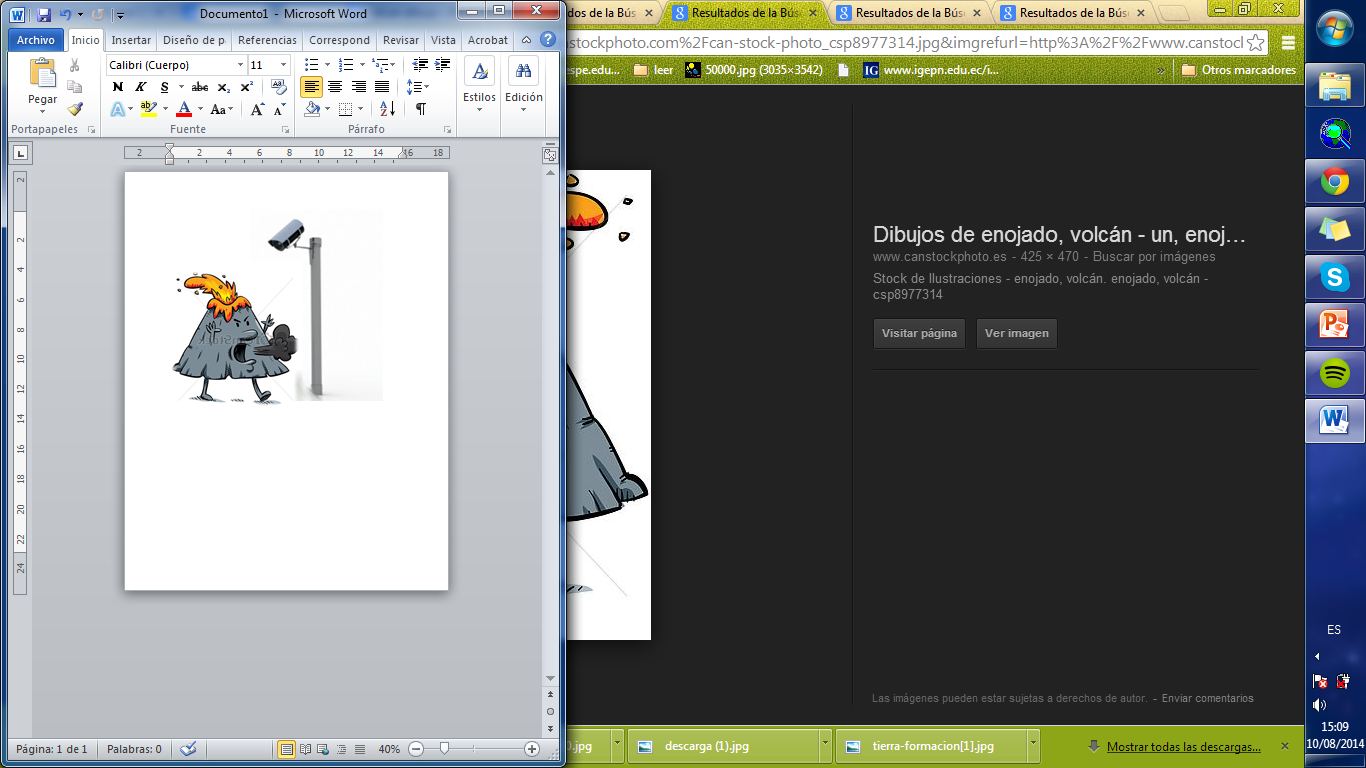 Estudio de la distribución espacial del flujo de CO2  difuso
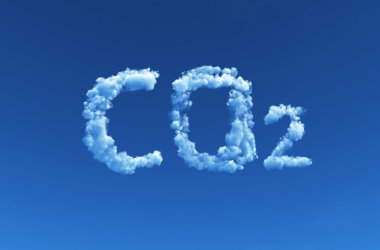 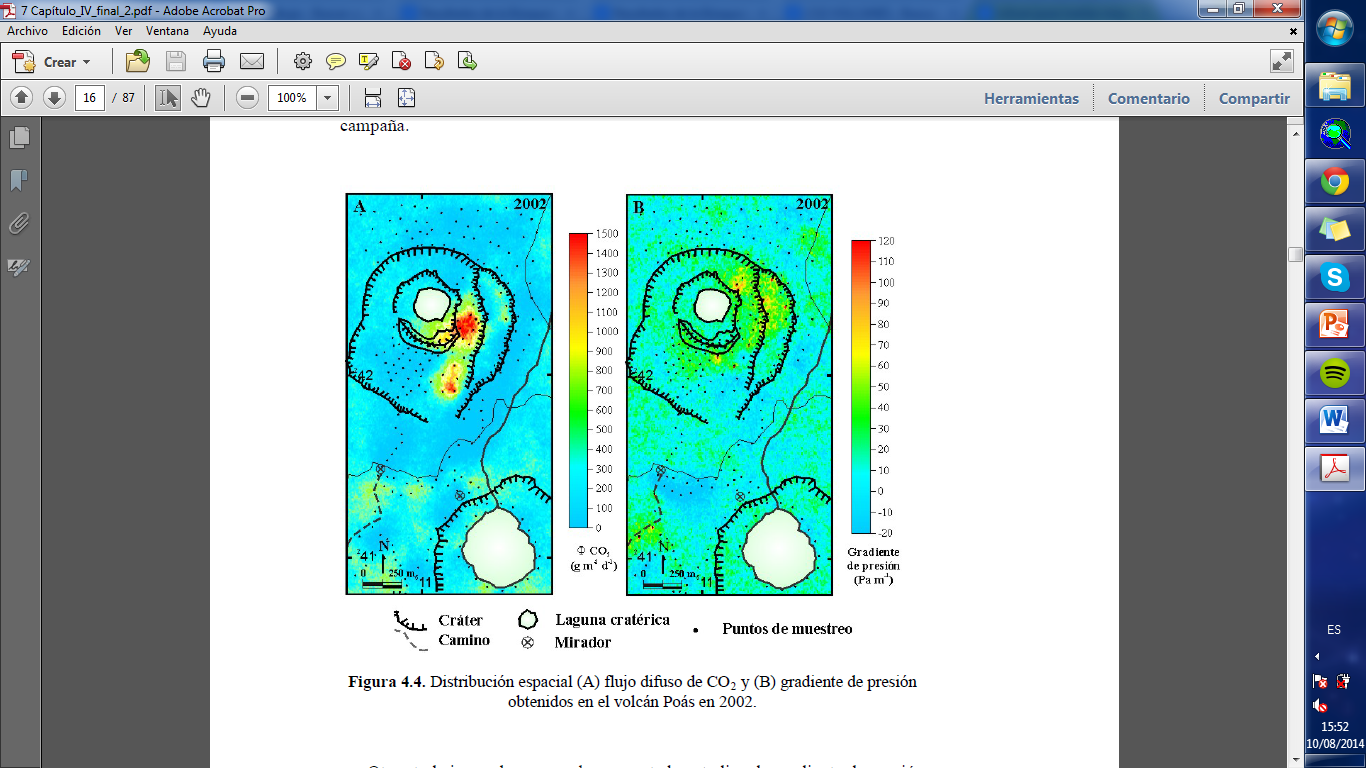 Plan Nacional del Buen Vivir (2013-2017)
Objetivo 3: Mejorar la calidad de vida de la población
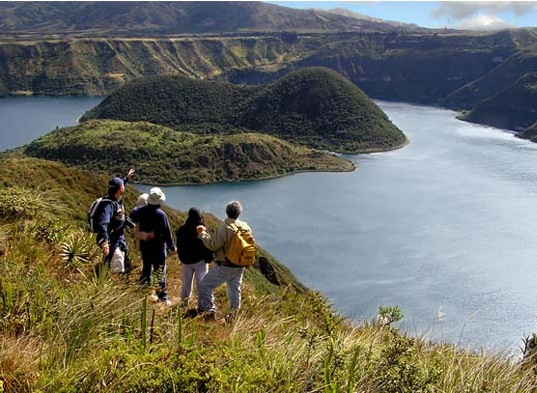 Política 3.11:  Garantizar la preservación y protección integral del patrimonio cultural y natural y de la ciudadanía ante las amenazas y riesgos de origen natural o antrópico
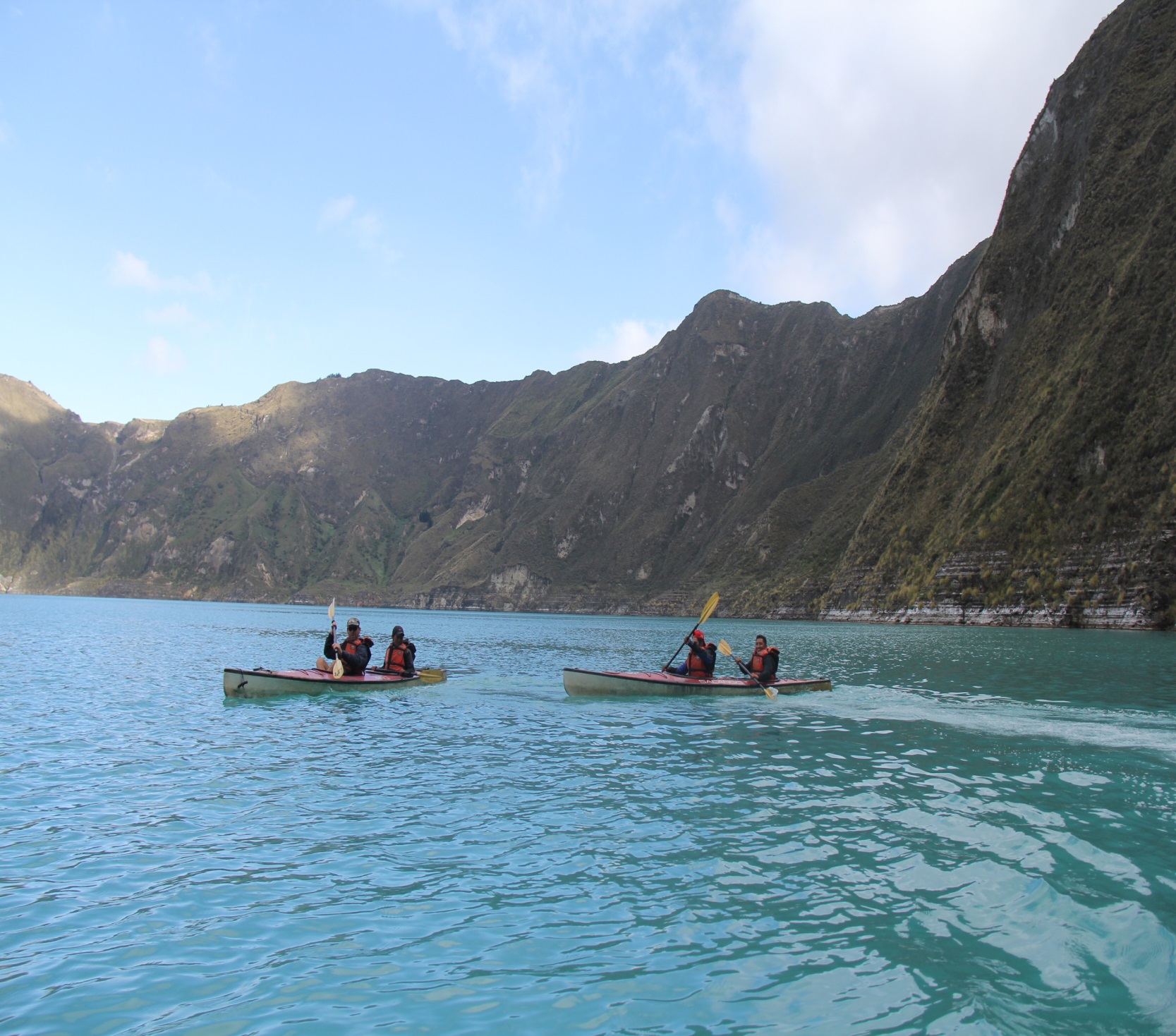 OBJETIVOS
GENERAL
Analizar la distribución espacial de gases de la emisión difusa de CO2 en la superficie de las calderas volcánicas Cuicocha y Quilotoa mediante mediciones con el método de cámara de acumulación de gases para fines de Gestión de Riesgos.
ESPECÍFICOS
Construir Geodatabases de la geología y  topografía de las dos calderas, Cuicocha y Quilotoa, empleando la información recopilada. 
Medir el flujo de CO2 saliente conforme el mapa de planificación de puntos de muestreo en las calderas volcánicas. 
Elaborar mapas de distribución espacial de la emisión difusa de CO2 de las calderas volcánicas, utilizando las herramientas de SIG y Geoestadística para el análisis geoespacial.
Generar un documento técnico que pueda actuar como base para la toma de decisiones que aseguren la ejecución de la Política 4.6 del Objetivo 4  y Estrategia Territorial Nacional 8.6.4. del Plan Nacional del Buen Vivir 2013-2017.
ANTECEDENTES
1984
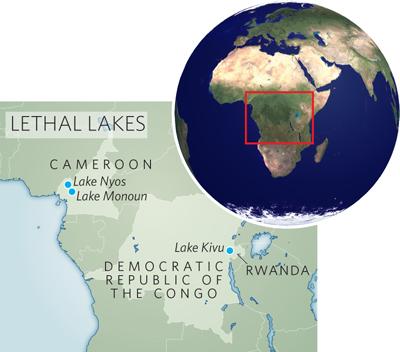 21-Agosto-1986
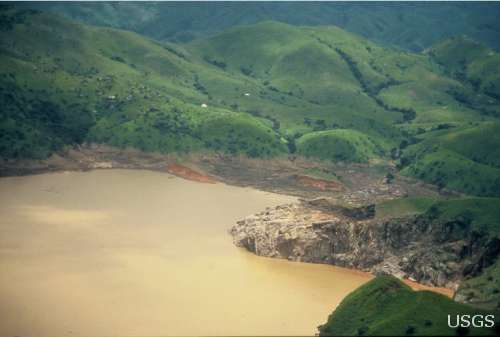 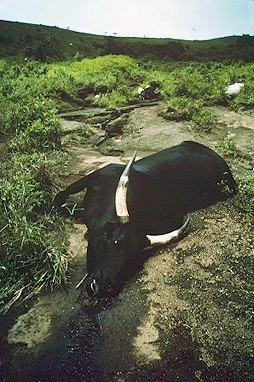 ERUPCIÓN LÍMNICA
Masiva
Pasiva
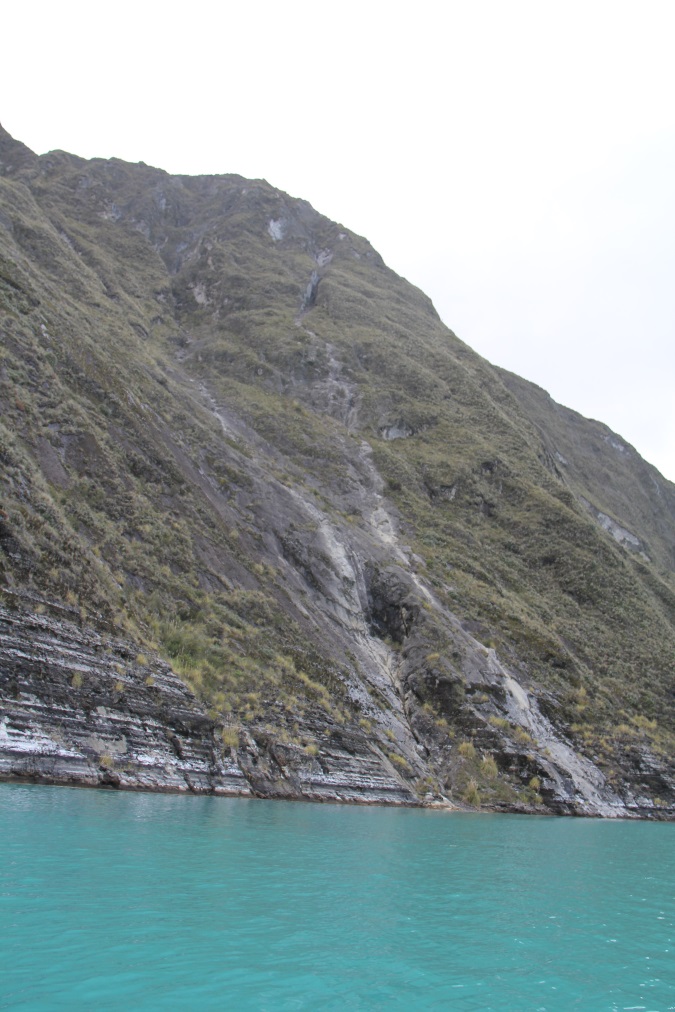 ANTECEDENTES
QUILOTOA
4 momentos del siglo XVIII:1725, 1740, 1759 y 1797 
Aguilera et al. (2000): Valor total de CO2  (profundidad mayor a 20m)es mayor que la presión atmosférica del lugar (1010 mbar>670 mbar)
CUICOCHA
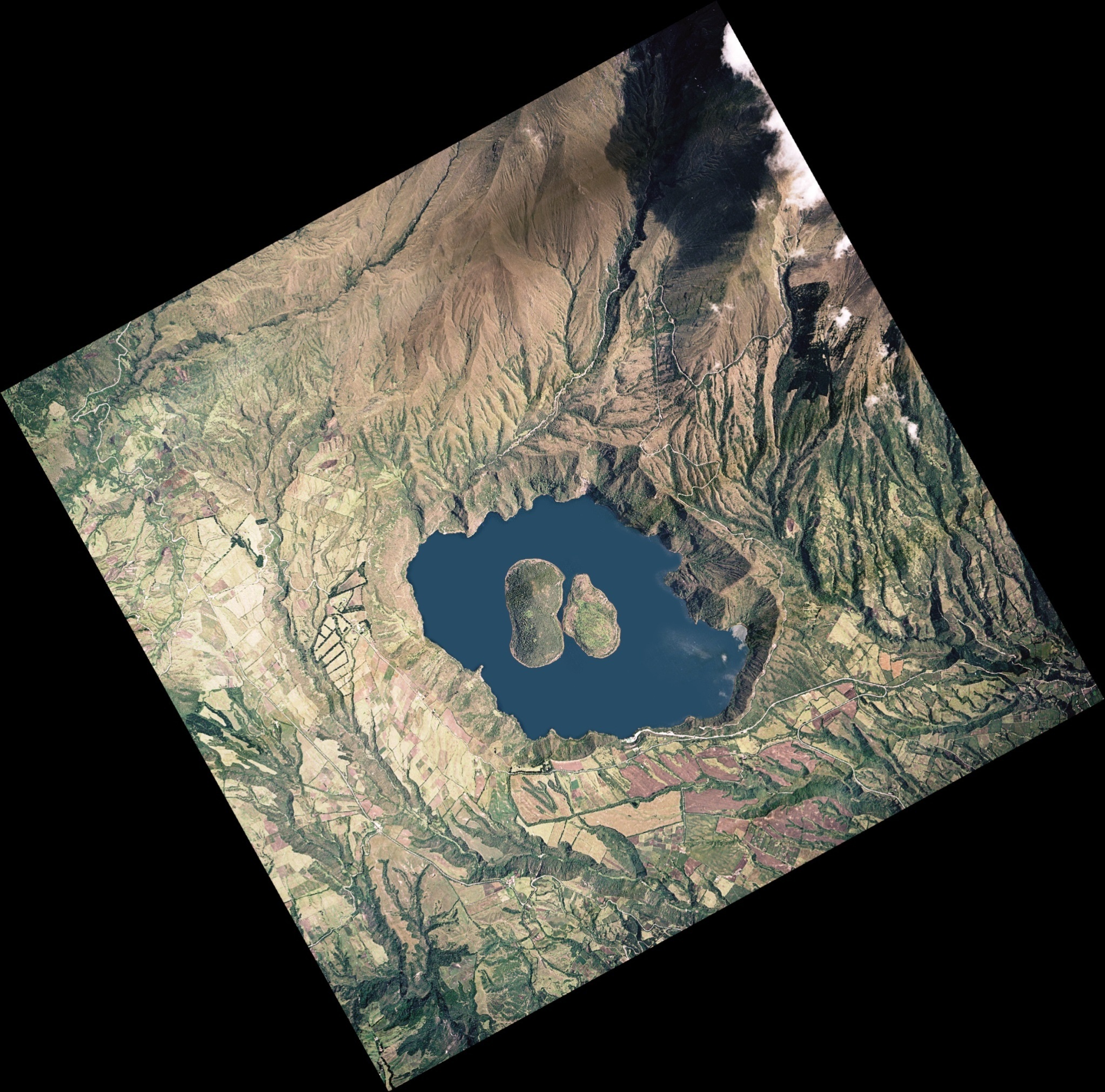 Gases volcánicos en formas de burbujas
2006 y 2012, obteniendo una cantidad de 106 ± 5 y 652 ± 25 toneladas por día, respectivamente
Fotografía IGM
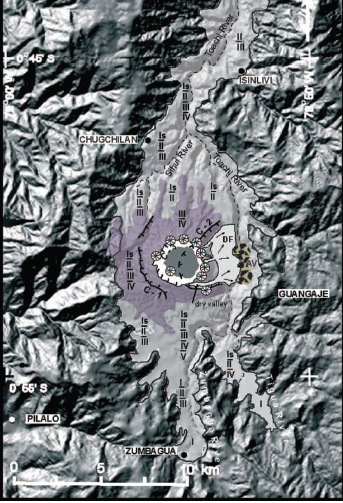 GEOLOGÍA Y GEOMORFOLOGÍA
Volcán de morfología compleja
211 mil años
8 períodos eruptivos: QI - QVIII
800, 14770, 24000, 33700
 y 40000 A.P.
Frecuencia de actividad eruptiva: 10 000 -15 000  años
(Hall & Mothes, 2008)
GEOLOGÍA Y GEOMORFOLOGÍA
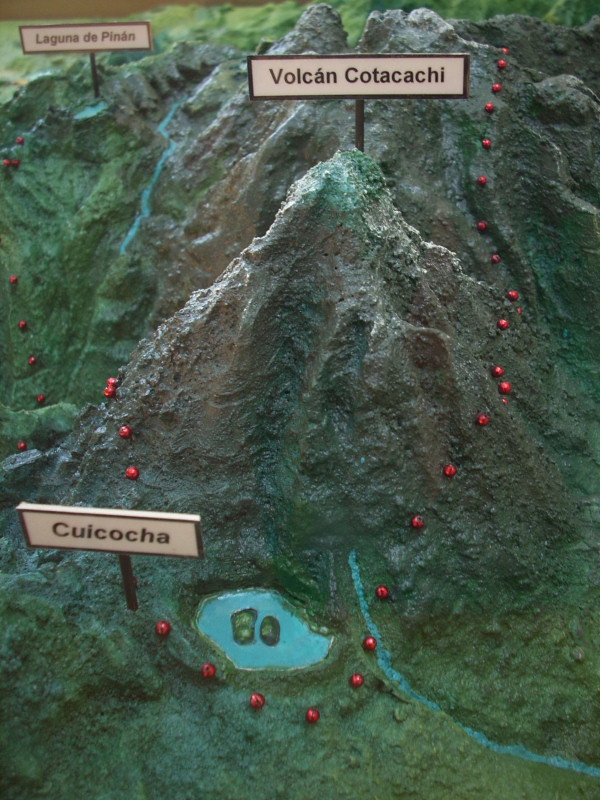 Altura max.-3072 msnm
Profundidad 450 m
INFORMACIÓN HIDROGEOQUÍMICA
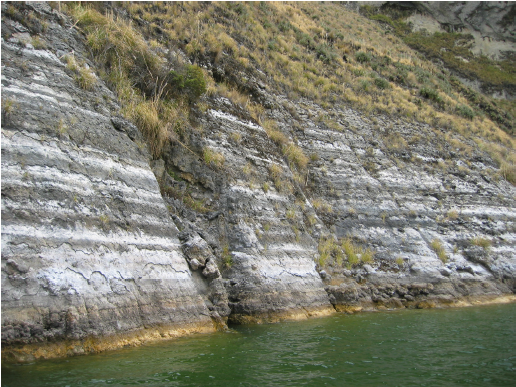 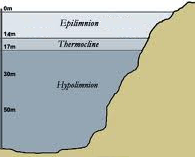 20 m
10 años
10 m
Composición iónica:
Na> Mg> Ca> K y Ca> SO4> HCO3
Depósito travertino lacústrico en el año 2003
(Gunkel et al., 2008)
INFORMACIÓN HIDROGEOQUÍMICA
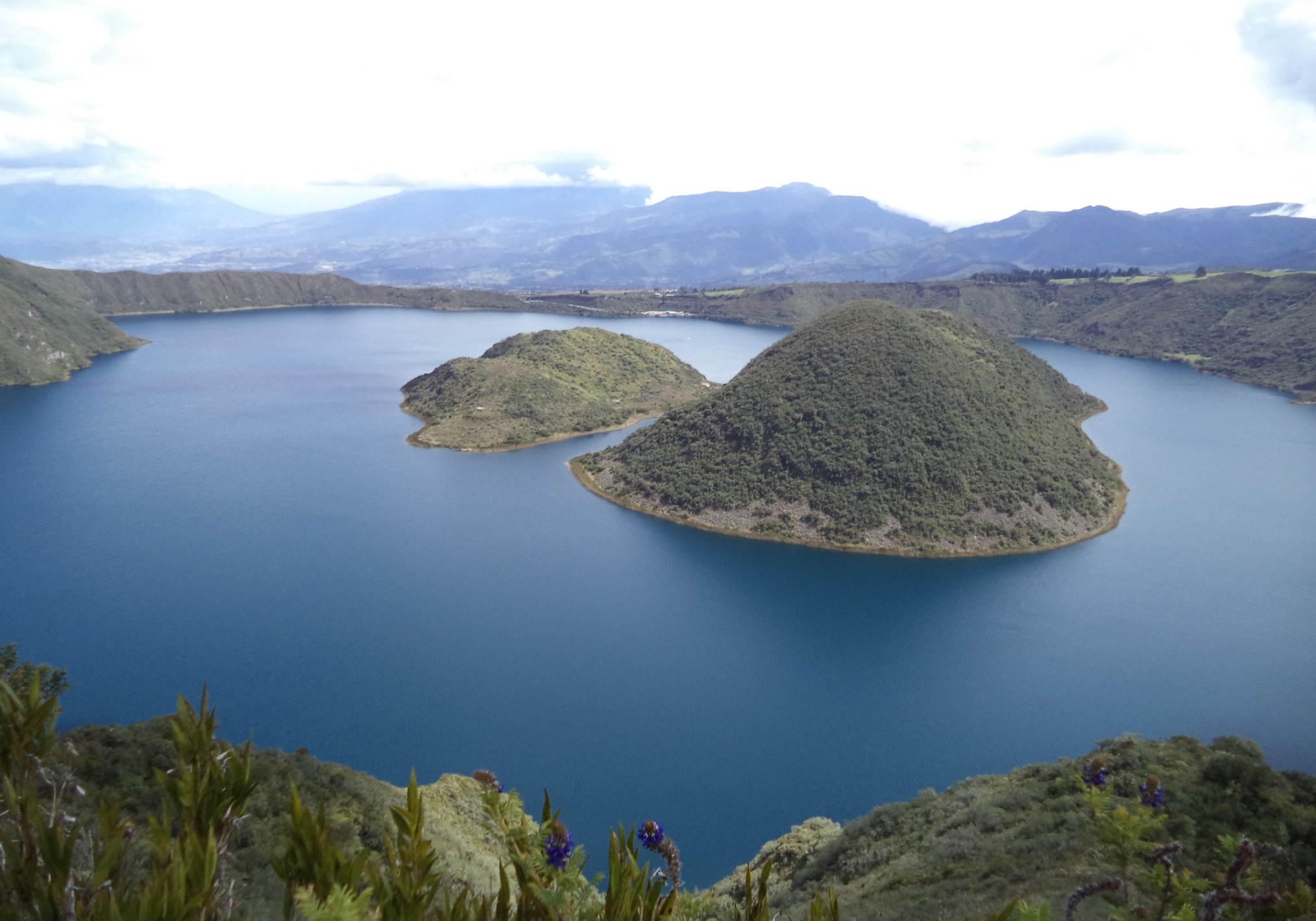 (Gunkel G. , Beulker, Gernet, Grupe, & Viteri, 2011)
METODOLOGÍA
METODOLOGÍA
Elaboración de GEODATABASES
La creación de familias de datos está jerarquizada según el CATÁLOGO NACIONAL DE OBJETOS GEOGRÁFICOS (versión 2.0 emitida en el año 2013)
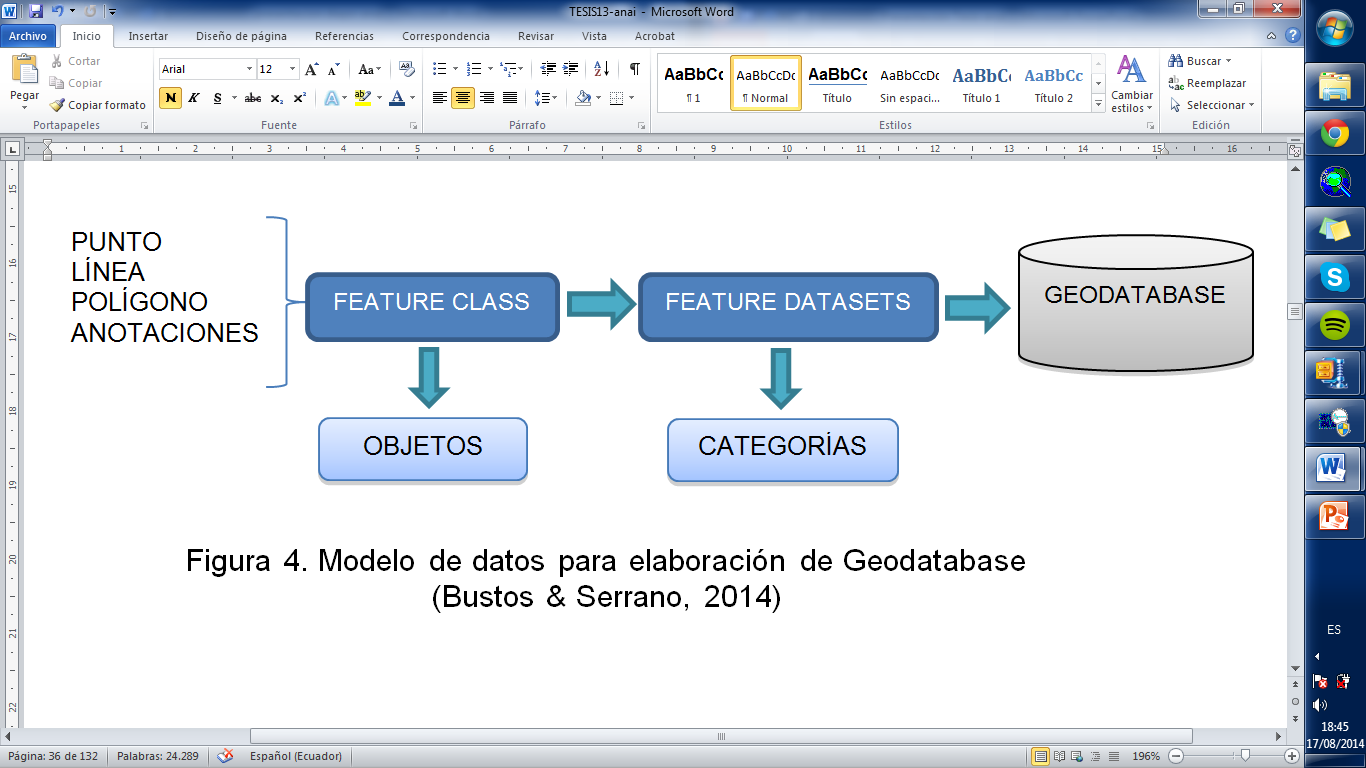 ISO/TS 19110:2005 
e ISO 19126: 2009
METODOLOGÍA
Establecido por Melián (2008) y Padrón (2008)
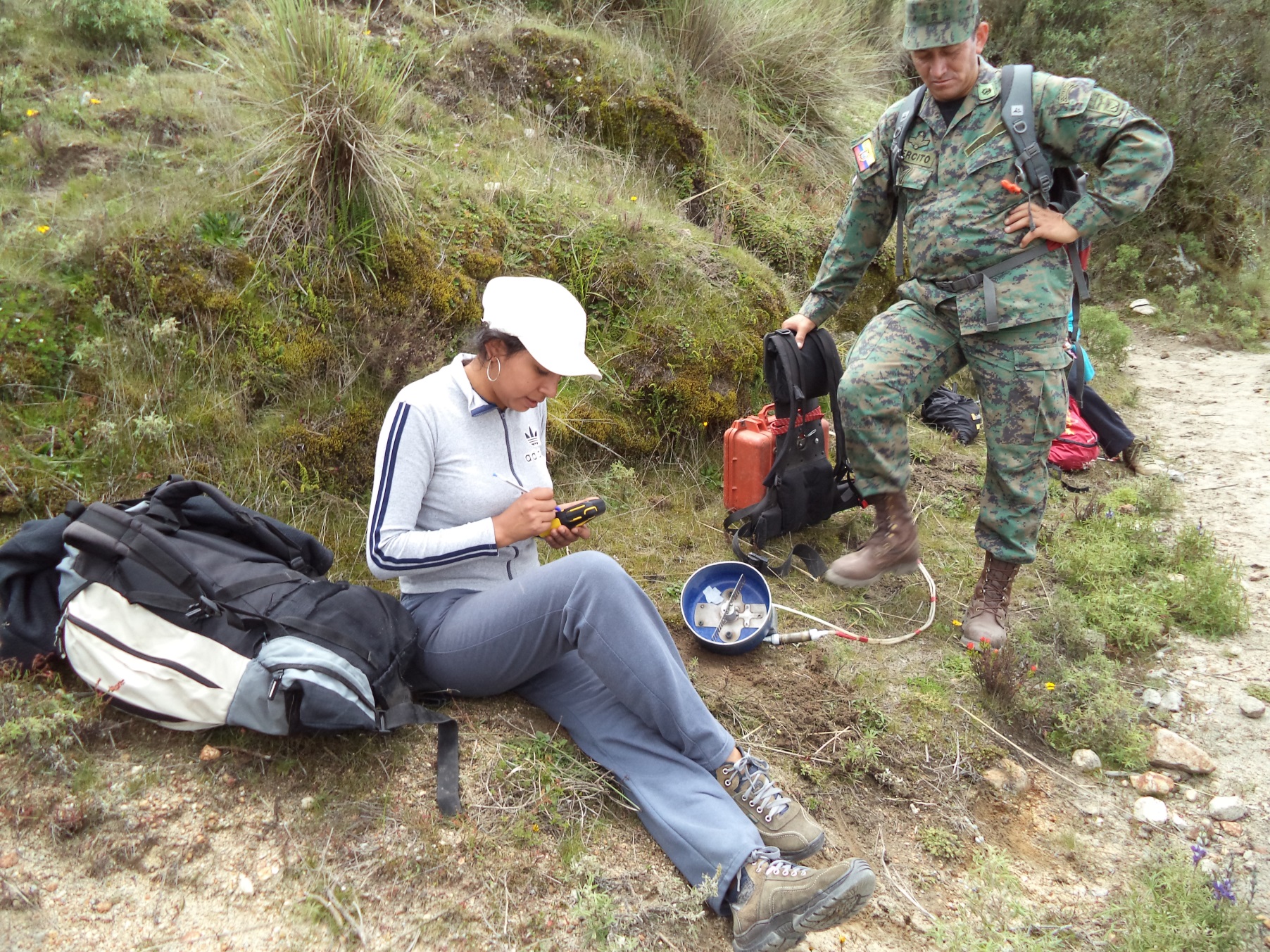 Medición de flujo de CO2 en superficie
Método de la cámara de acumulación de gases
Suelo
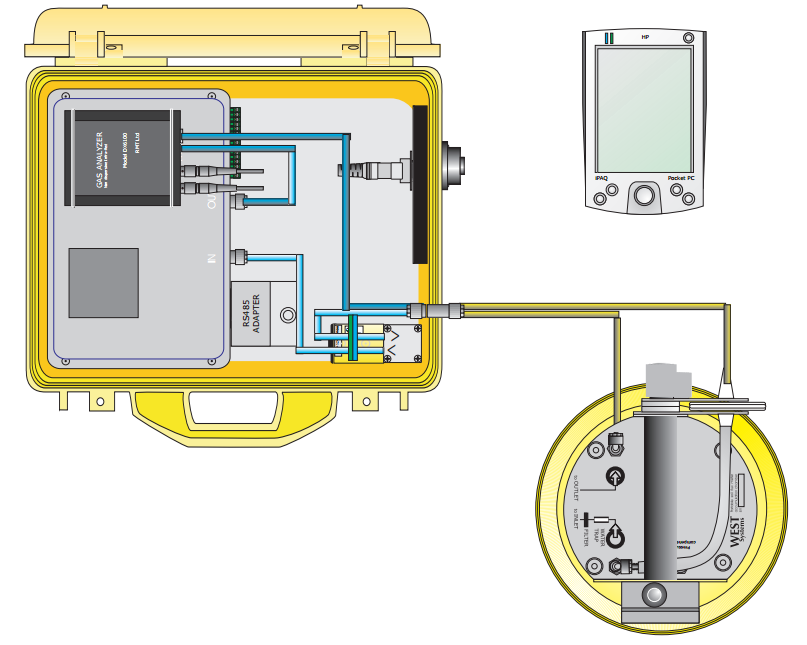 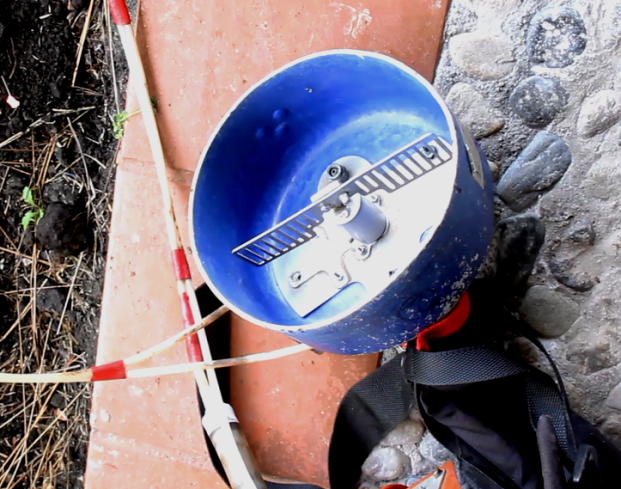 D= 19,75 cm
L= 9,1cm
NDIR
0-2 000 ppm
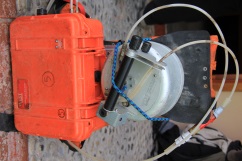 METODOLOGÍA
Medición de flujo de CO2 en superficie
Agua
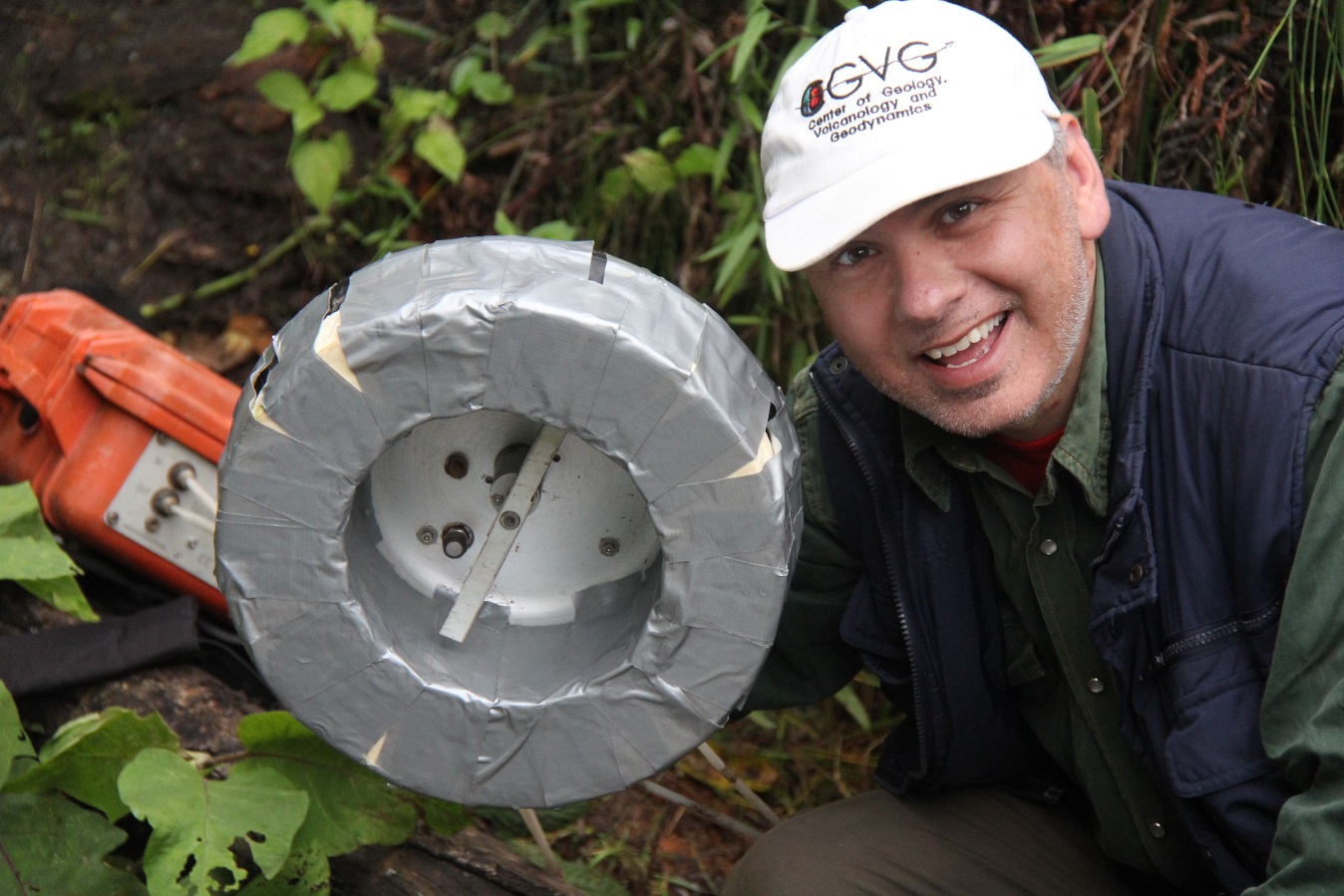 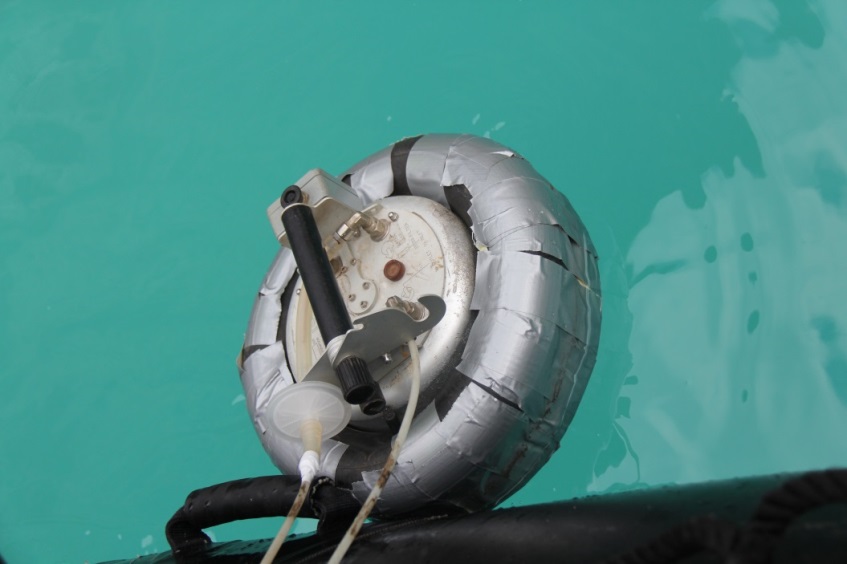 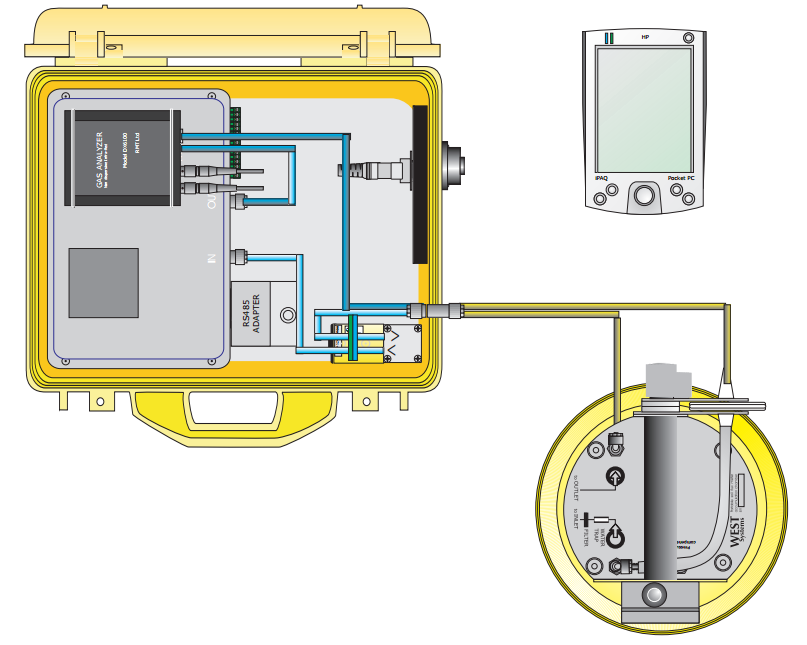 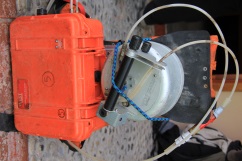 NDIR
0-2 000 ppm
METODOLOGÍA
Medición de flujo de CO2 en superficie
Tiempo de grabación suficiente 
90-240 seg.
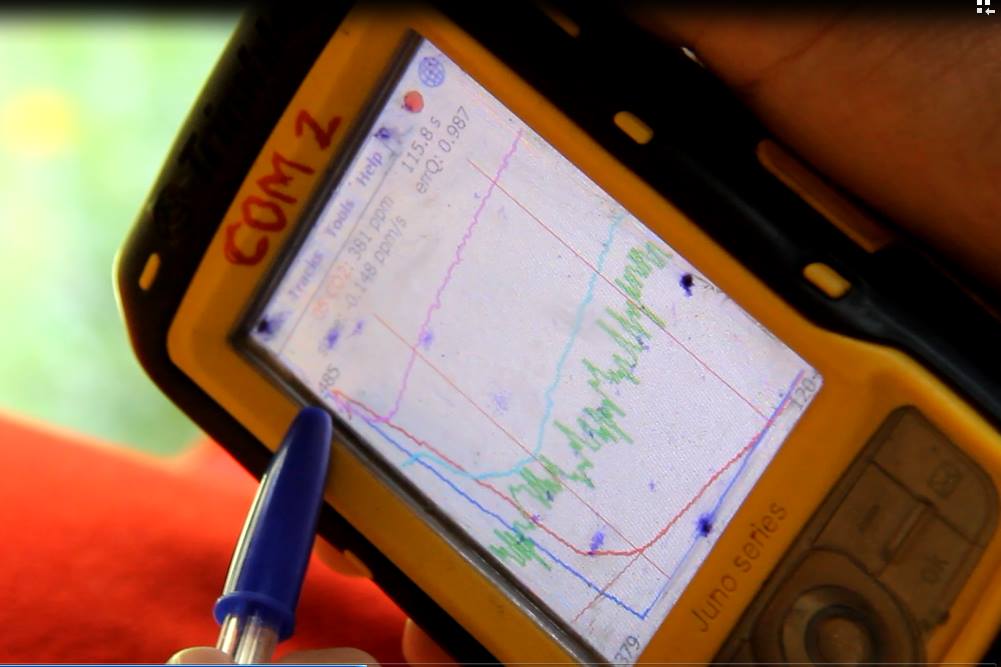 Equilibrio dinámico
Rango error: 0 a 1
Regresión menor a 0,5 es nula
METODOLOGÍA
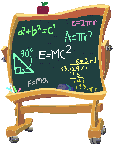 Cálculo del flujo másico de CO2
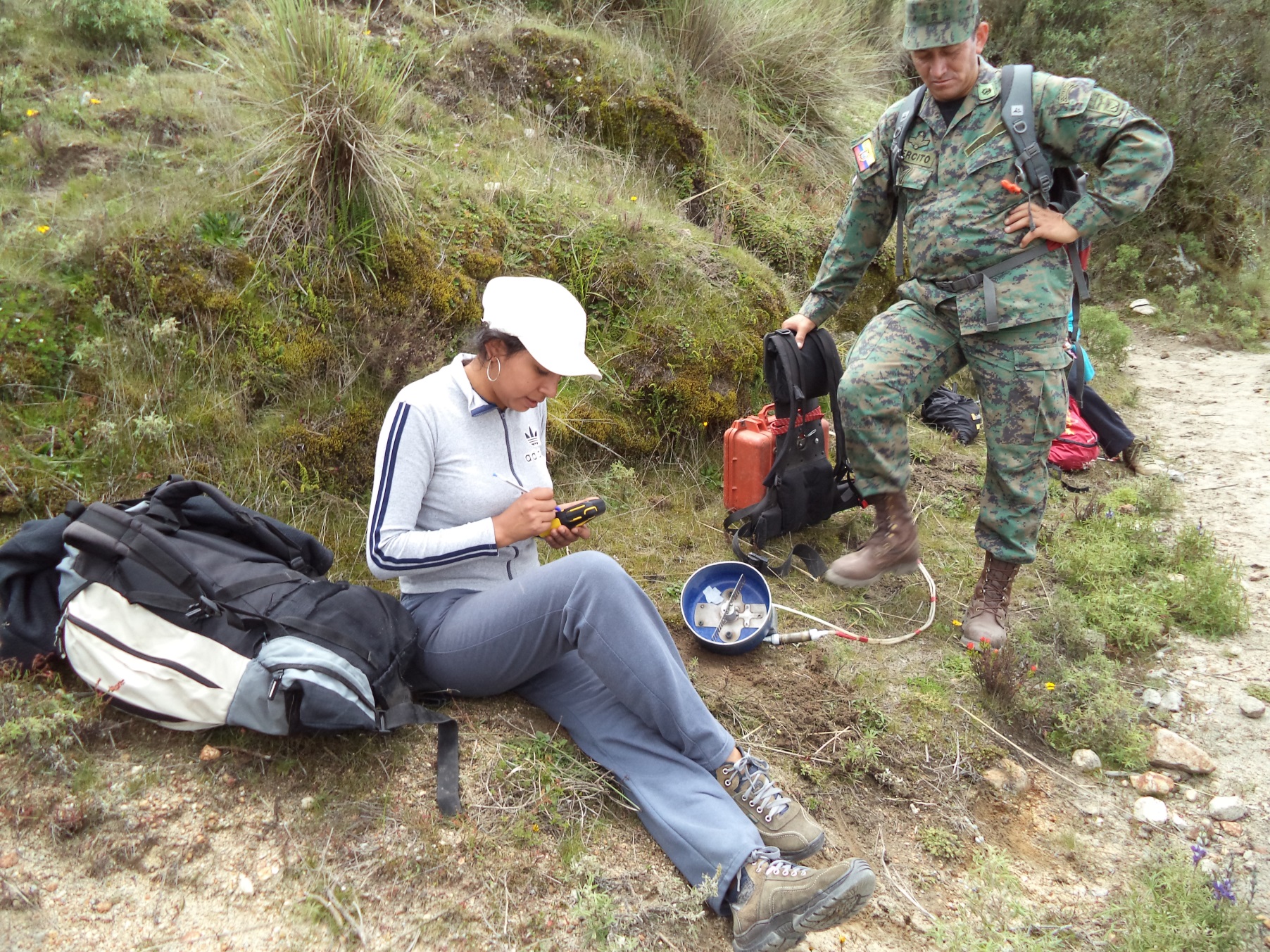 (g m-2 d-1)
Área= 3.0635 x 10-2 m2
(ppm V s-1)
Volumen= 2.7878  x 10-3 m2
Reemplazamos las ecuaciones
     [2] y [4] en [3]:
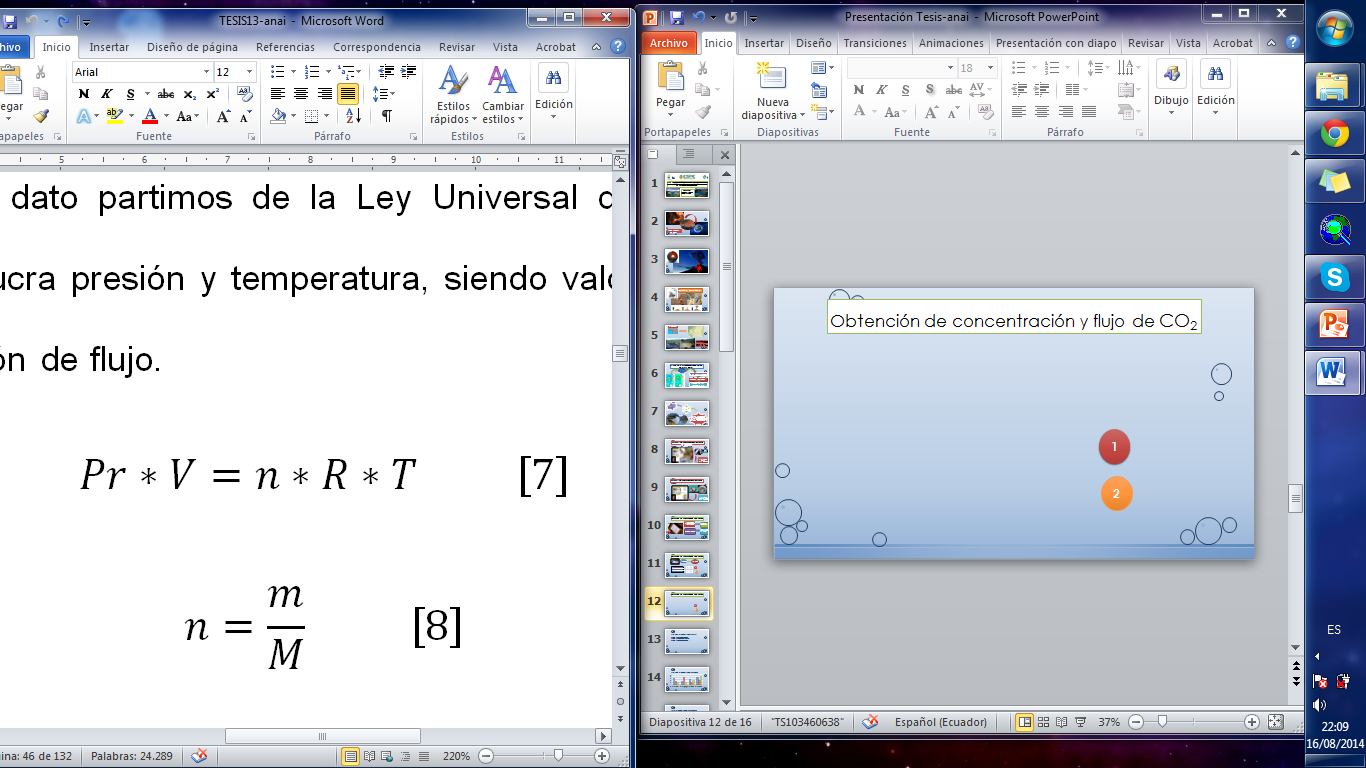 3
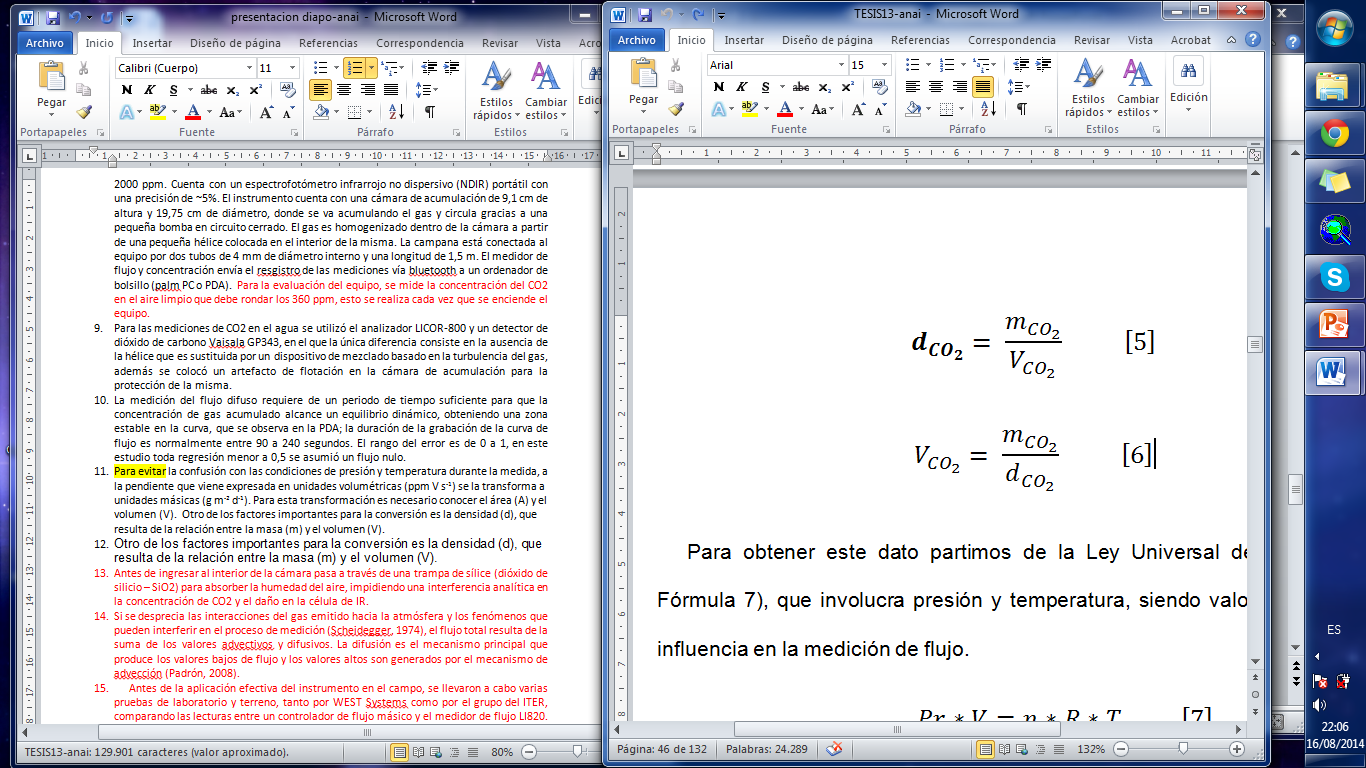 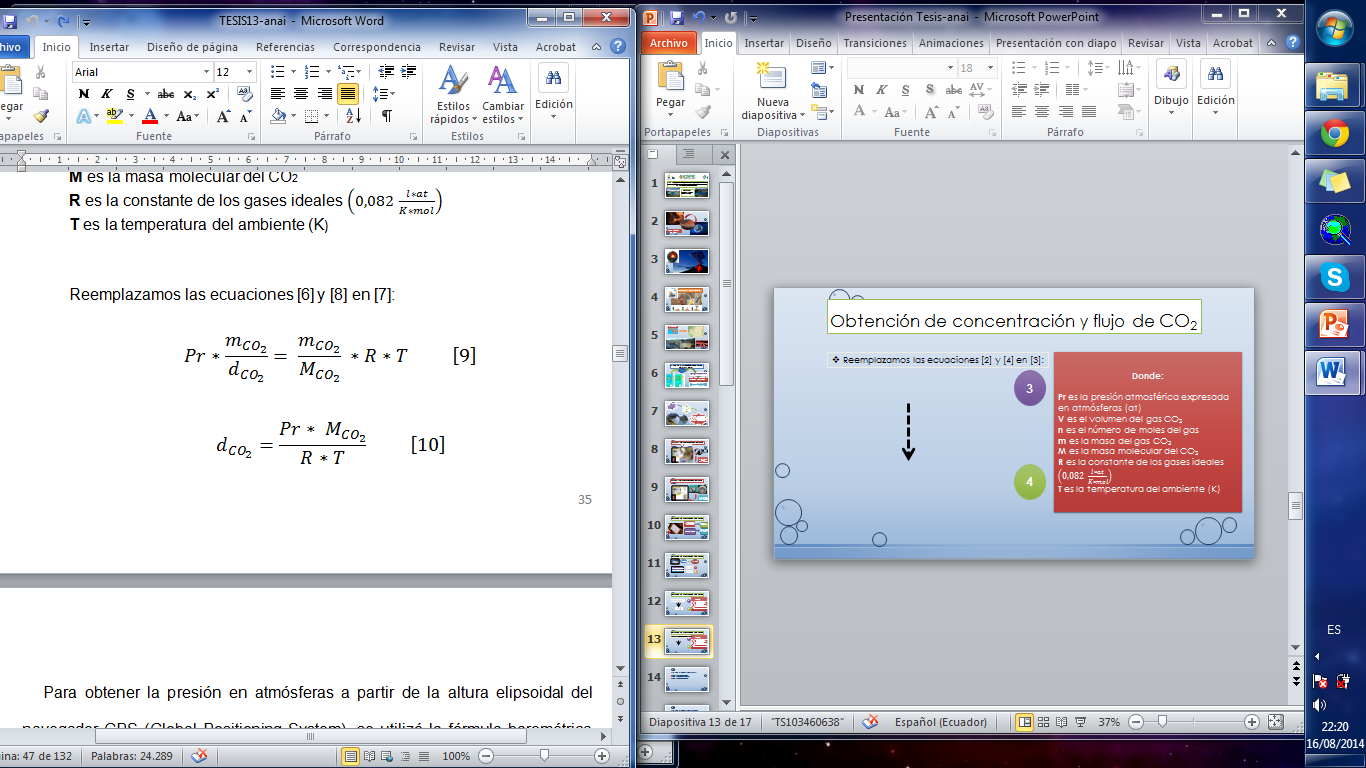 9
1
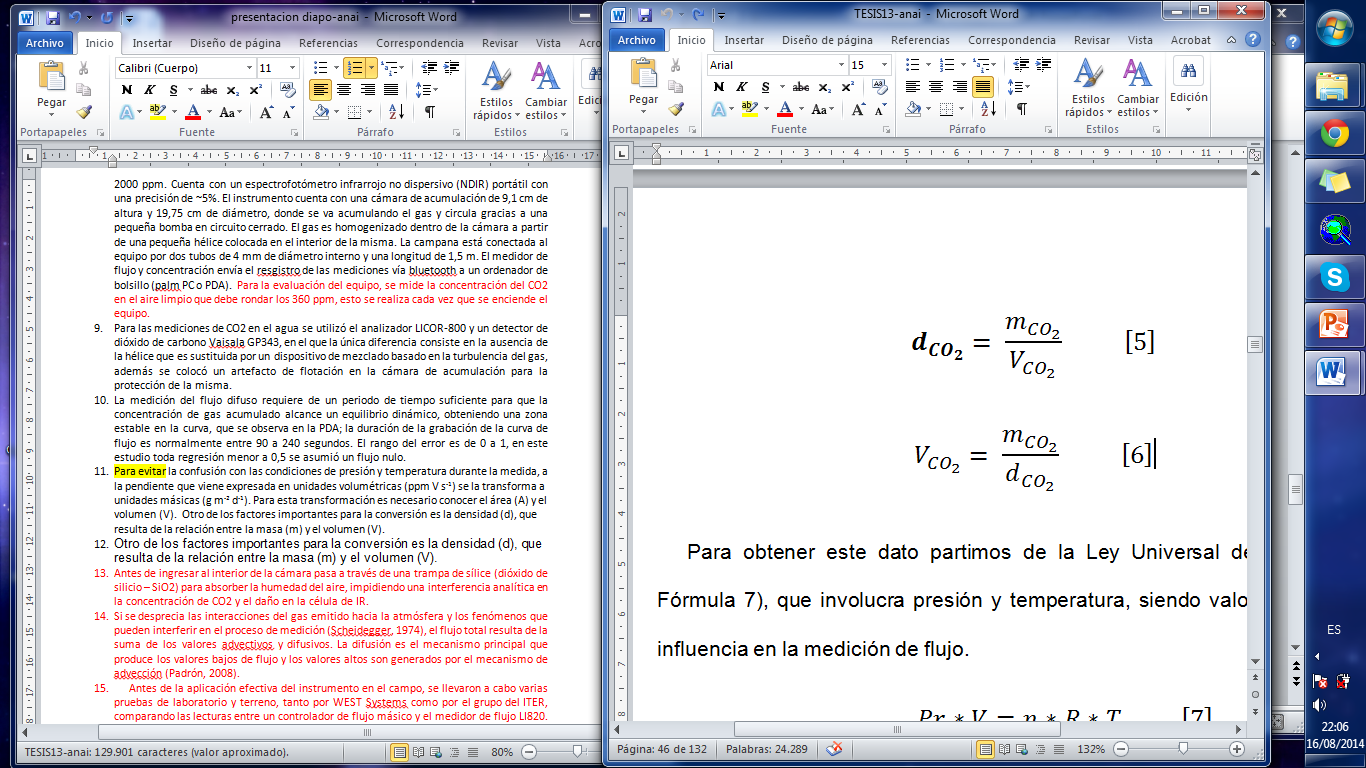 2
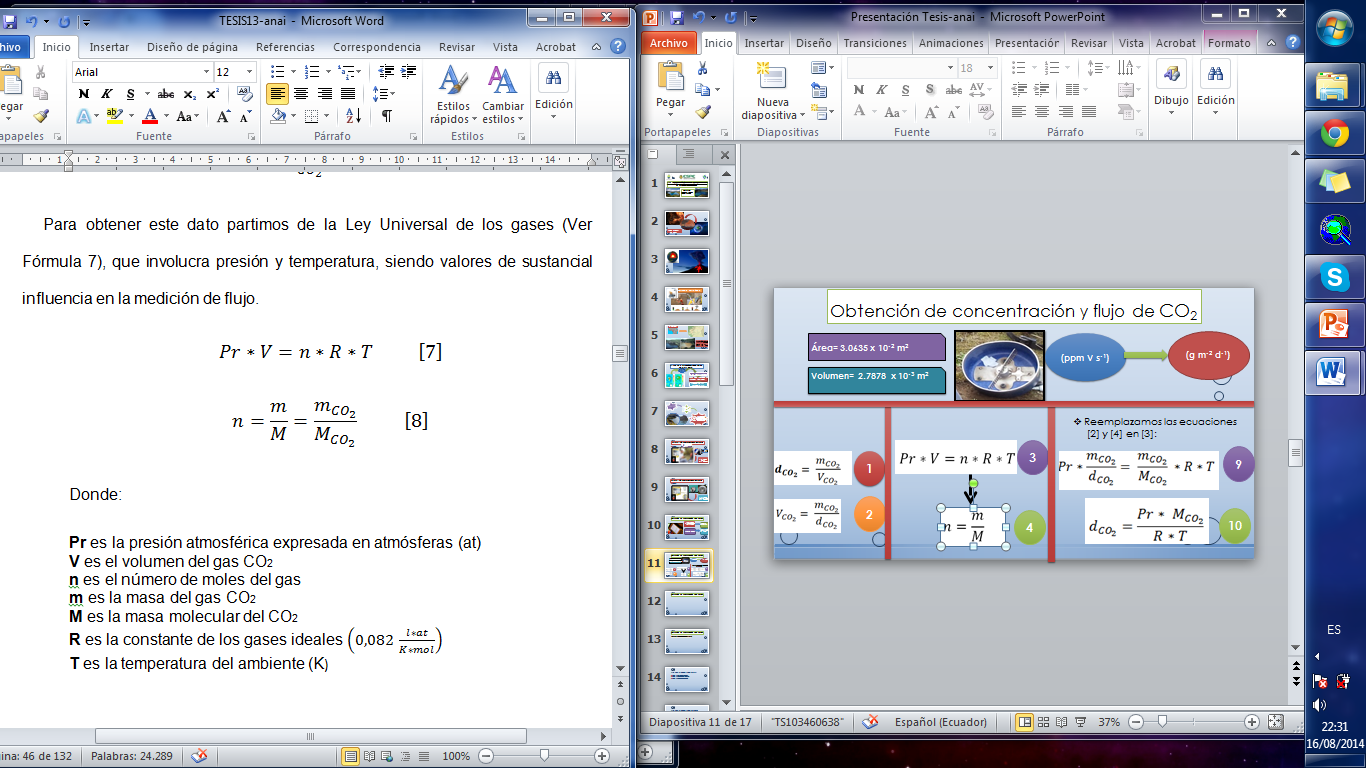 4
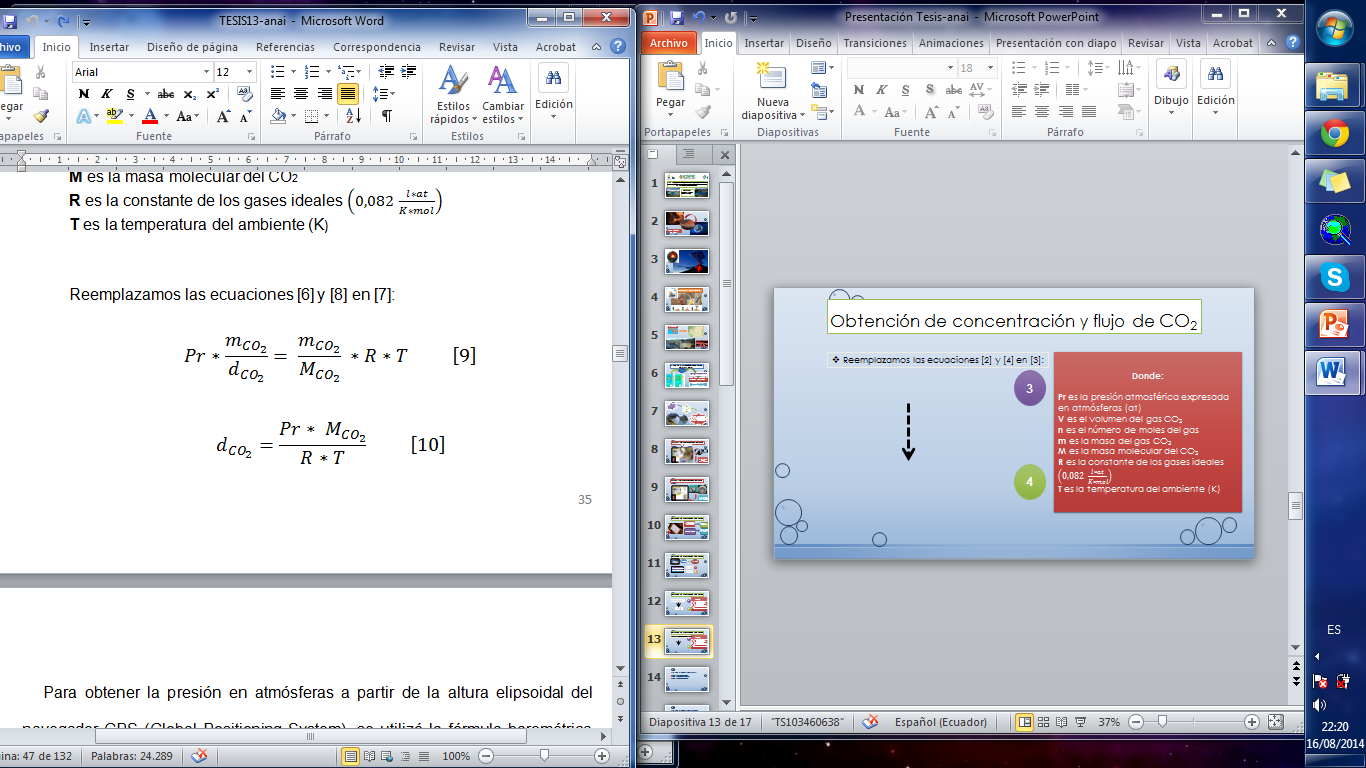 10
METODOLOGÍA
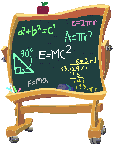 Cálculo del flujo másico de CO2
11
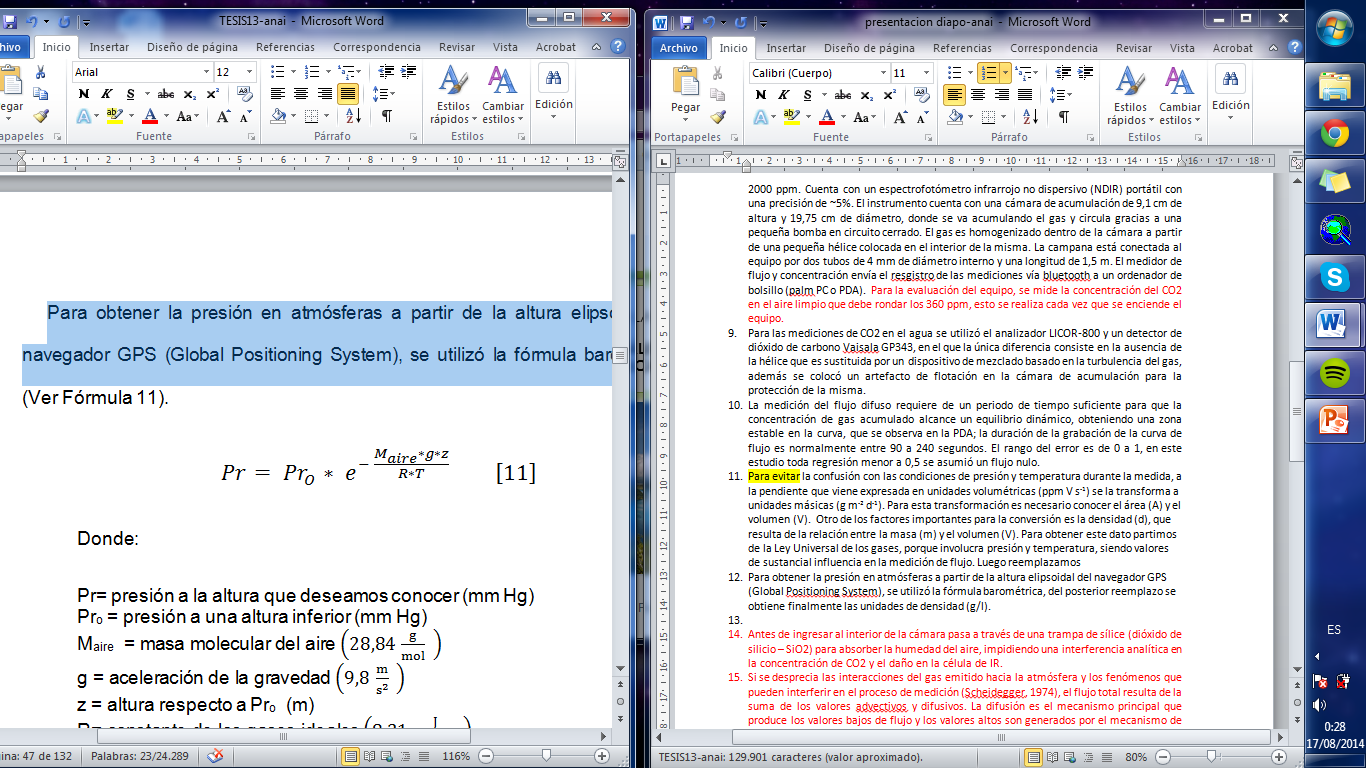 Fórmula Barométrica
Donde:
Pr= presión a la altura que deseamos conocer (mm Hg)
Pro = presión a una altura inferior (mm Hg)
Maire  = masa molecular del aire (28,84  g/mol)
g = aceleración de la gravedad (9,8  m/s2)
z = altura respecto a Pro  (m)
R= constante de los gases ideales (8,31  J/K* mol)
T=temperatura media entre las dos altitudes (K)
METODOLOGÍA
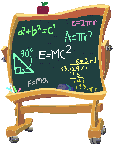 Cálculo del flujo másico de CO2
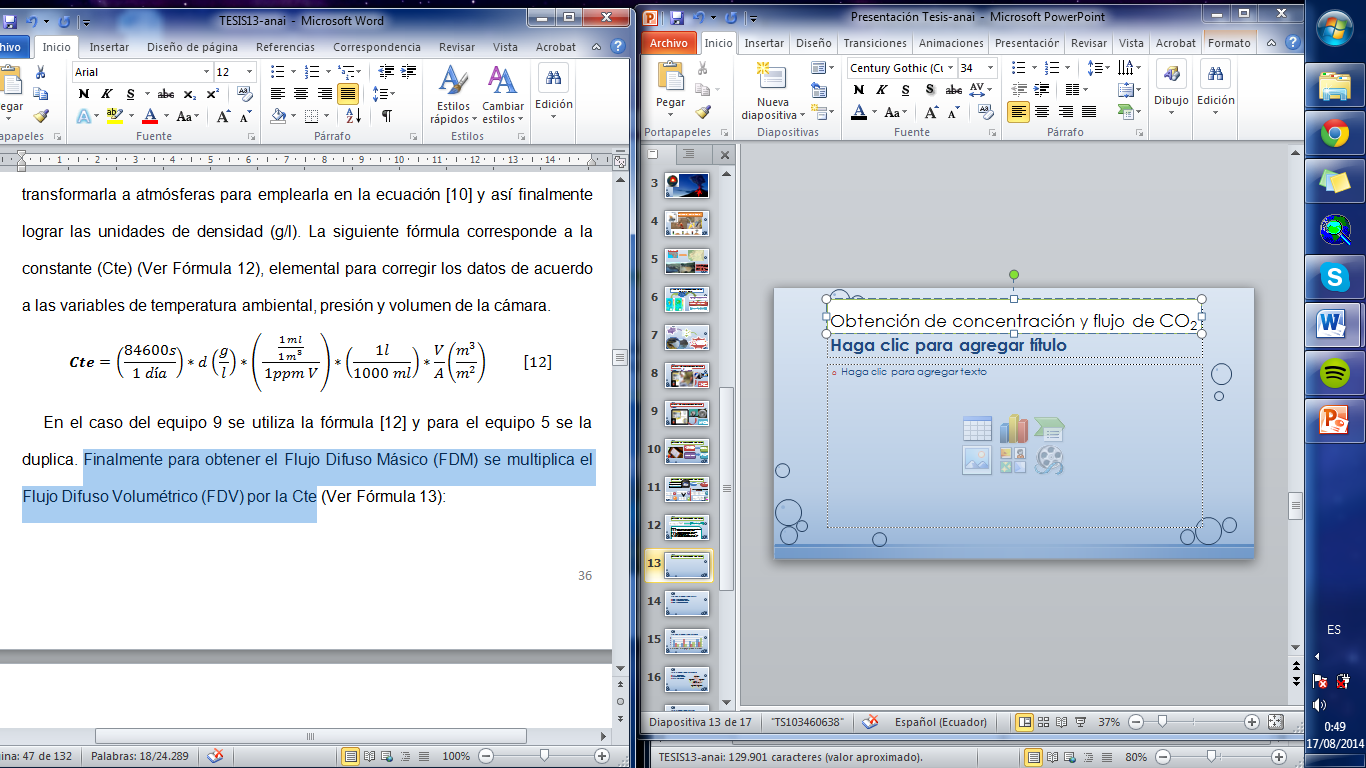 12
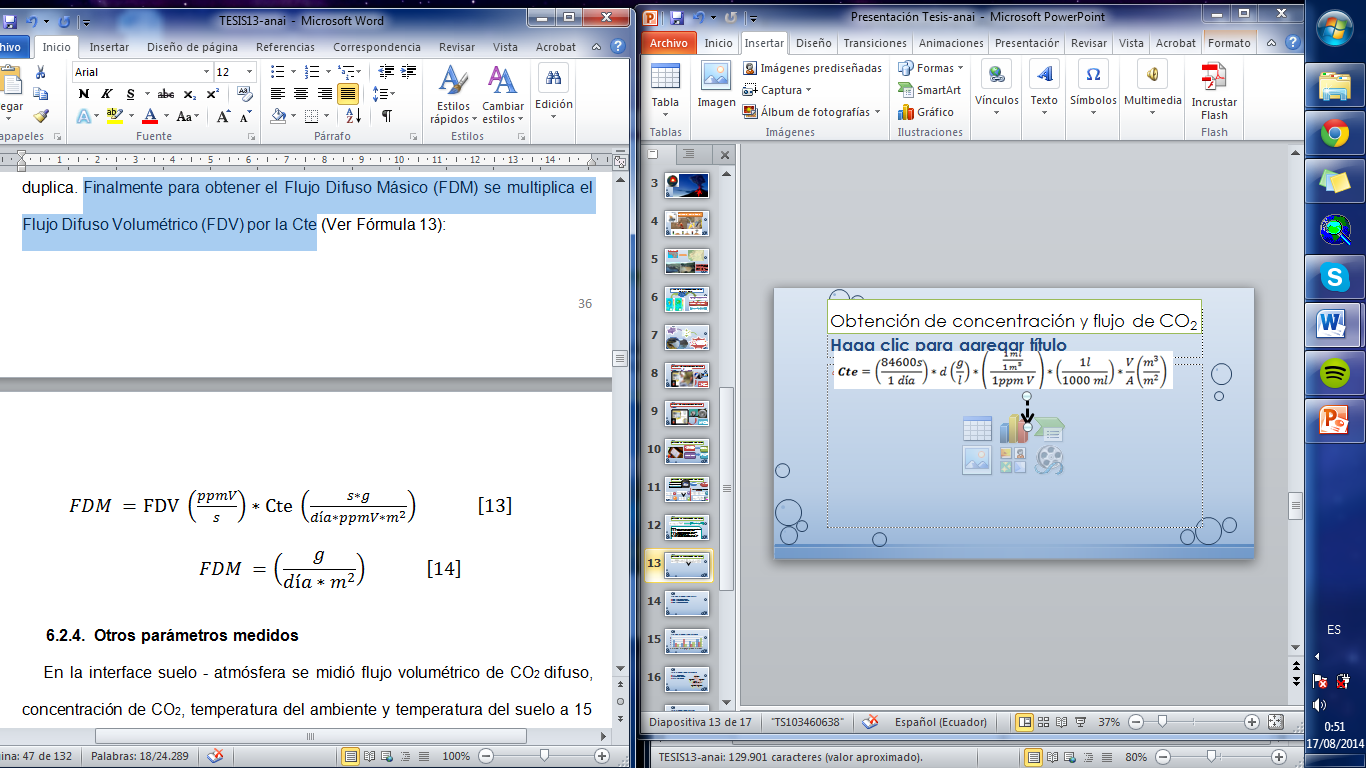 13
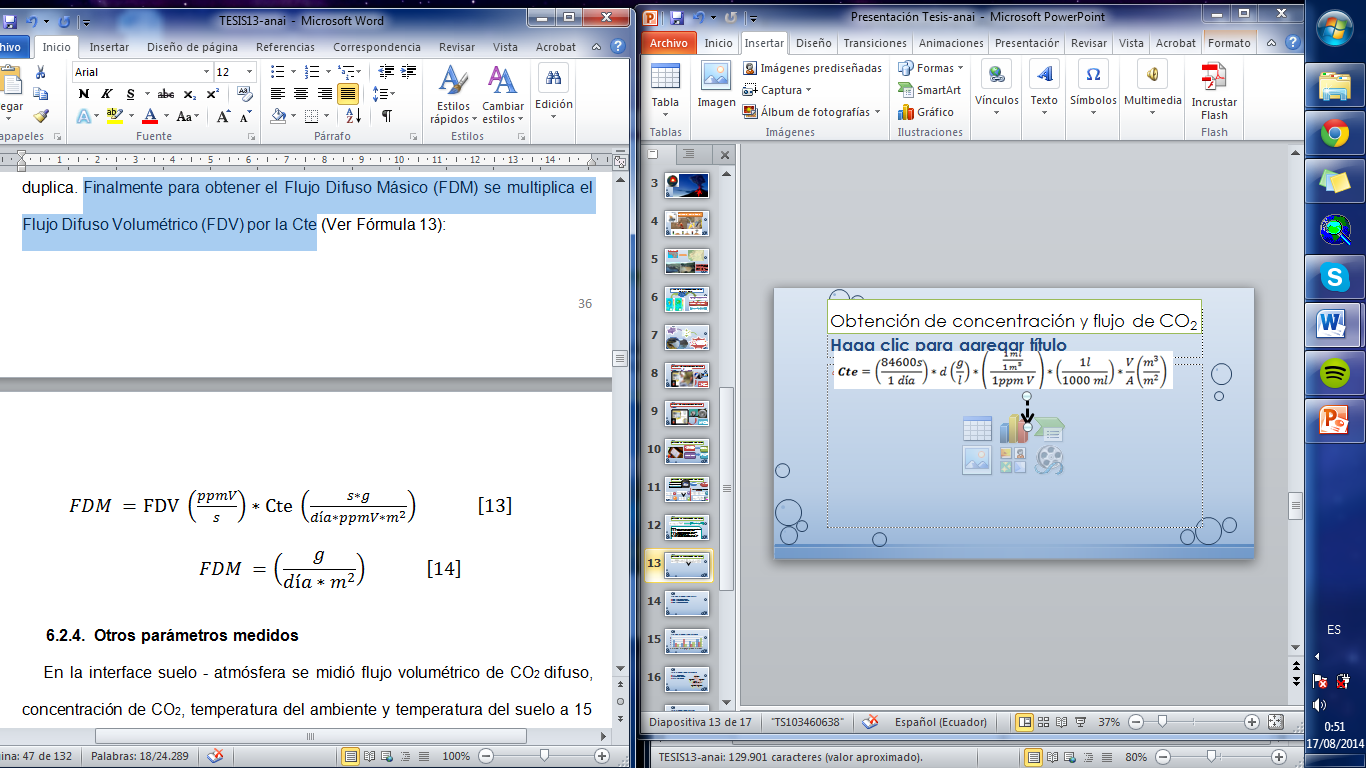 14
METODOLOGÍA
Otros parámetros medidos
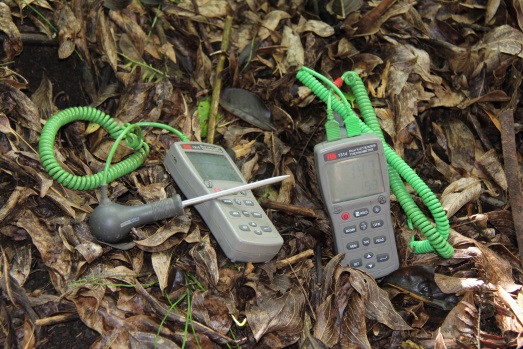 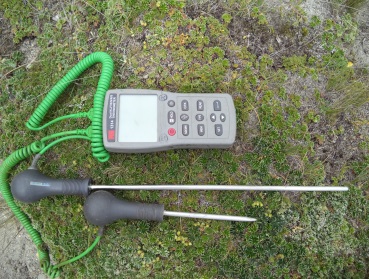 TES 1314
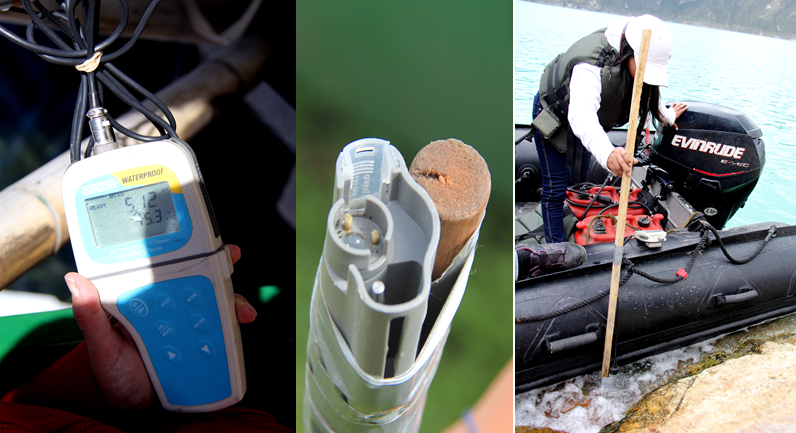 Oakton Waterproof pH/CON 10 meter
METODOLOGÍA
carbono 13 y carbono 12
Toma de muestra de gases
Espectrometría
Micro-cromatografía
SUELO
METODOLOGÍA
Toma de muestra de gases en el suelo
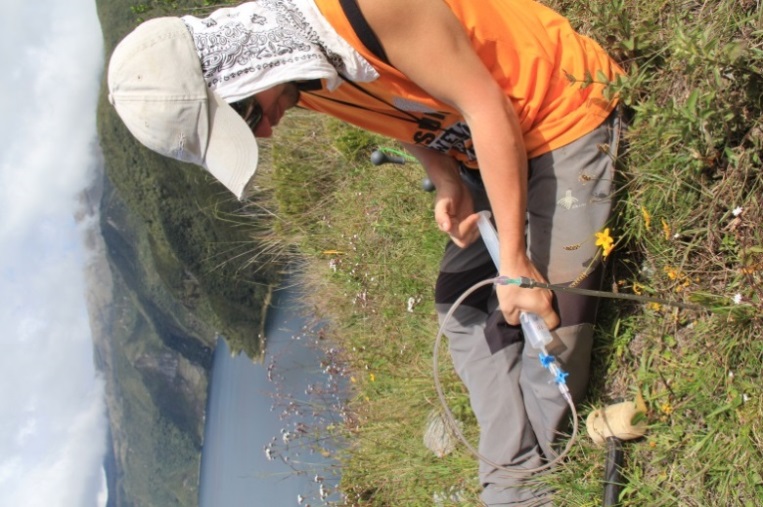 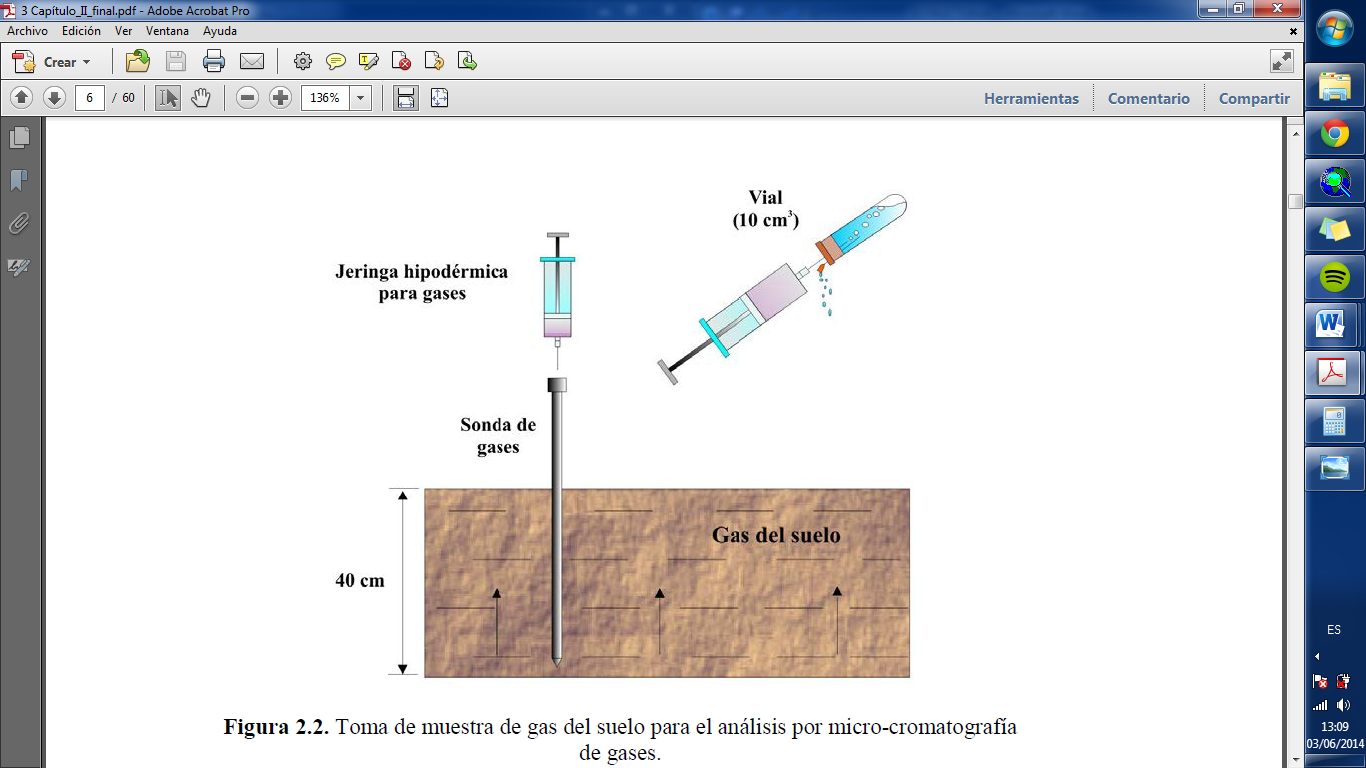 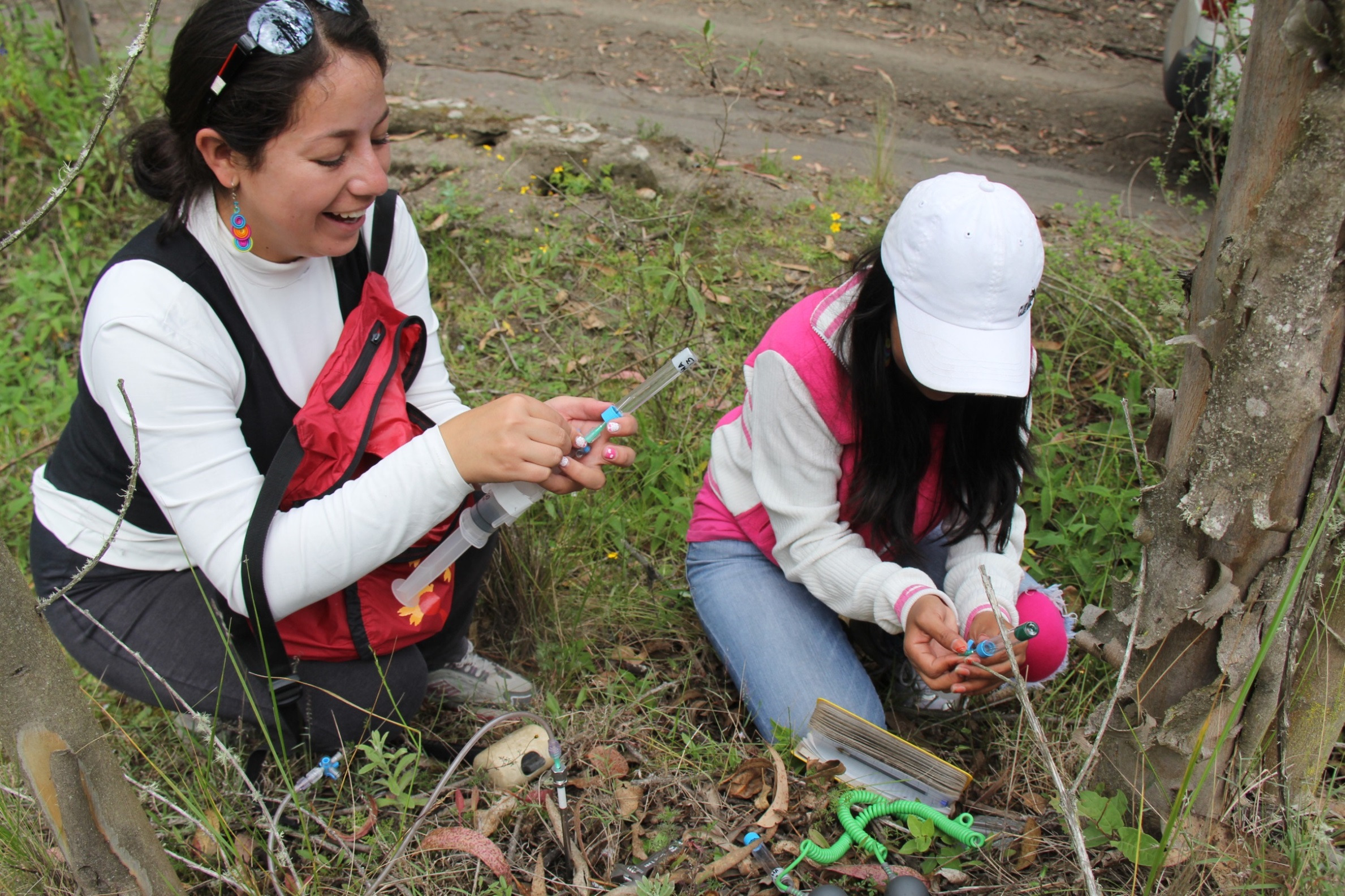 METODOLOGÍA
Toma de muestra de gases en el agua
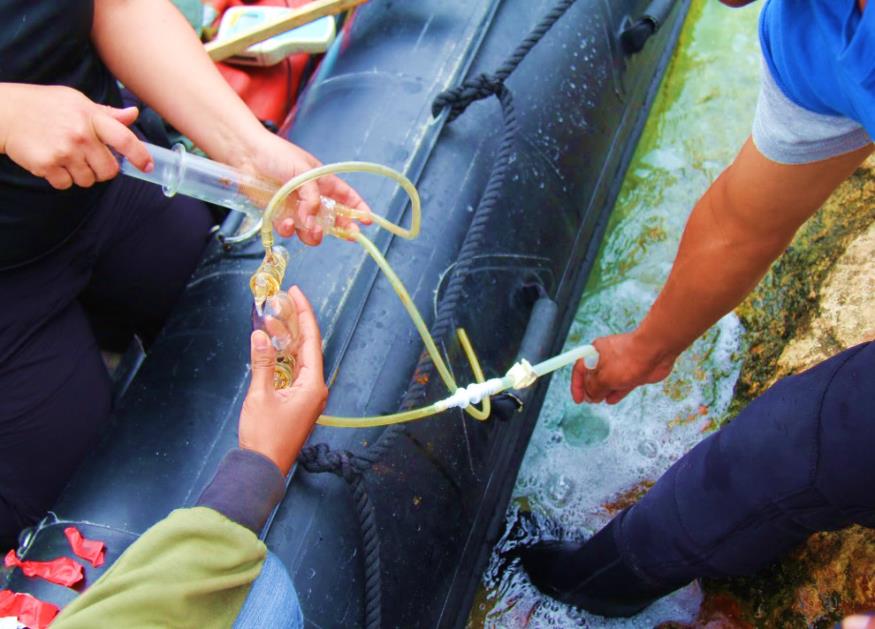 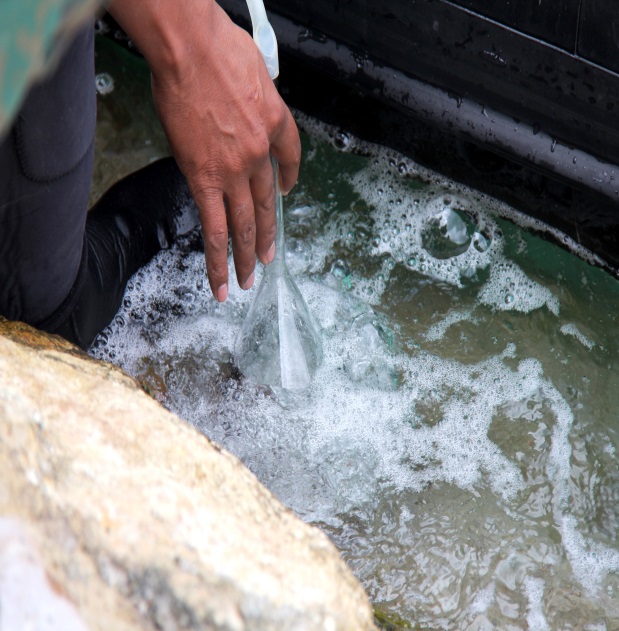 METODOLOGÍA
Aplicación de la Geoestadística para el modelamiento de datos
MALLA BASE
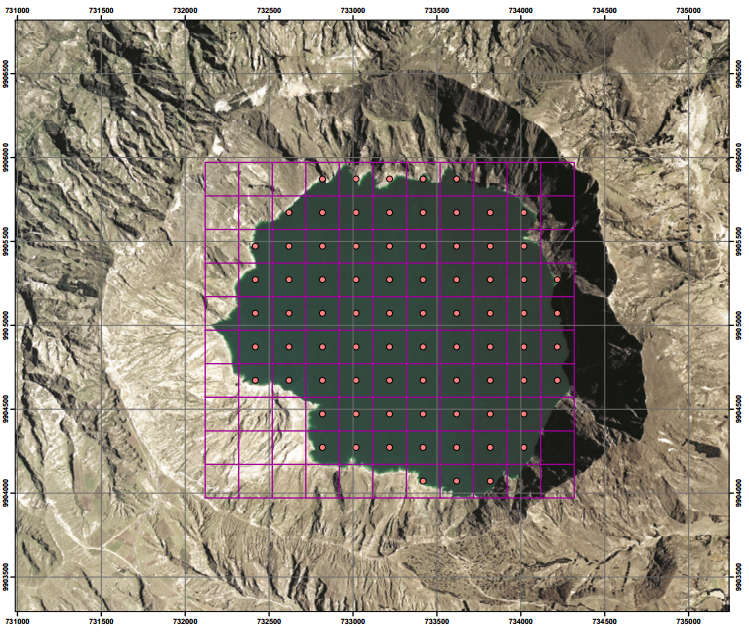 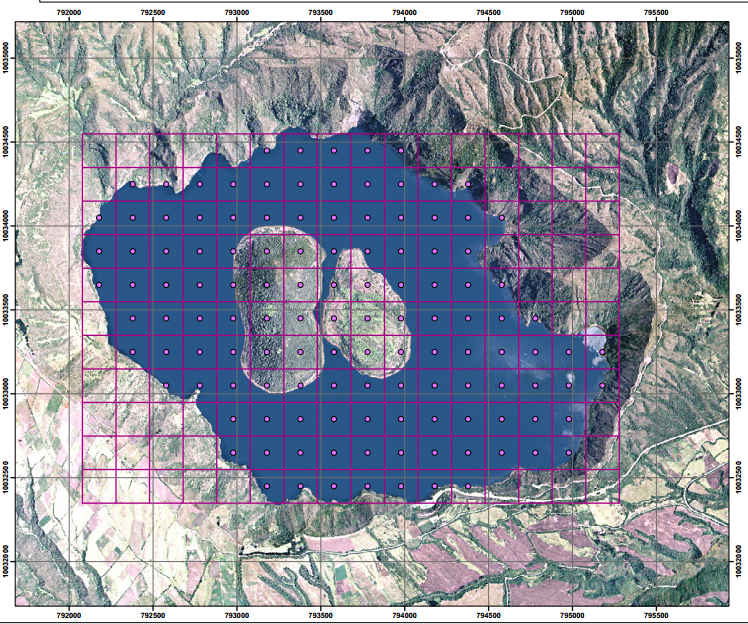 Fotografía IGM
Fotografía IGM
METODOLOGÍA
Aplicación de la Geoestadística para el modelamiento de datos
UBICACIÓN REAL DE LOS PUNTOS
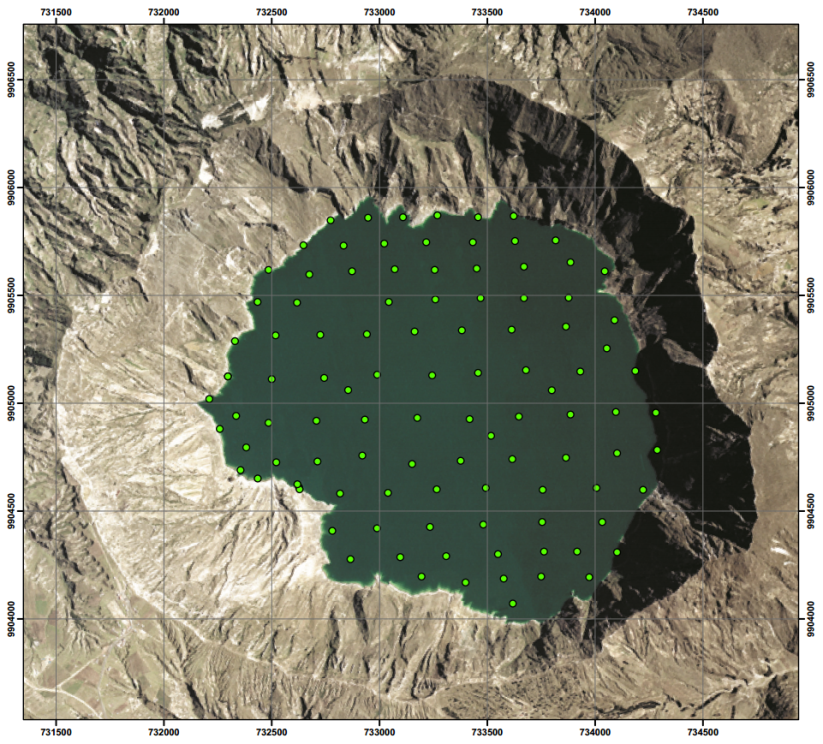 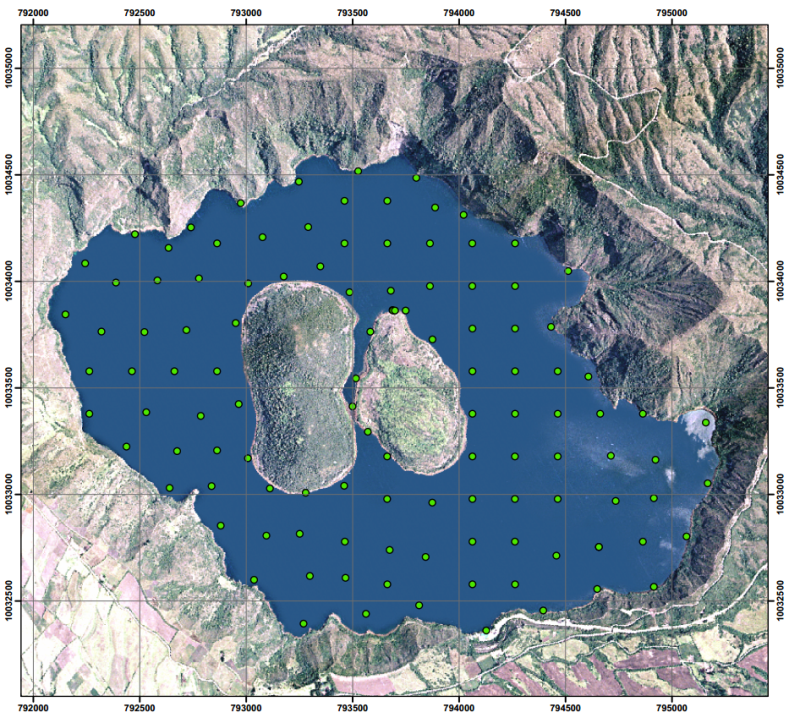 Fotografía IGM
Fotografía IGM
METODOLOGÍA
Aplicación de la Geoestadística para el modelamiento de datos
PUNTOS EN SUELO
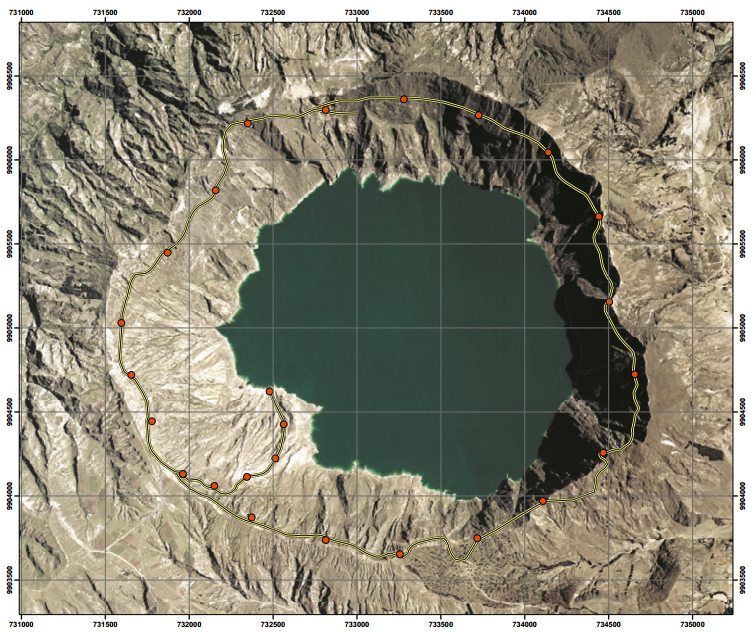 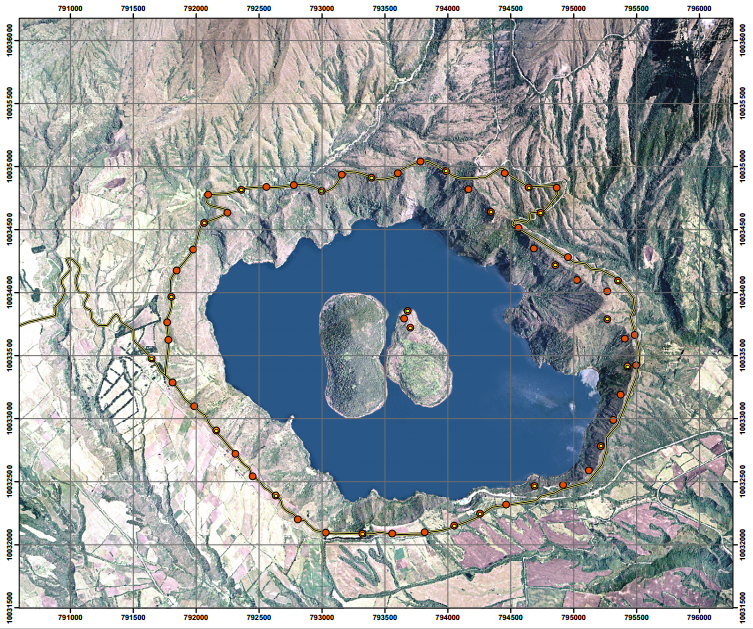 Fotografía IGM
Fotografía IGM
METODOLOGÍA
Aplicación de la Geoestadística para el modelamiento de datos
ETAPAS DEL ANÁLISIS GEOESTADÍSTICO
RESULTADOS Y DISCUSIONES
R y D
Análisis estadístico de los datos-Estudio inicial
QUILOTOA
CUICOCHA
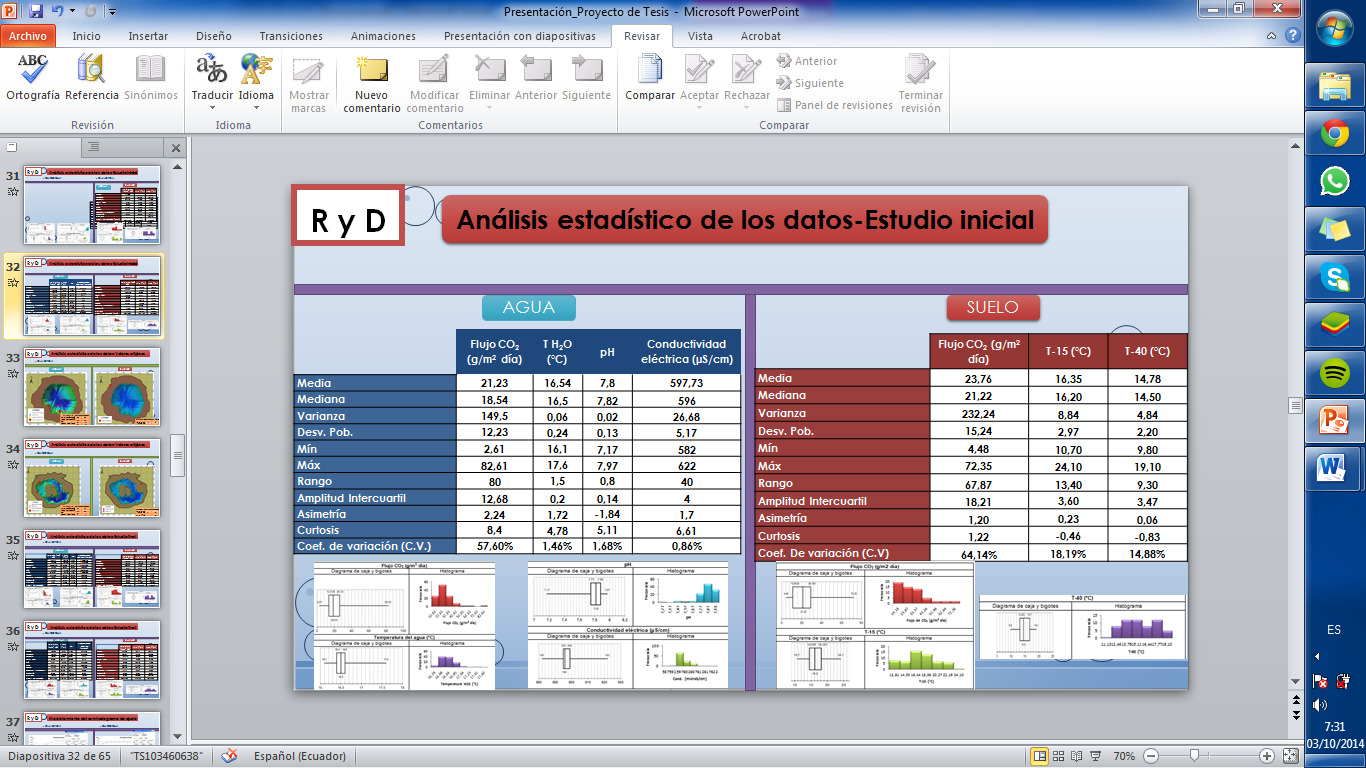 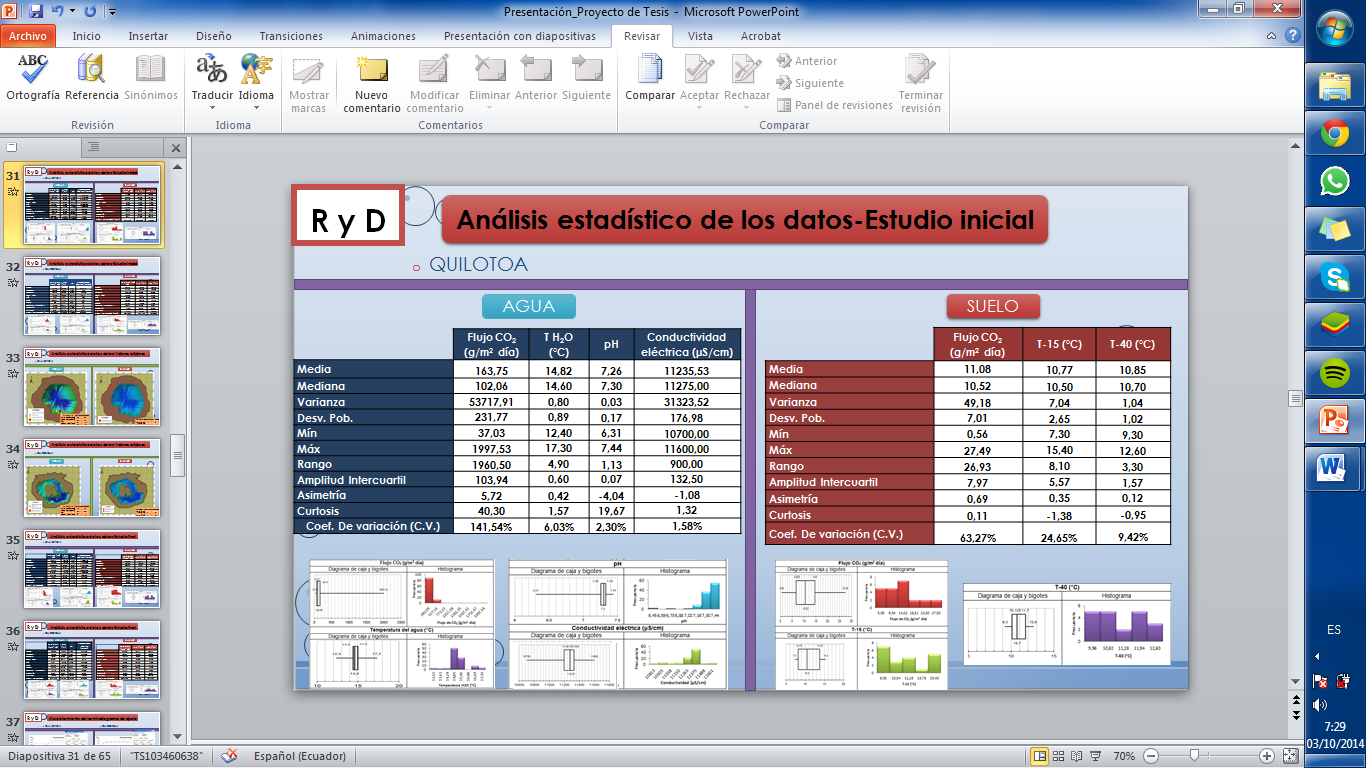 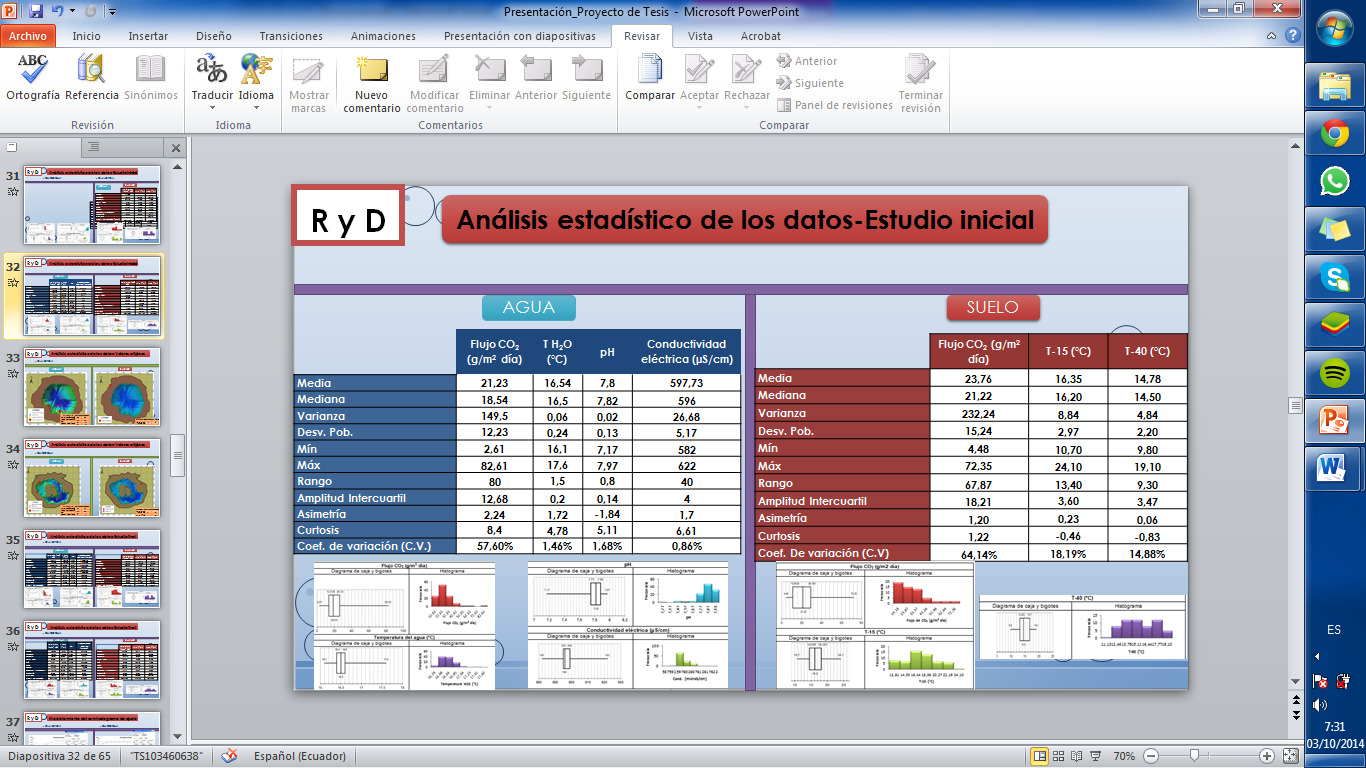 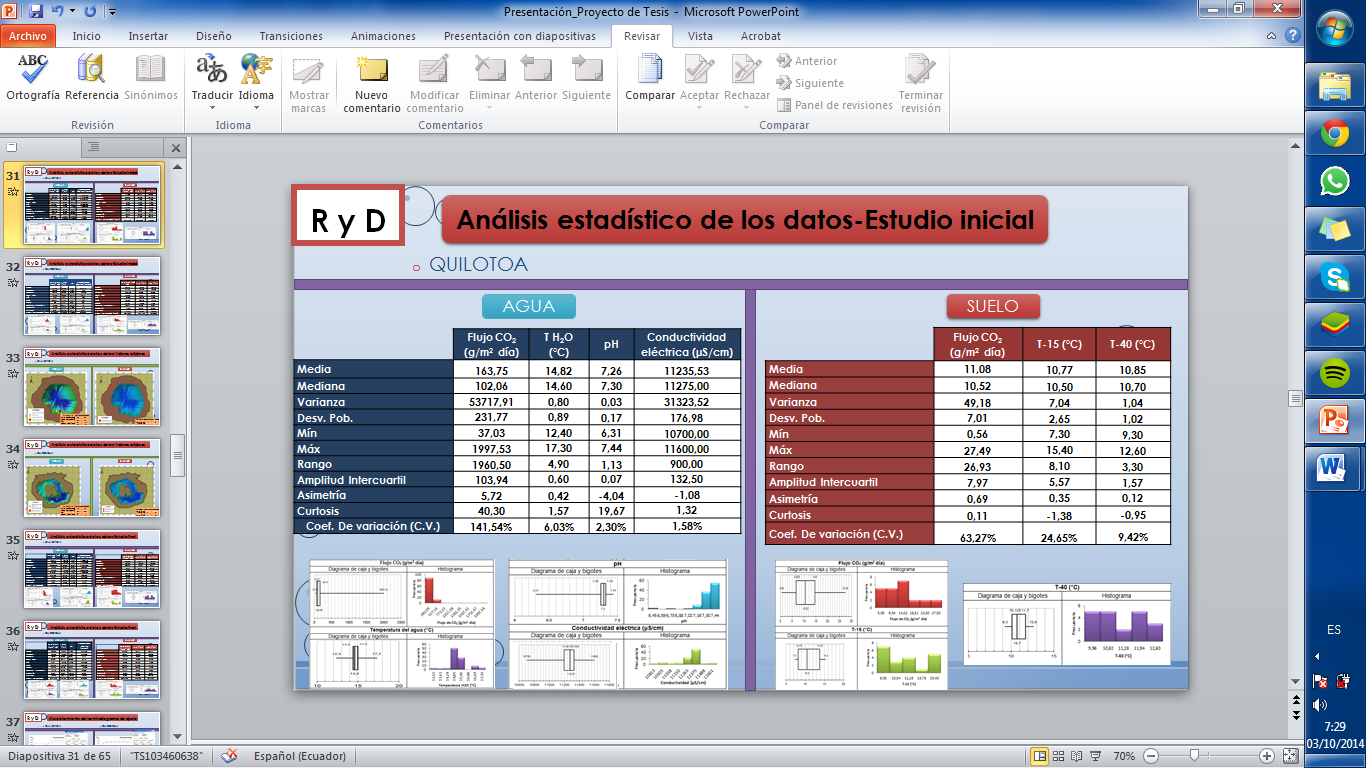 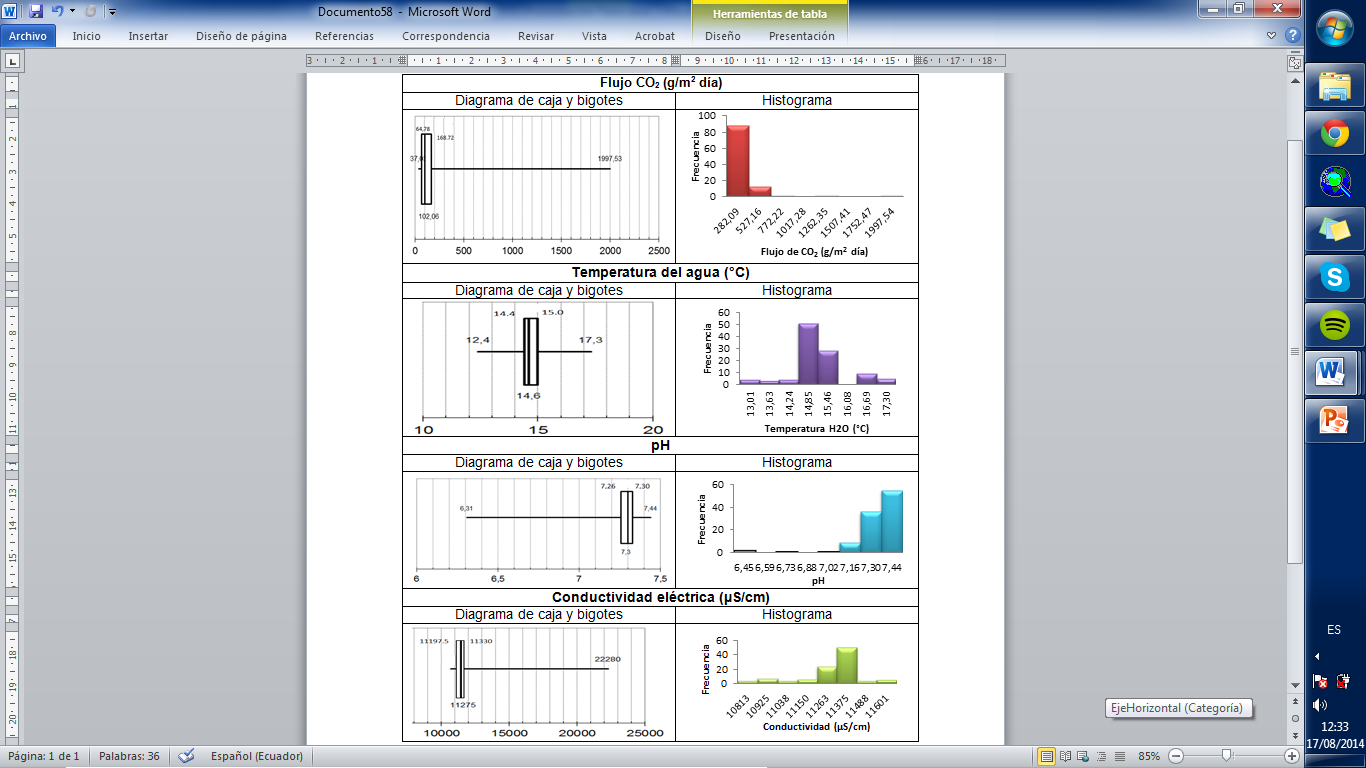 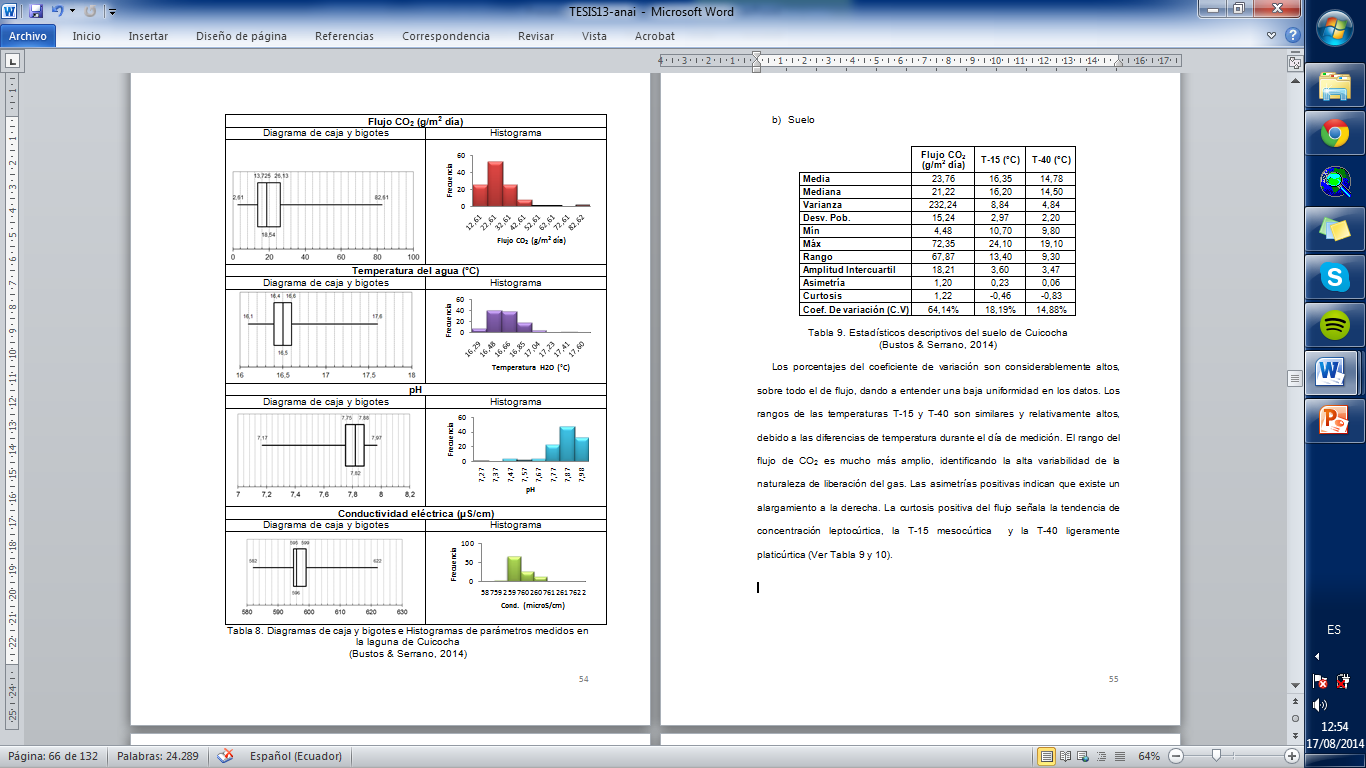 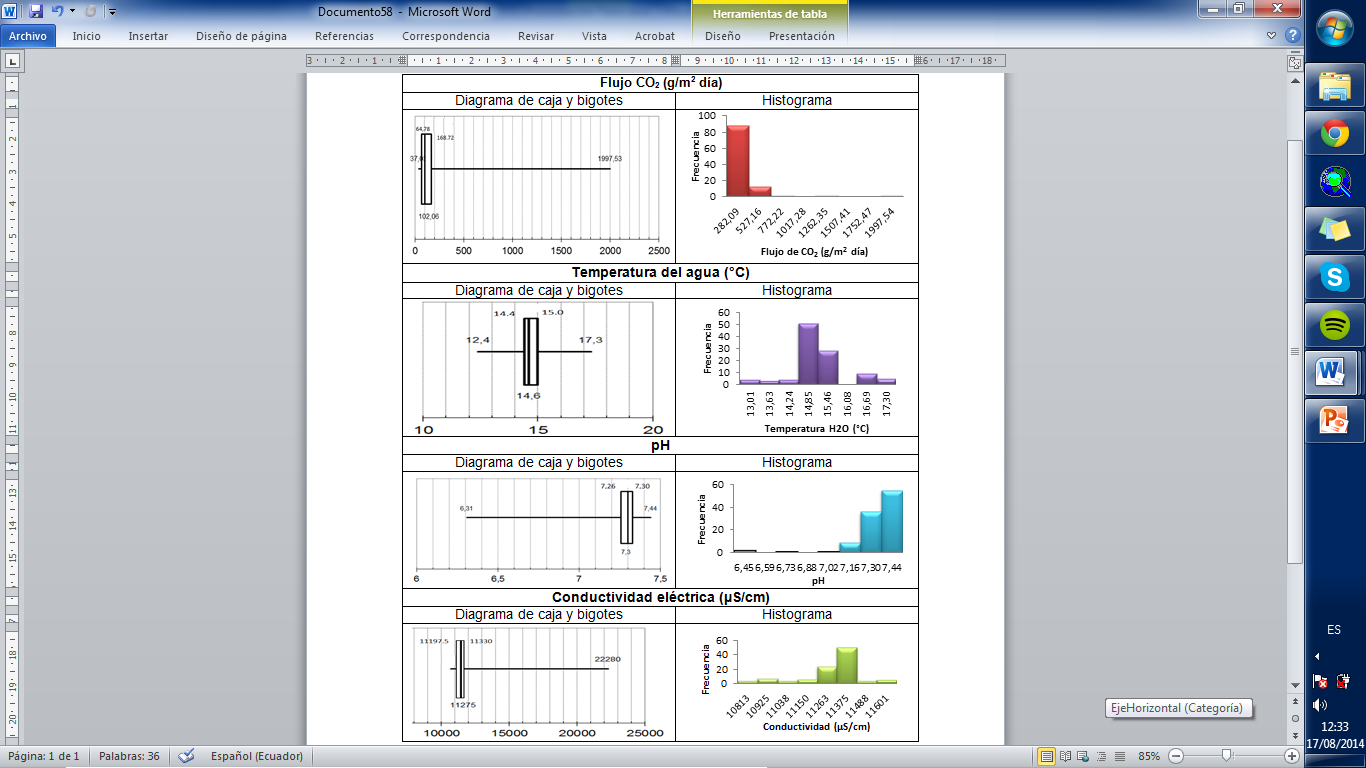 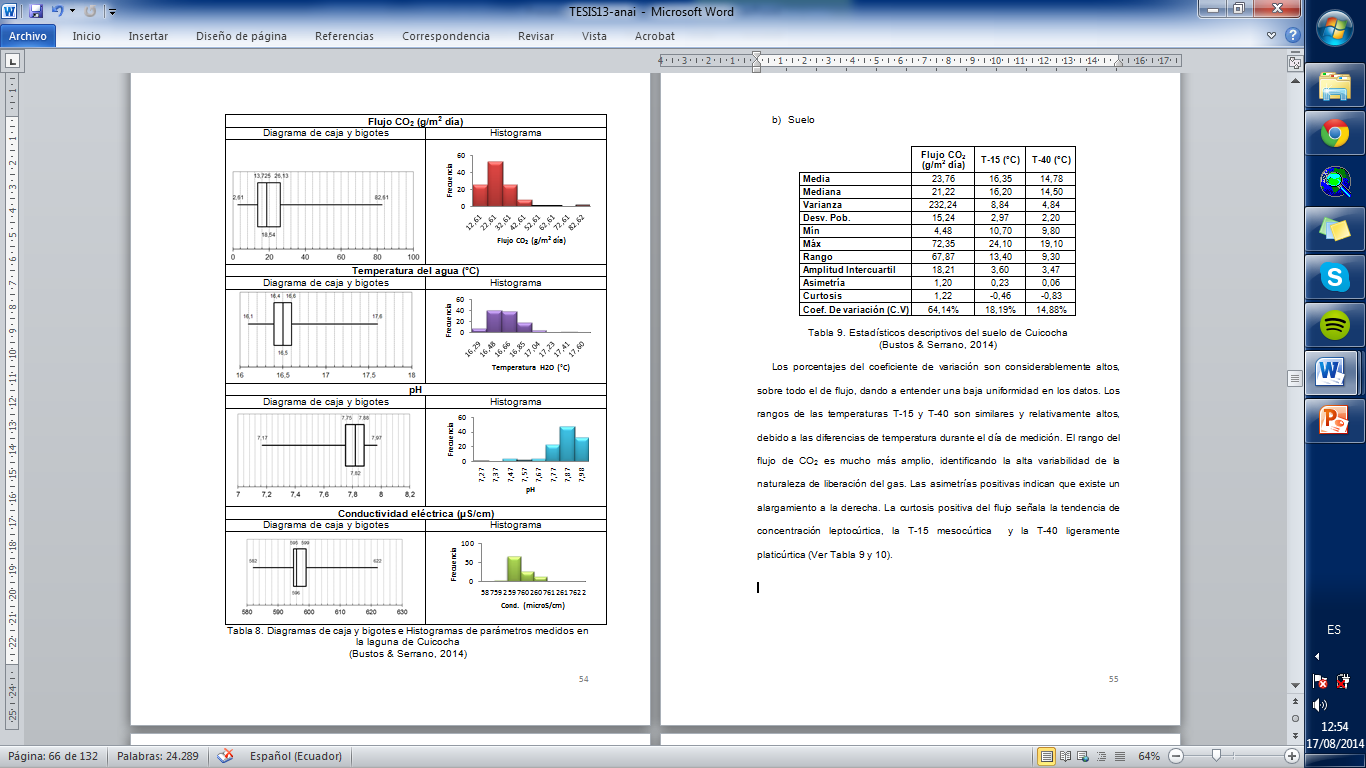 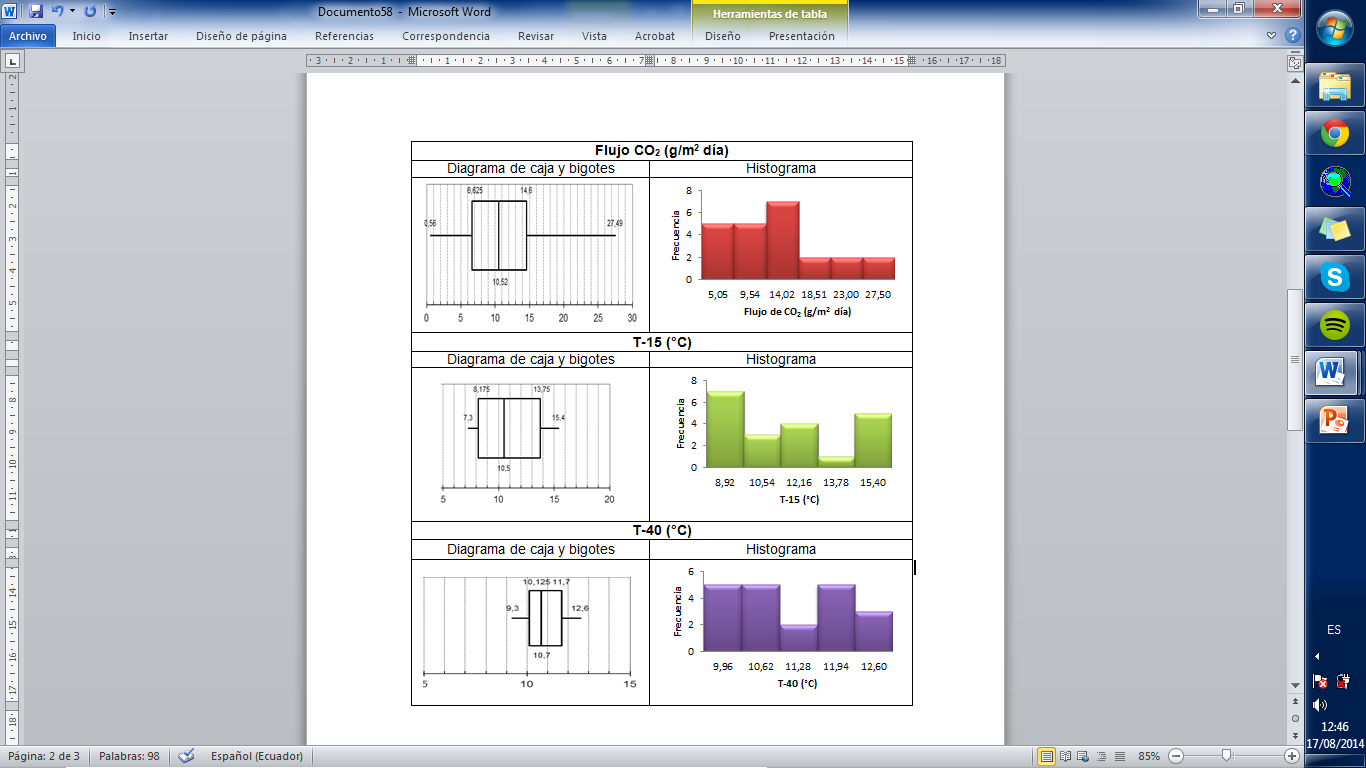 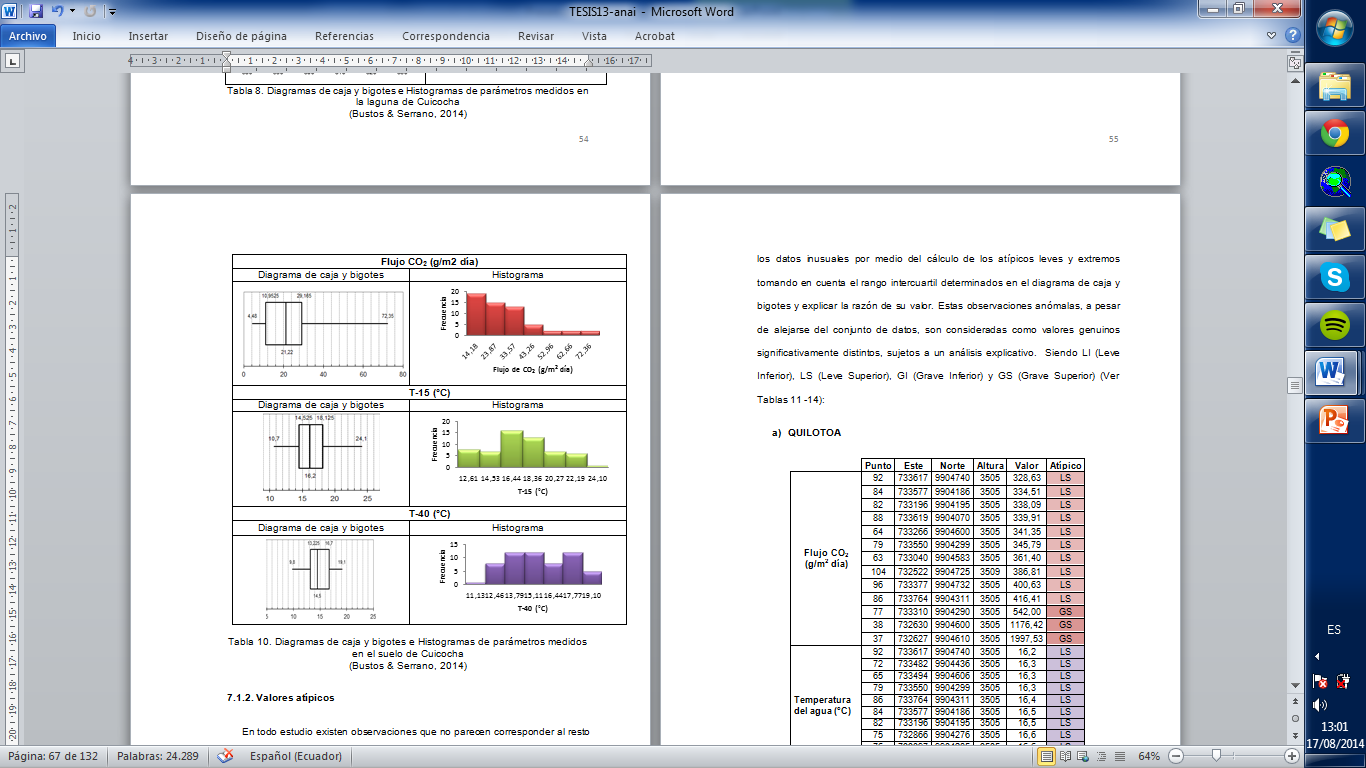 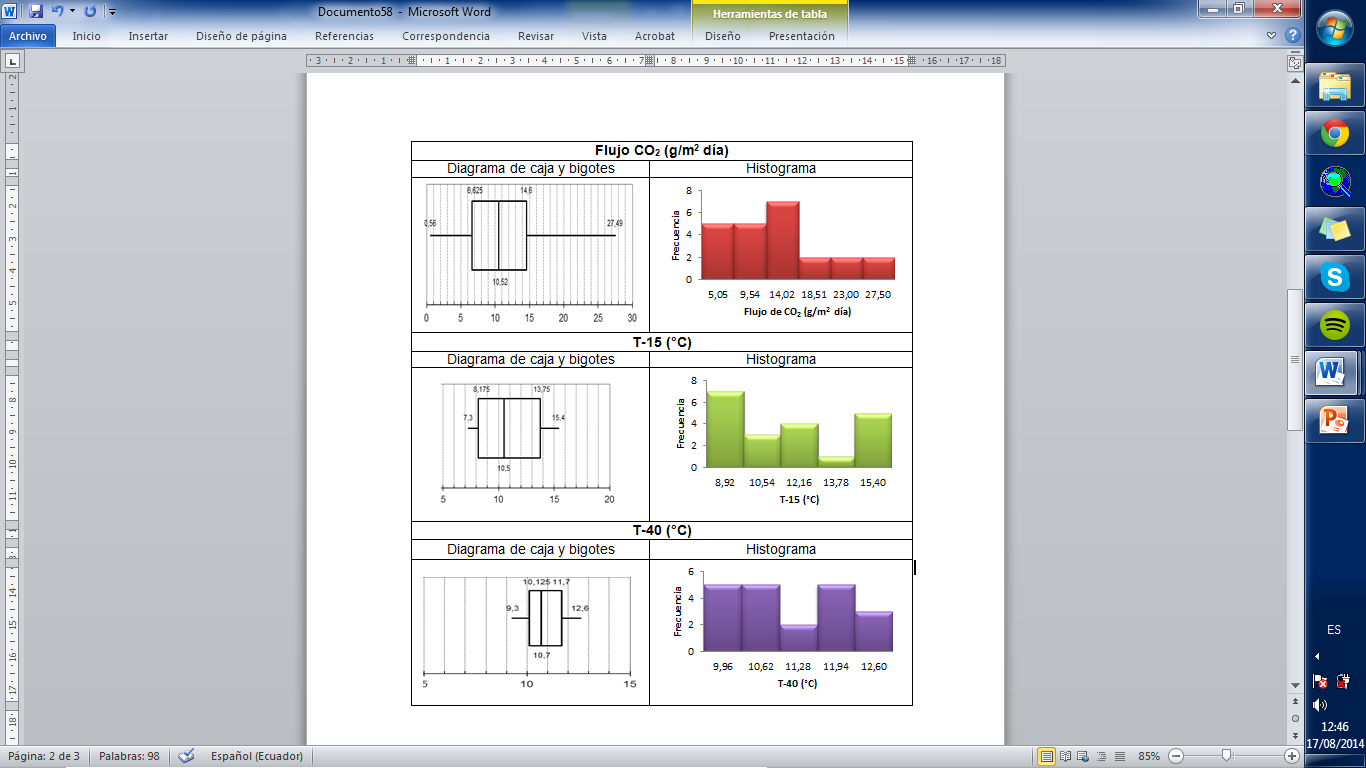 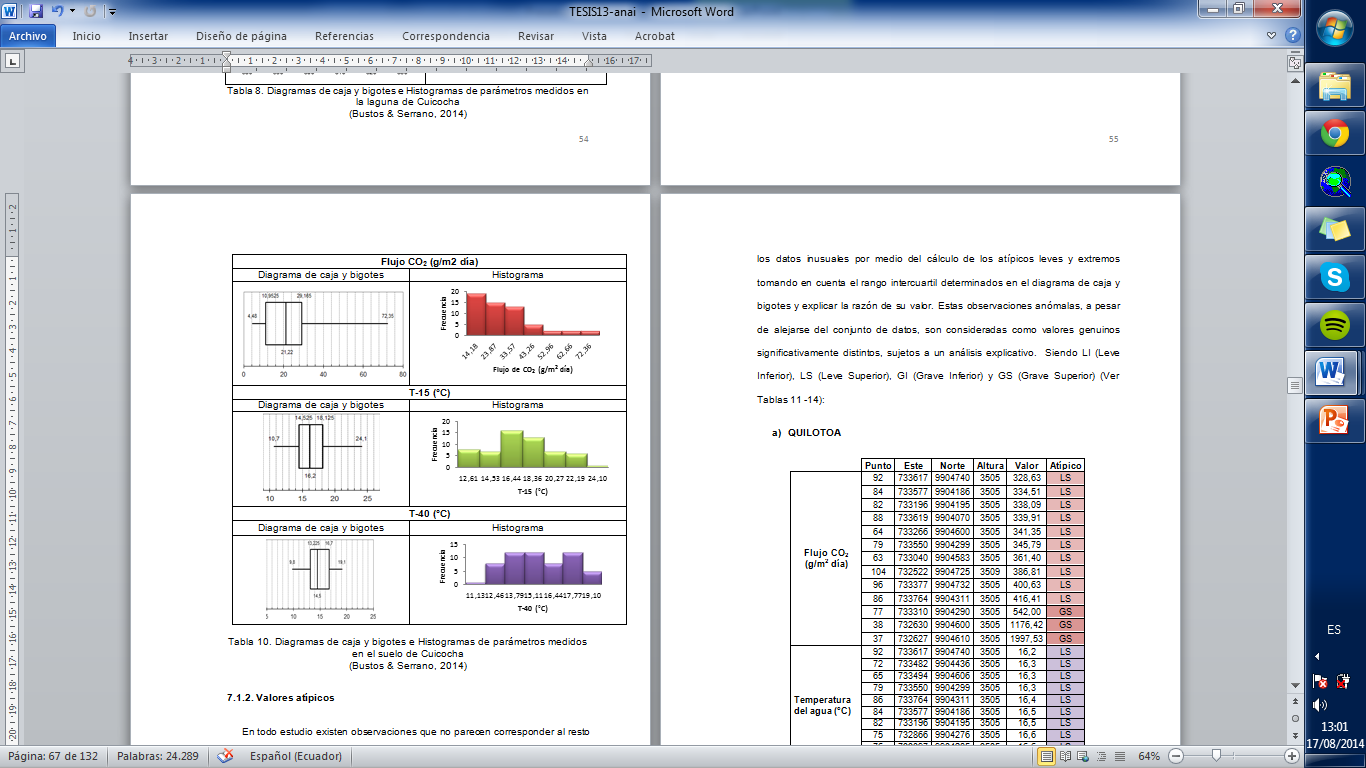 R y D
Análisis estadístico de los datos-Valores atípicos
QUILOTOA
AGUA
SUELO
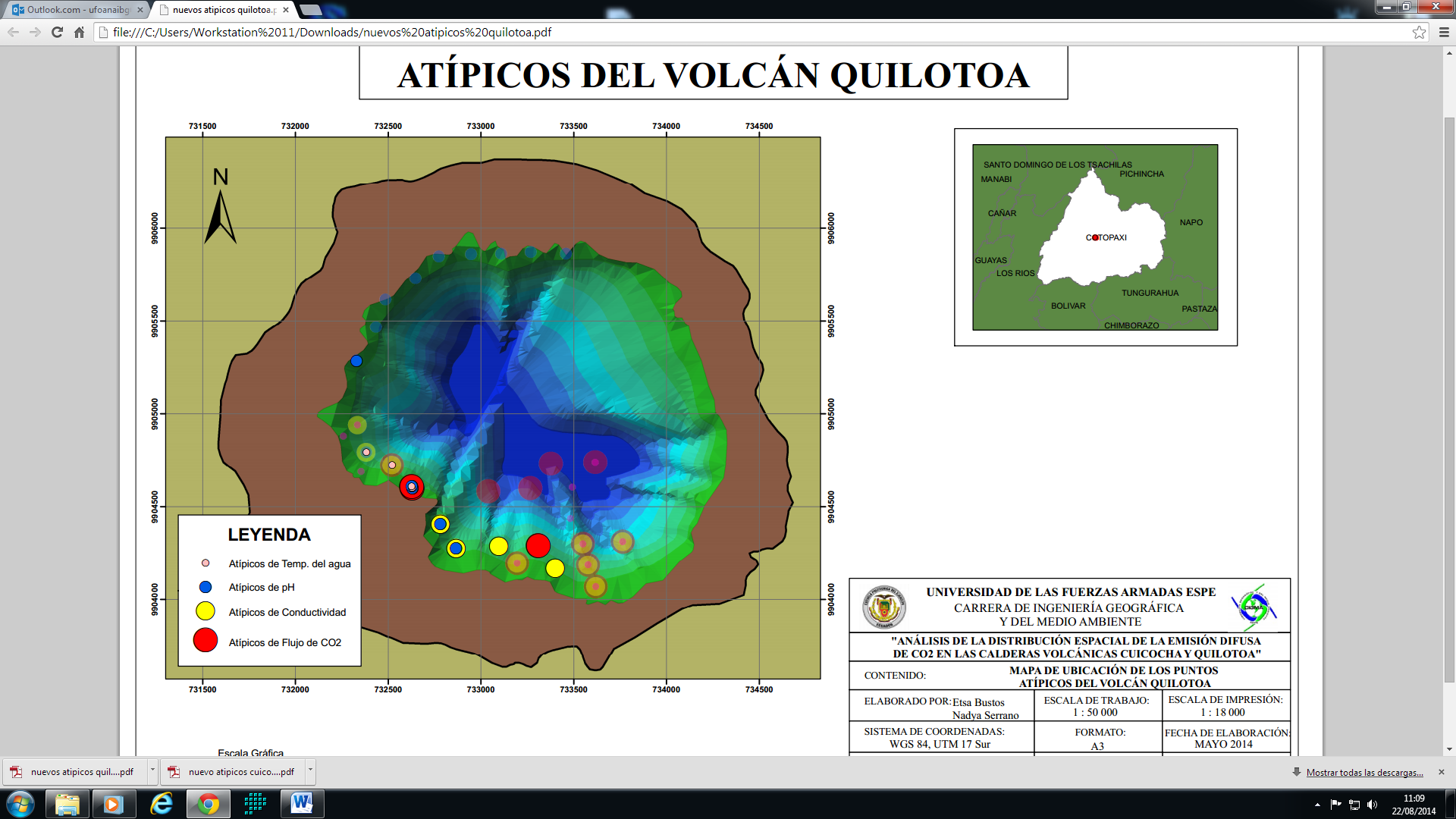 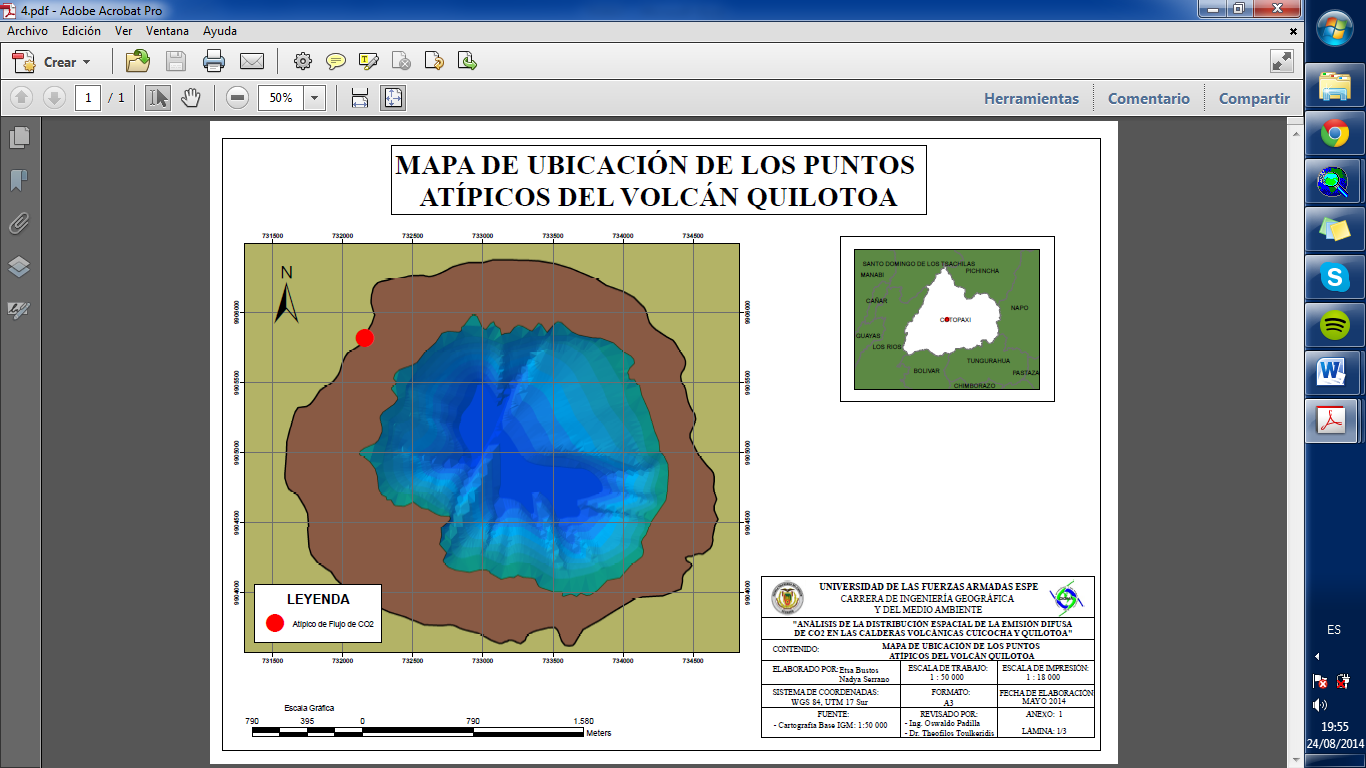 R y D
Análisis estadístico de los datos-Valores atípicos
CUICOCHA
AGUA
SUELO
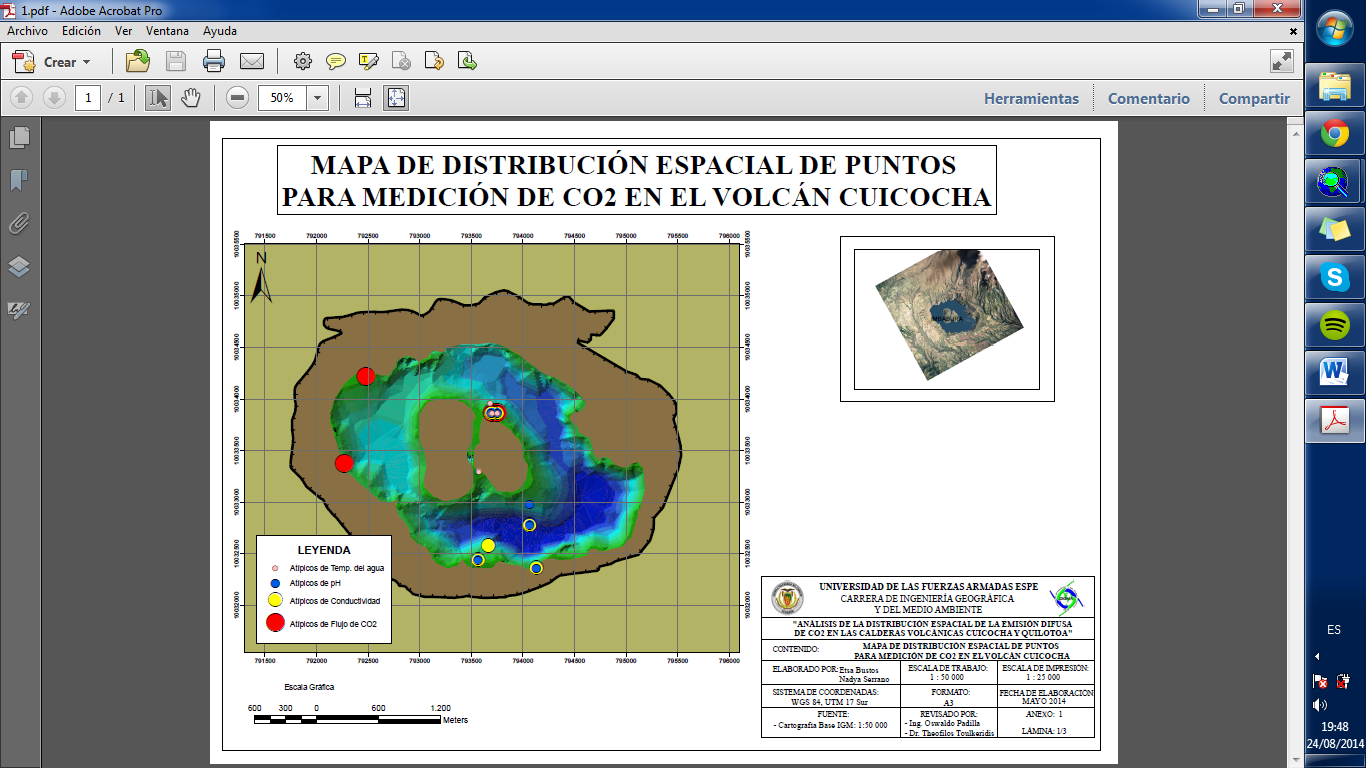 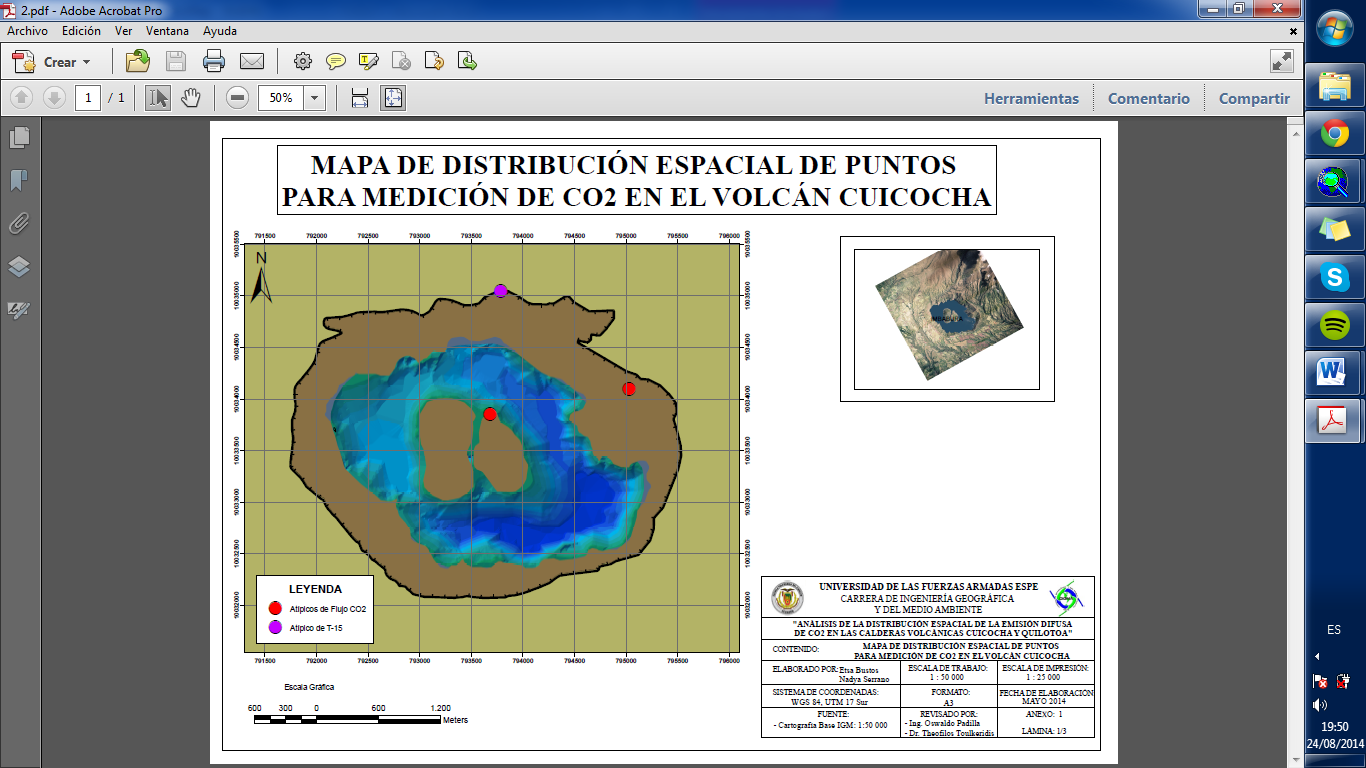 R y D
Análisis estadístico de los datos-Estudio inicial
QUILOTOA
CUICOCHA
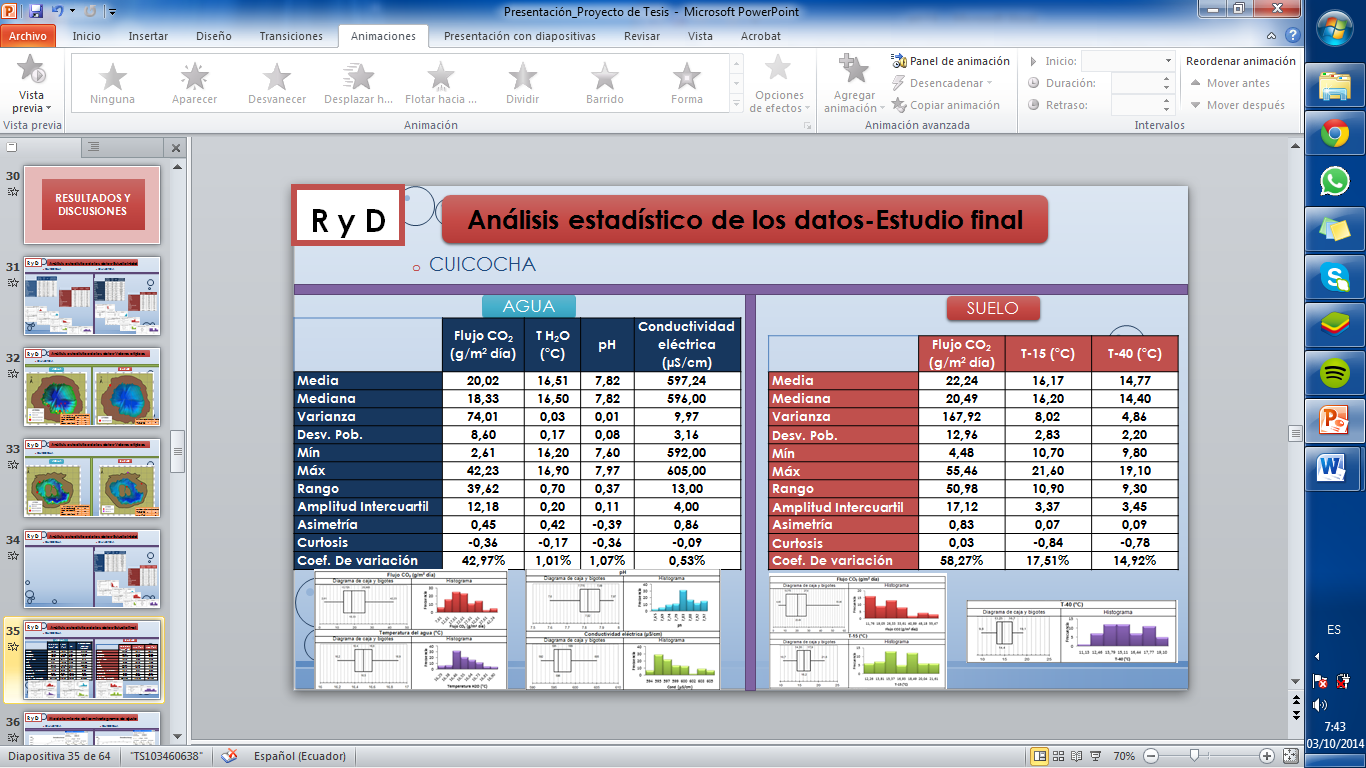 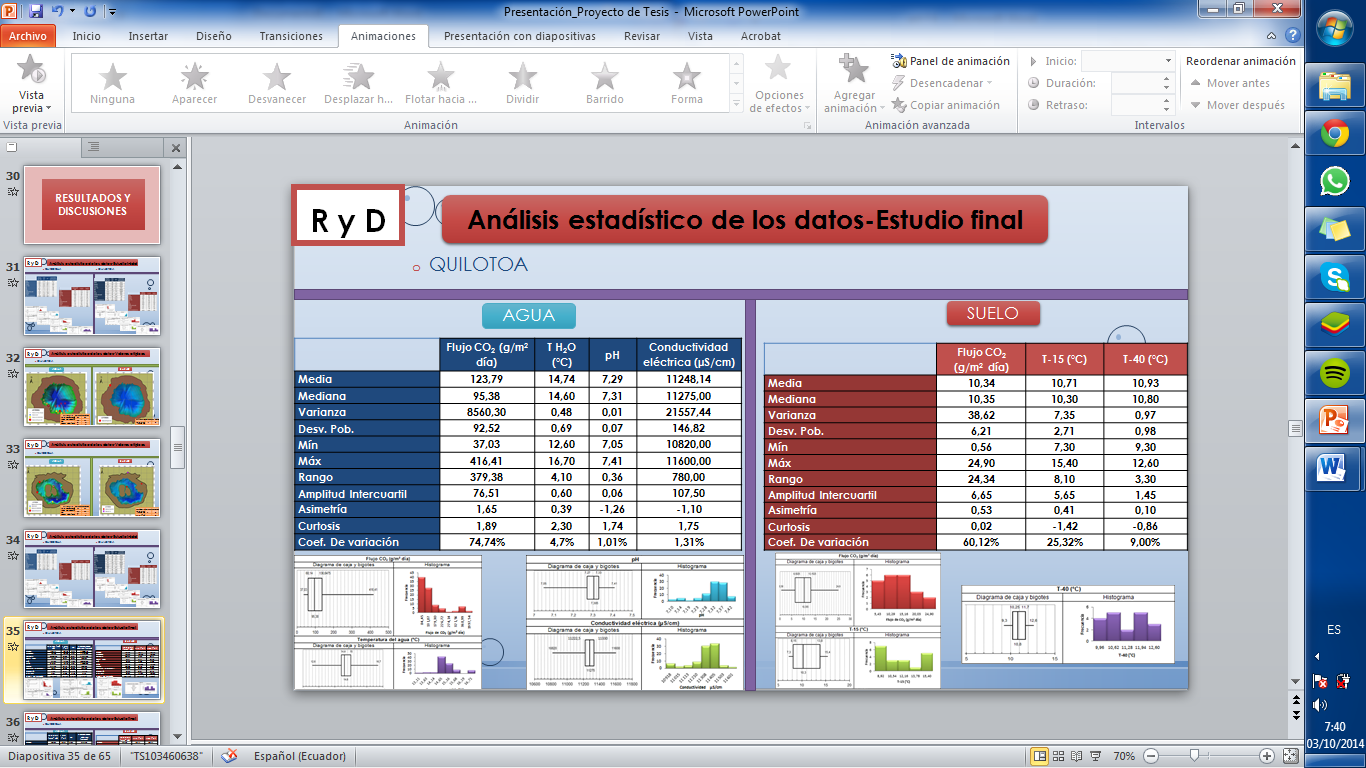 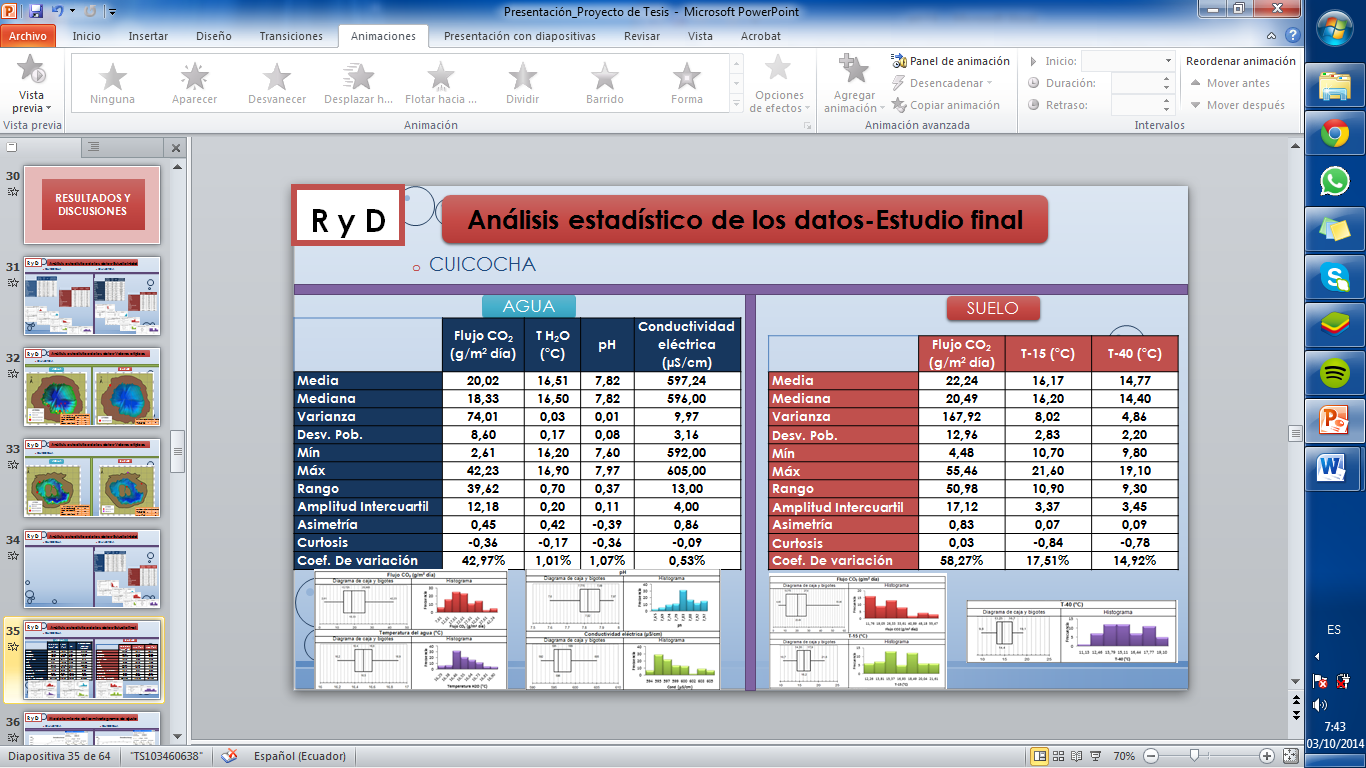 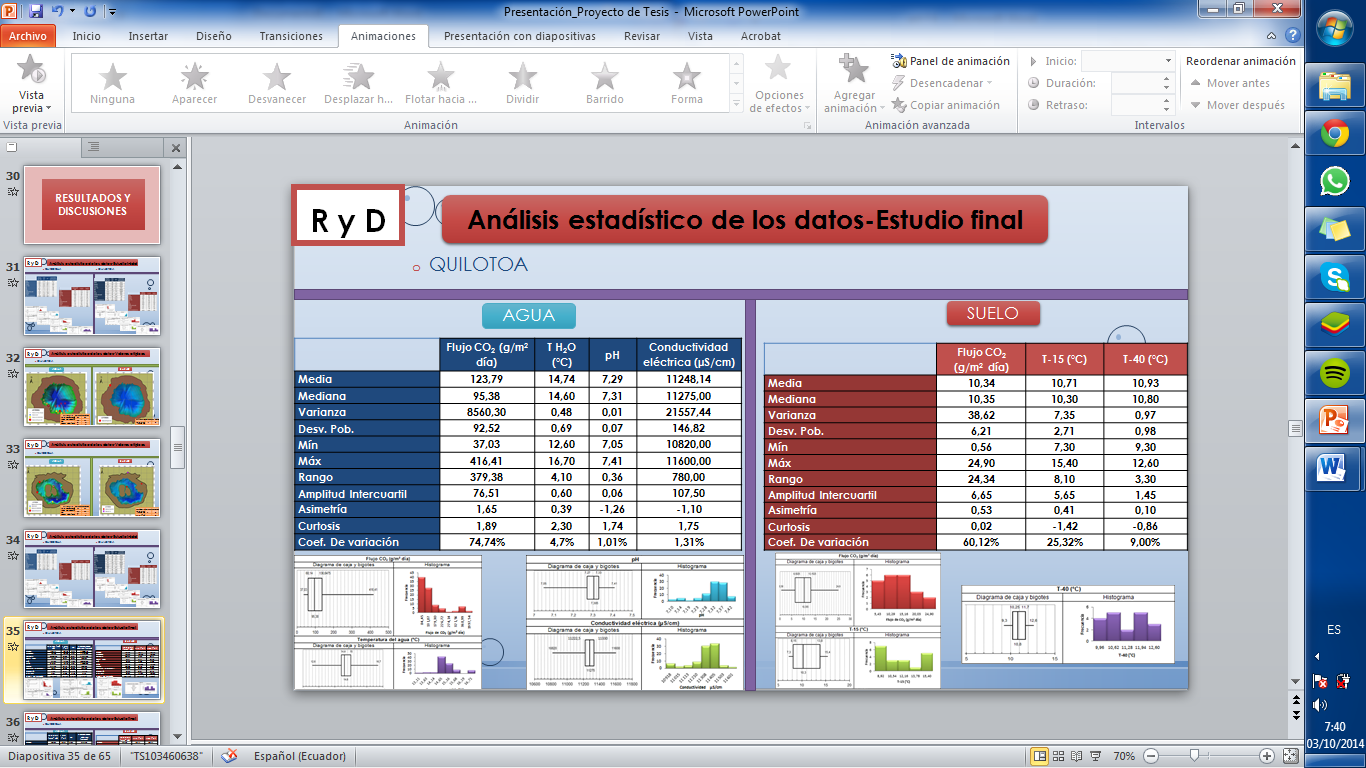 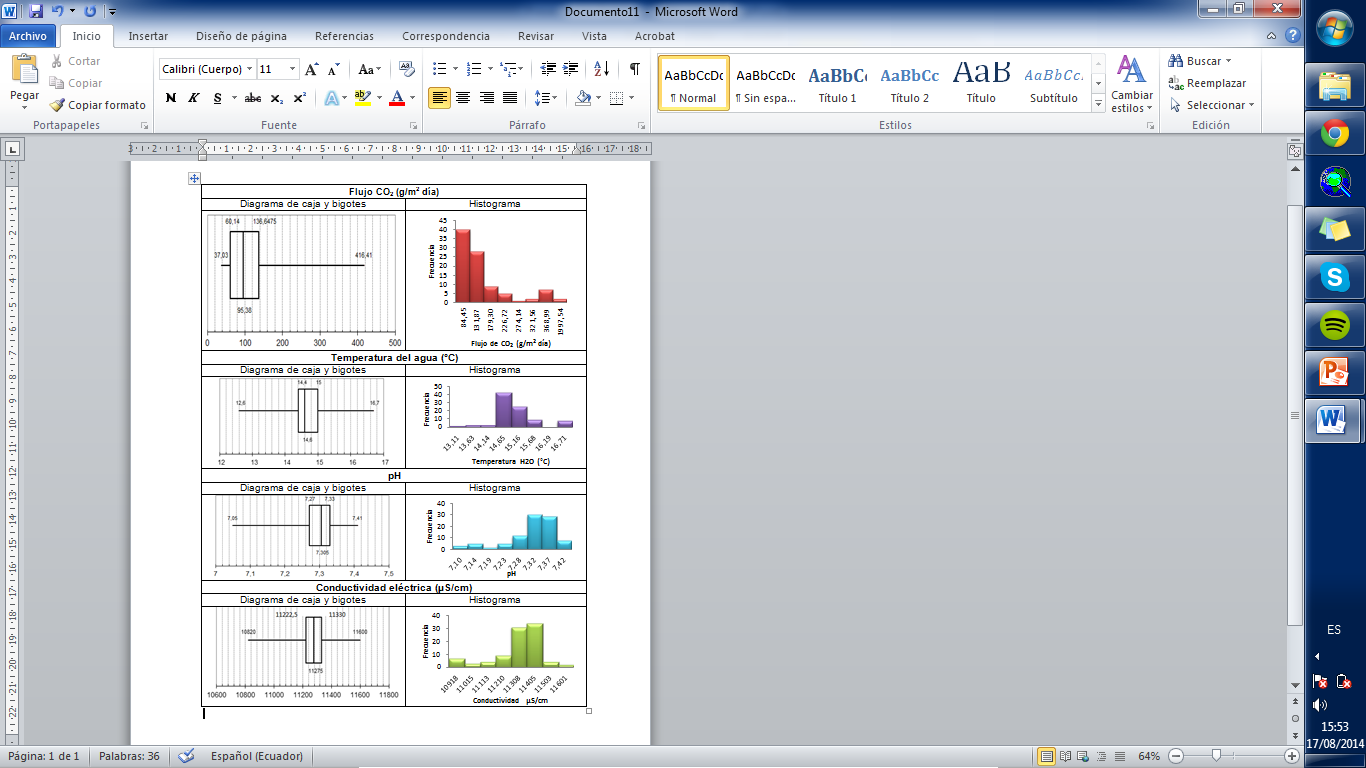 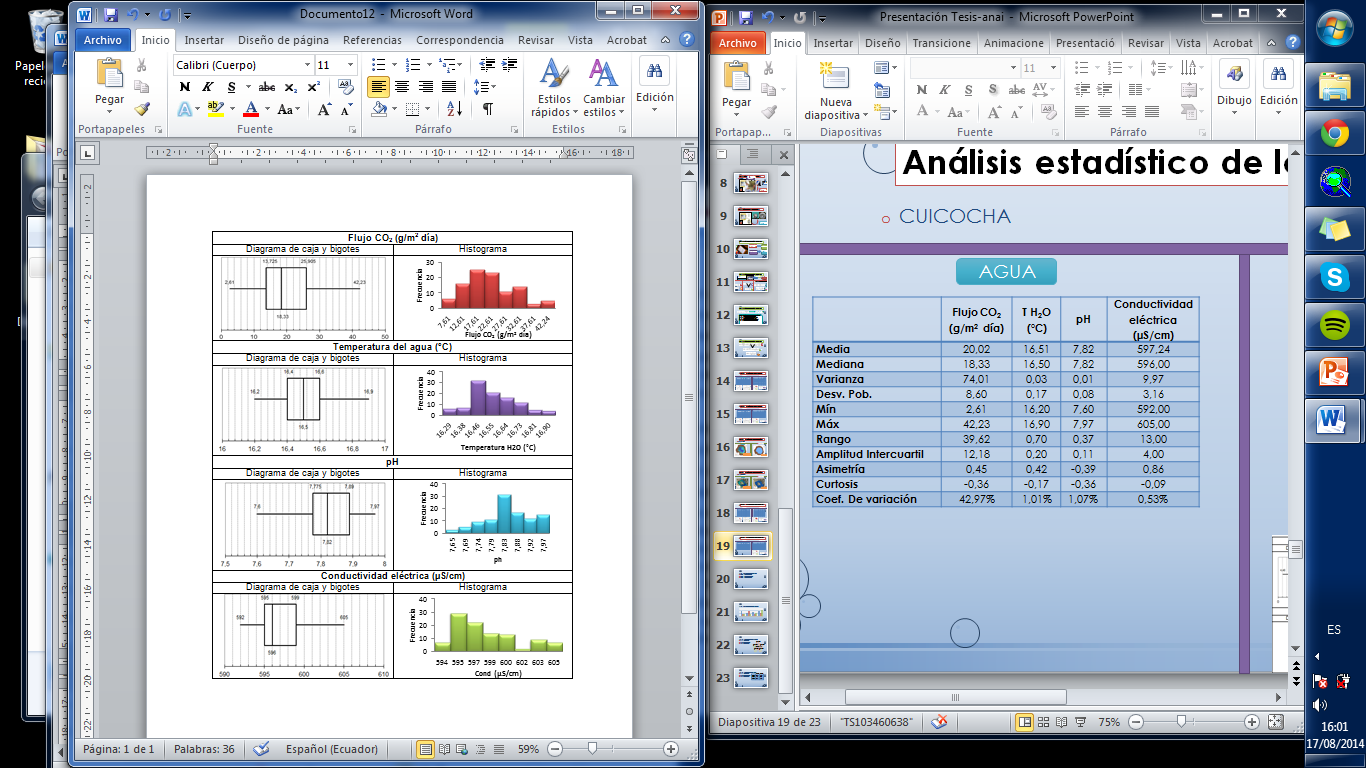 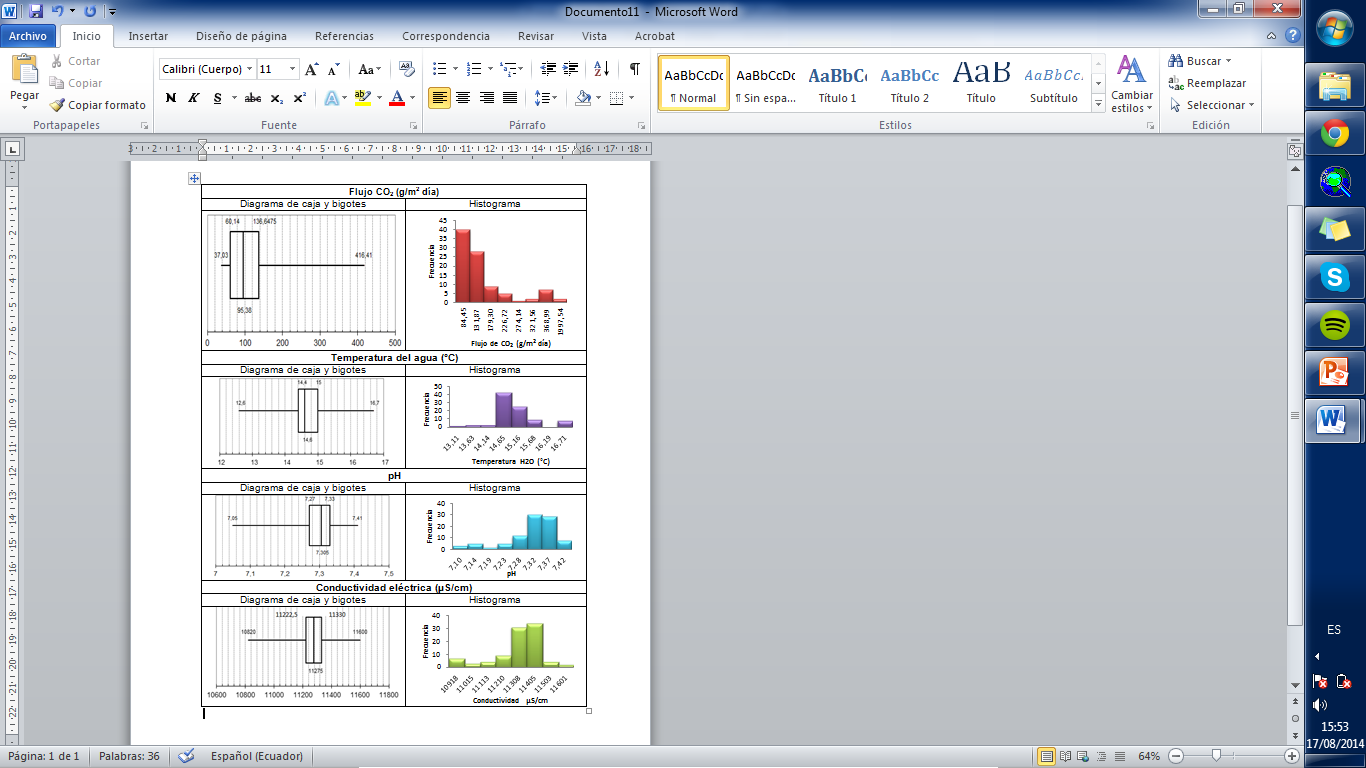 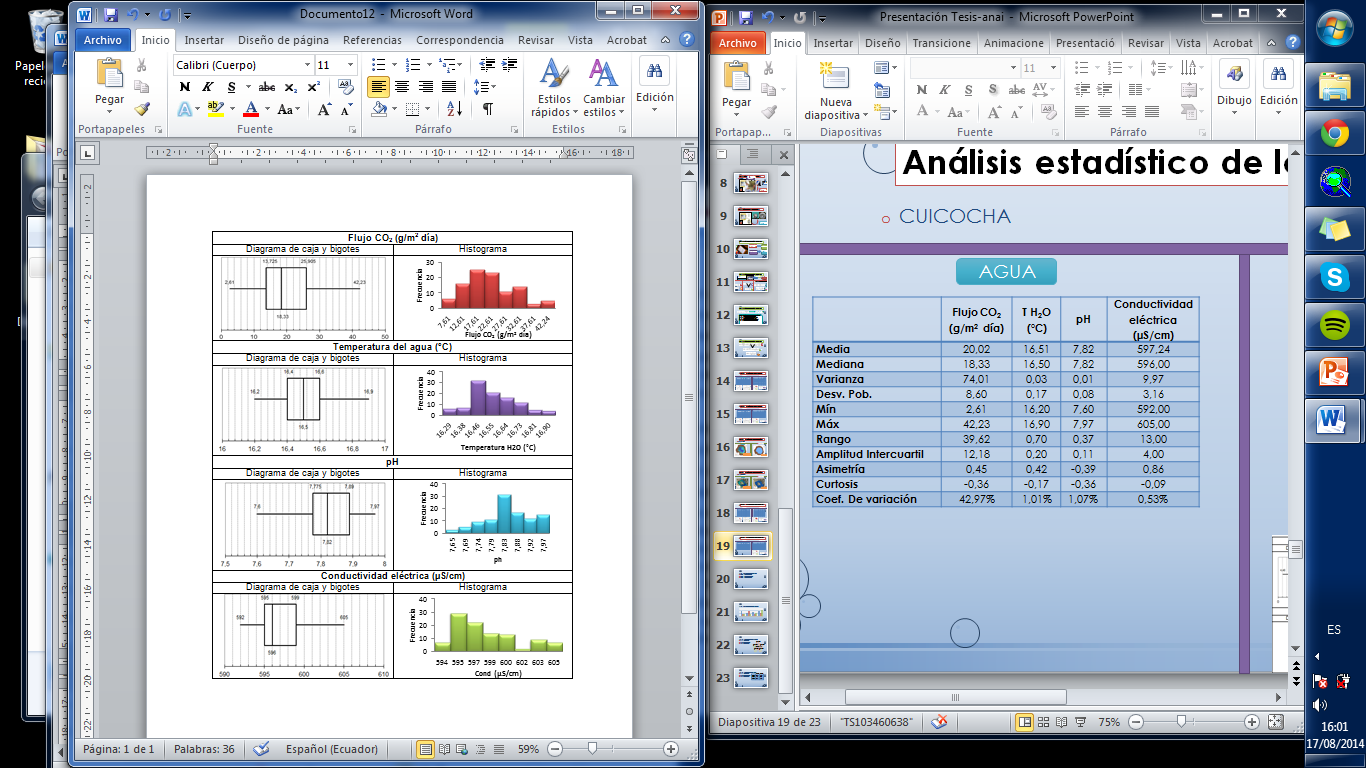 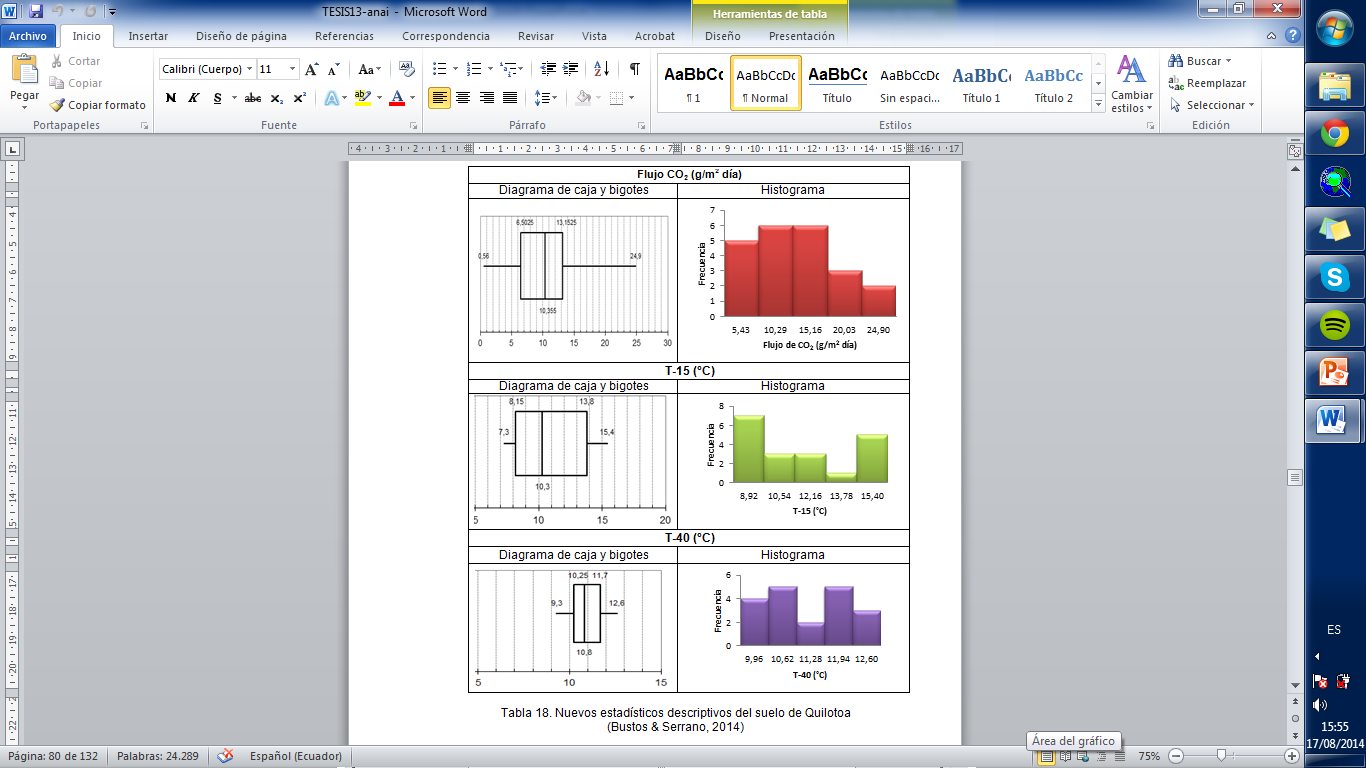 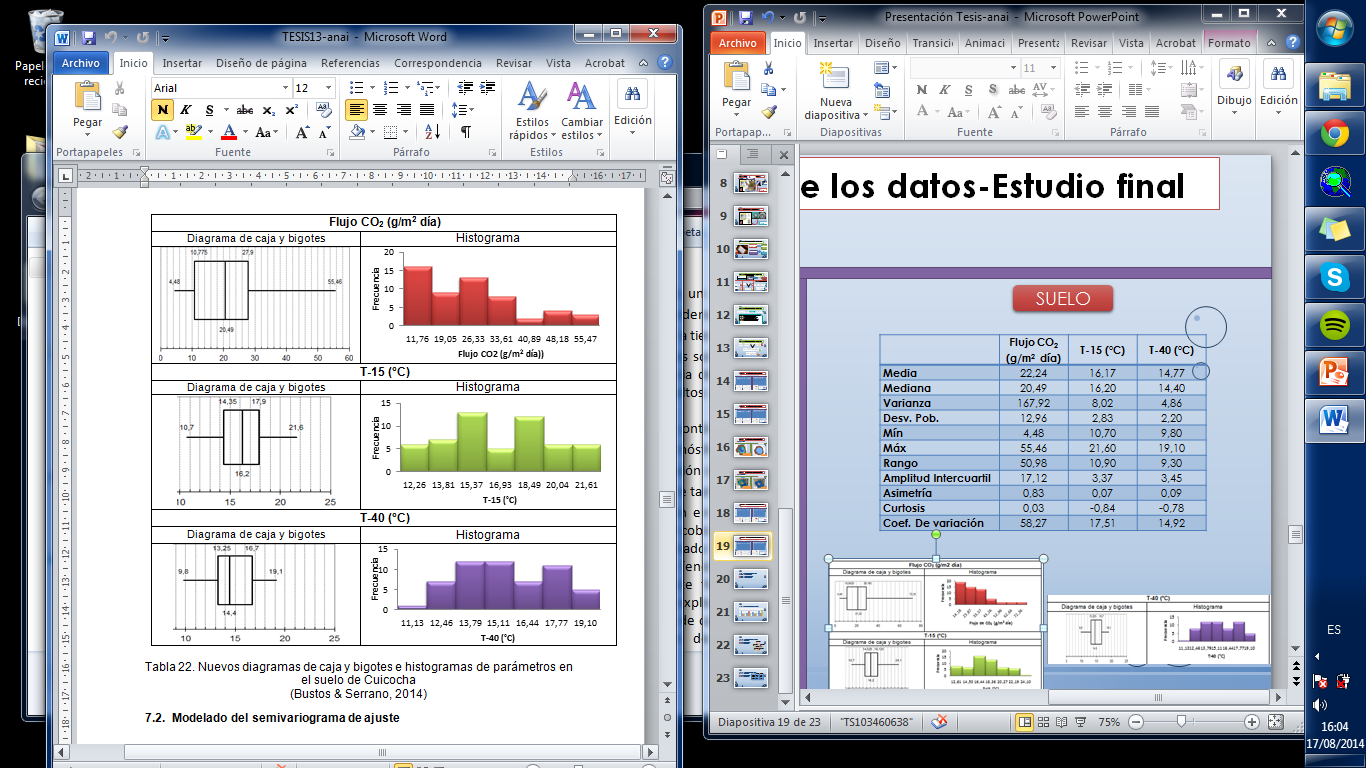 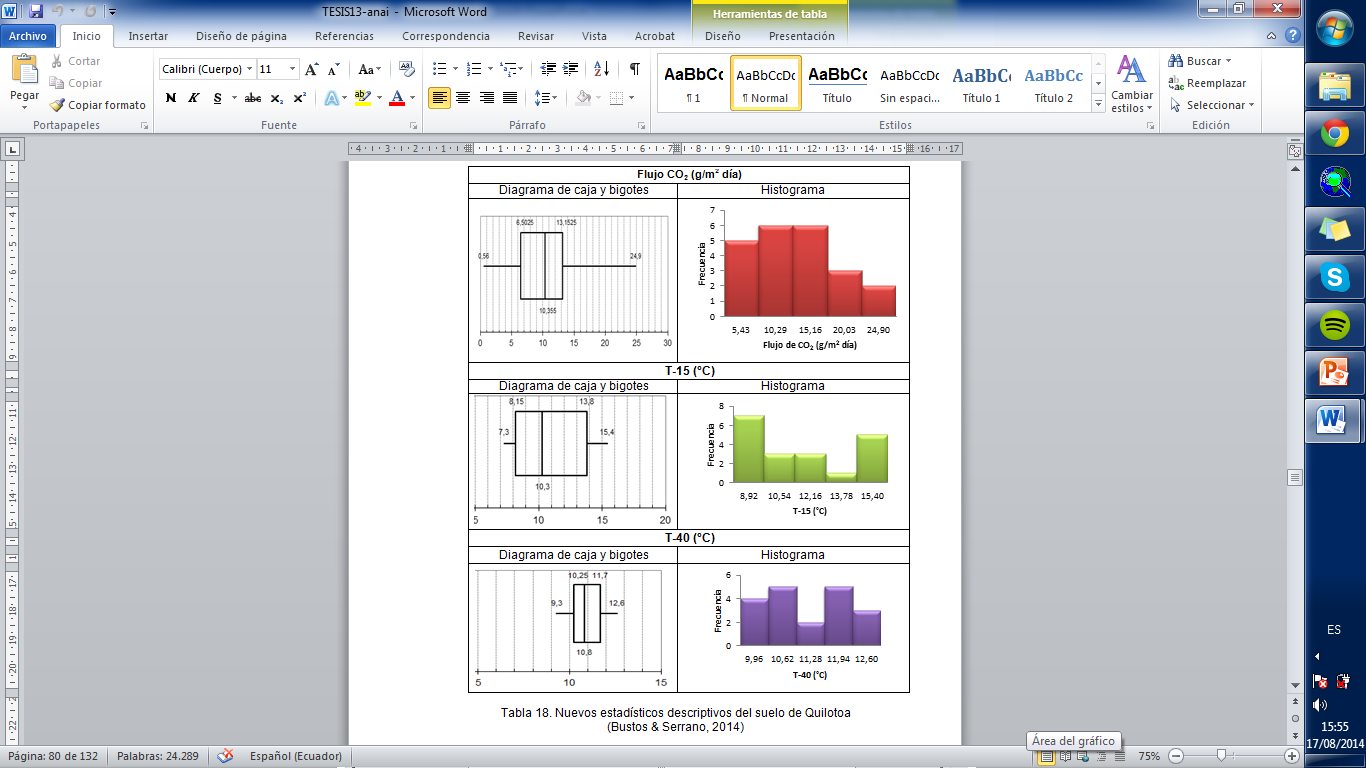 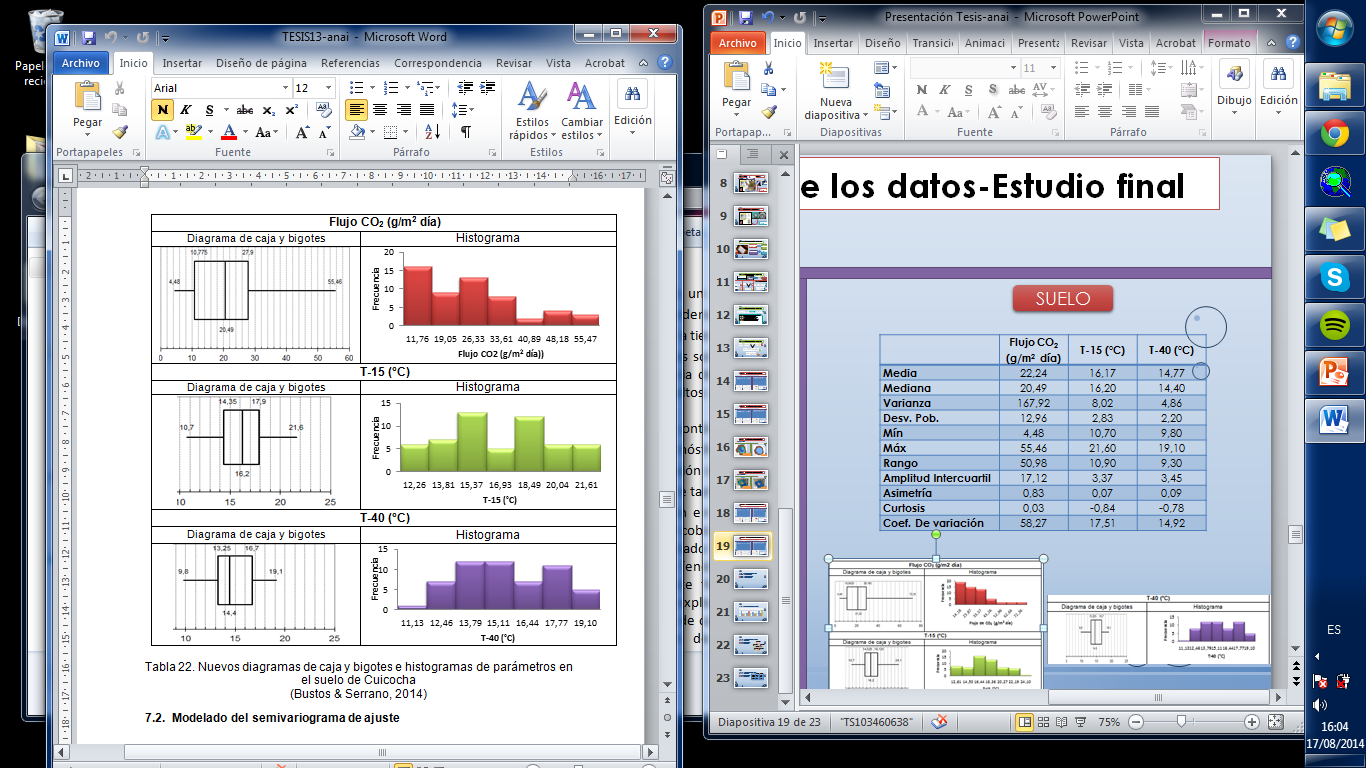 R y D
Modelamiento del semivariograma de ajuste
QUILOTOA
CUICOCHA
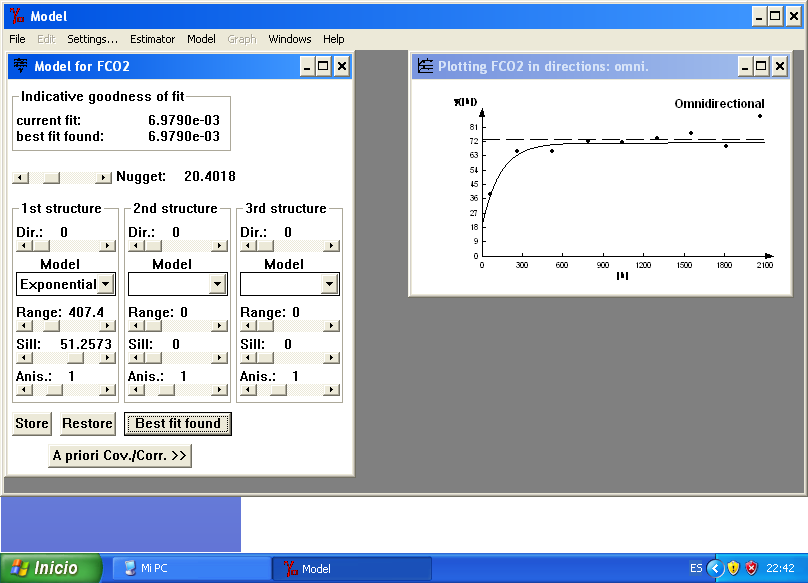 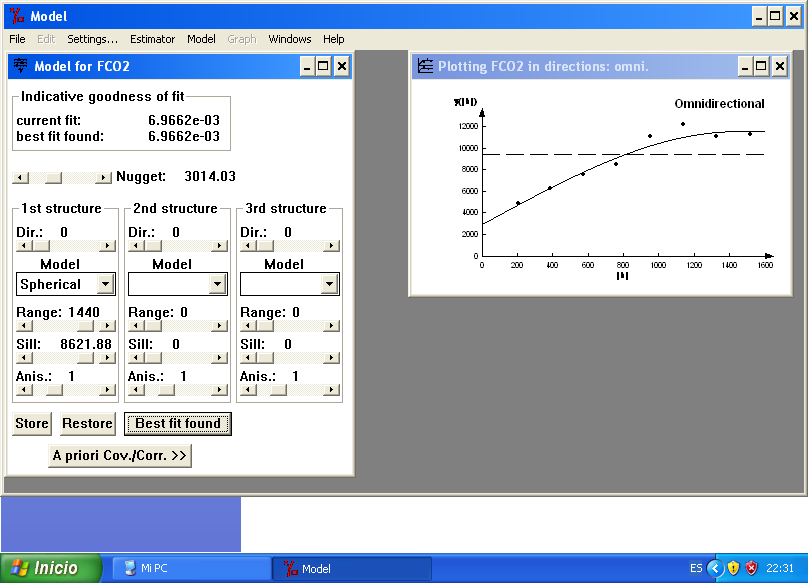 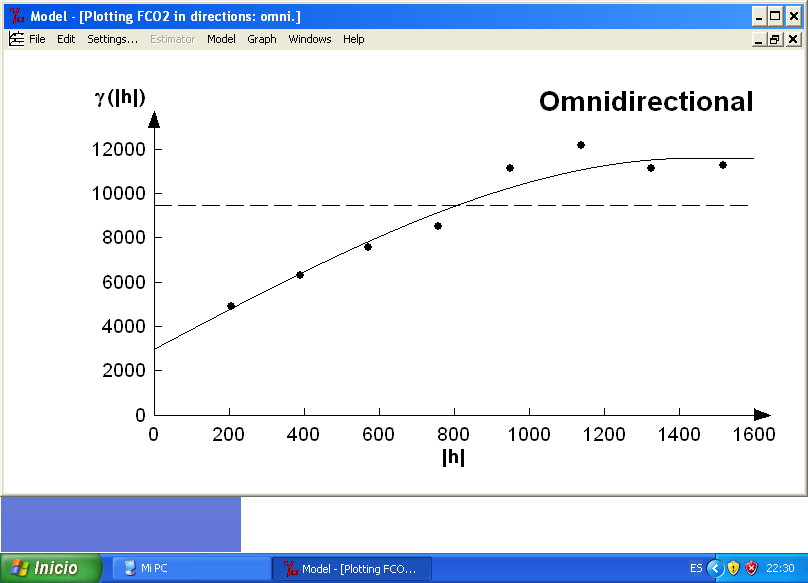 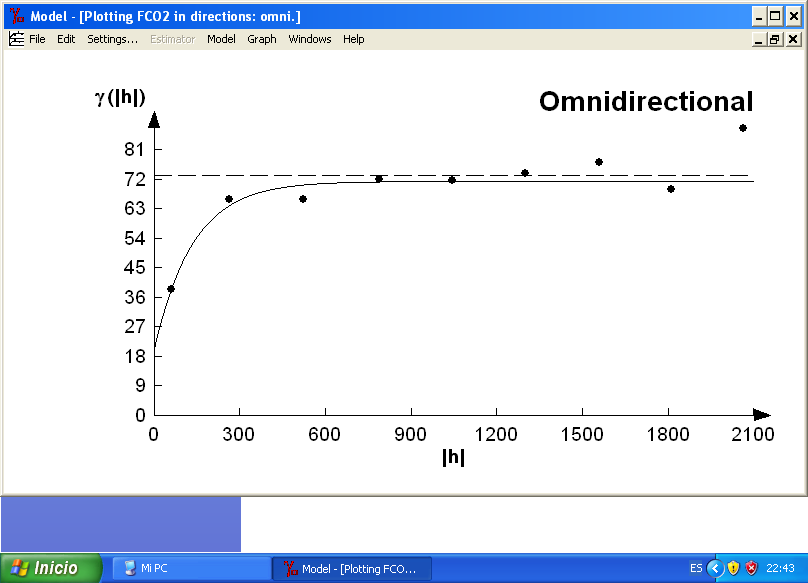 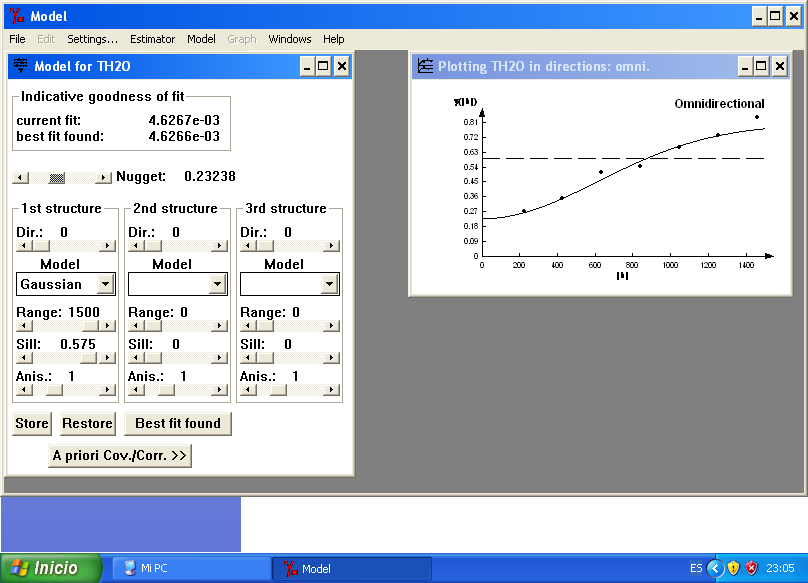 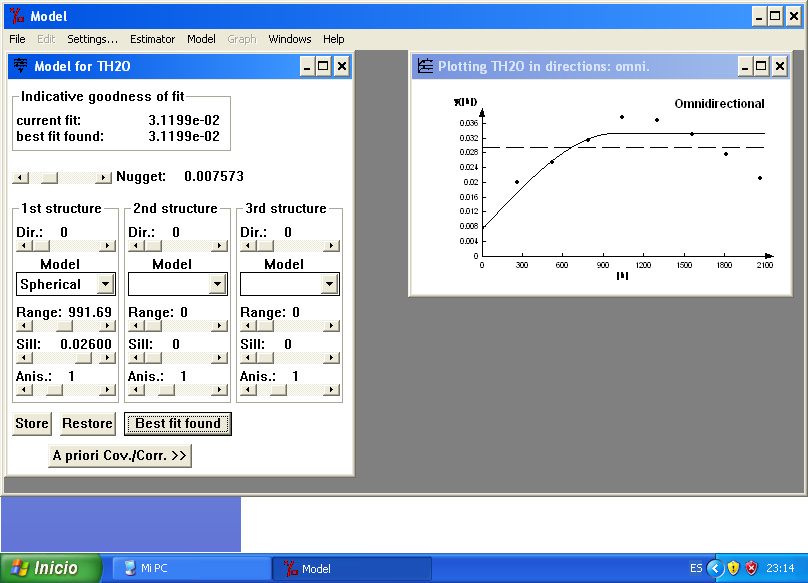 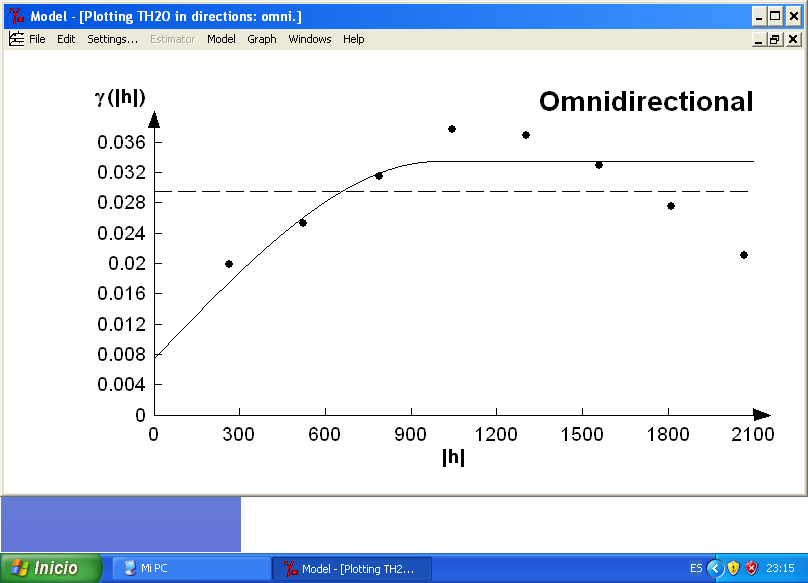 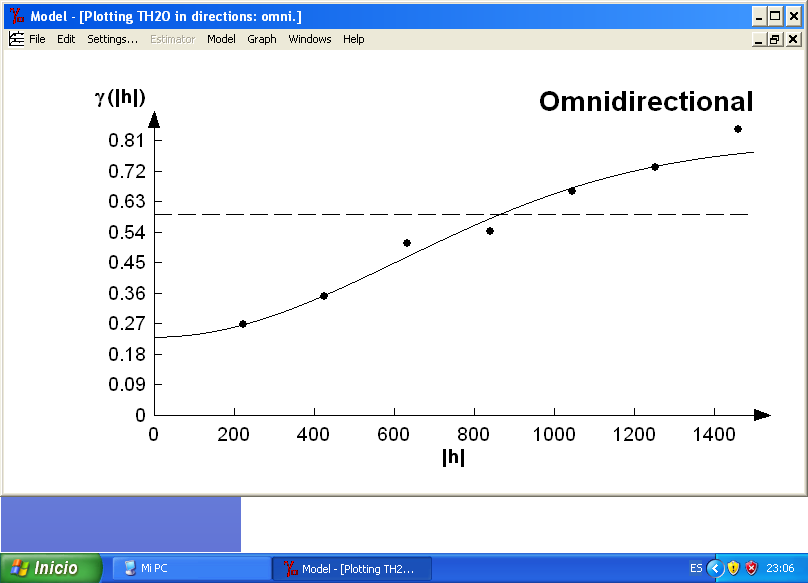 R y D
Modelamiento del semivariograma de ajuste
QUILOTOA
CUICOCHA
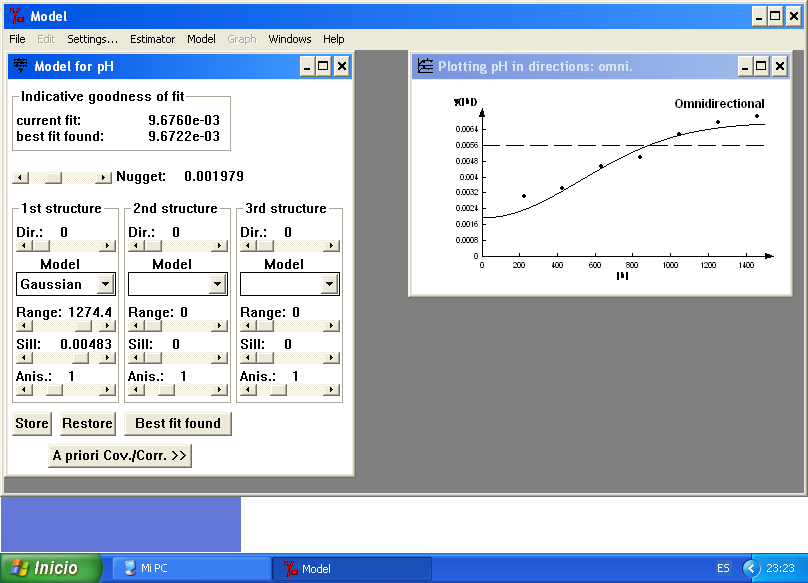 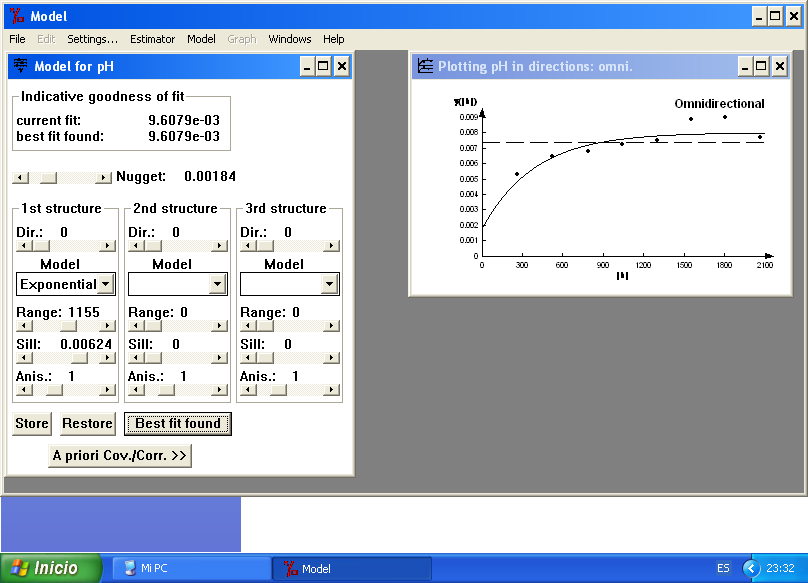 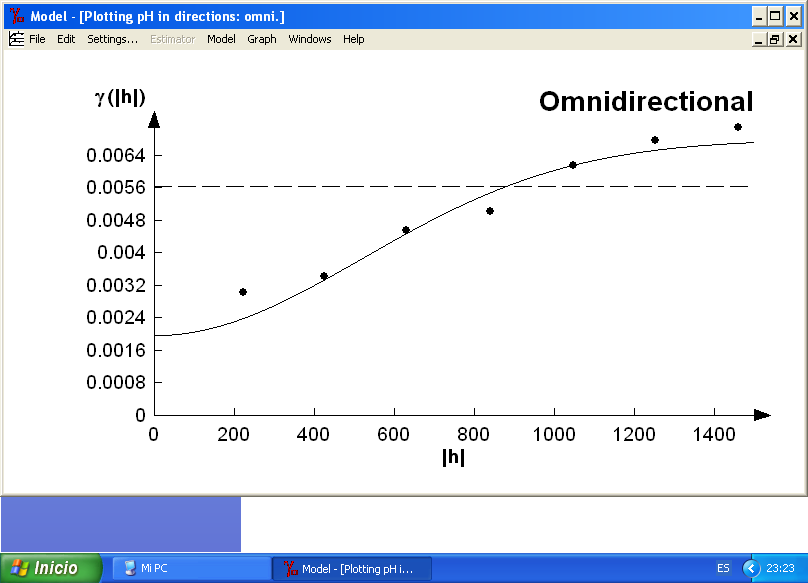 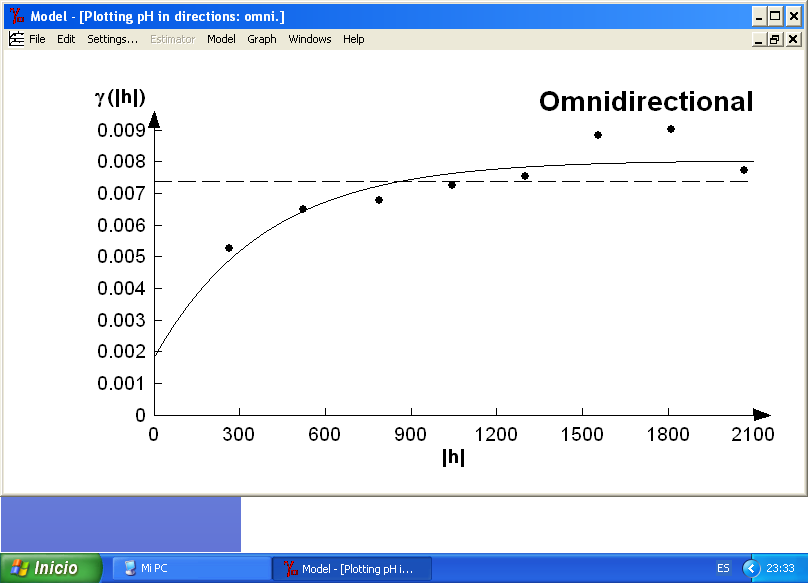 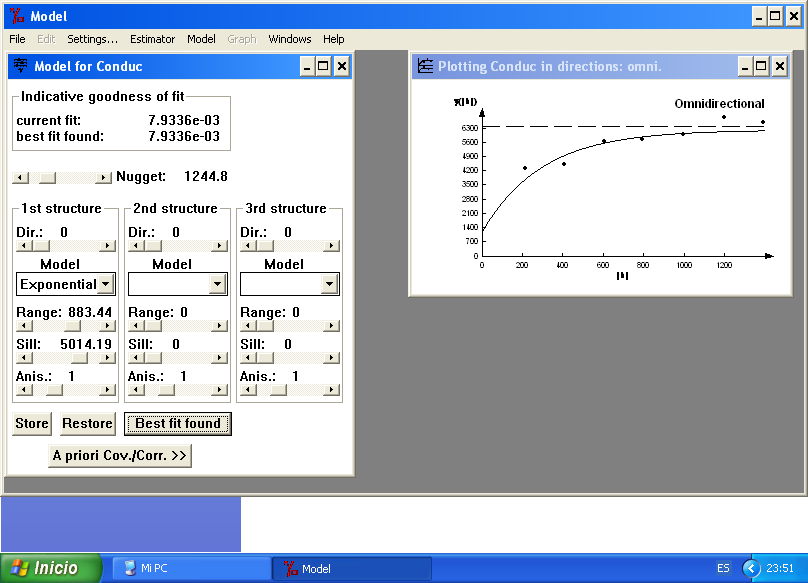 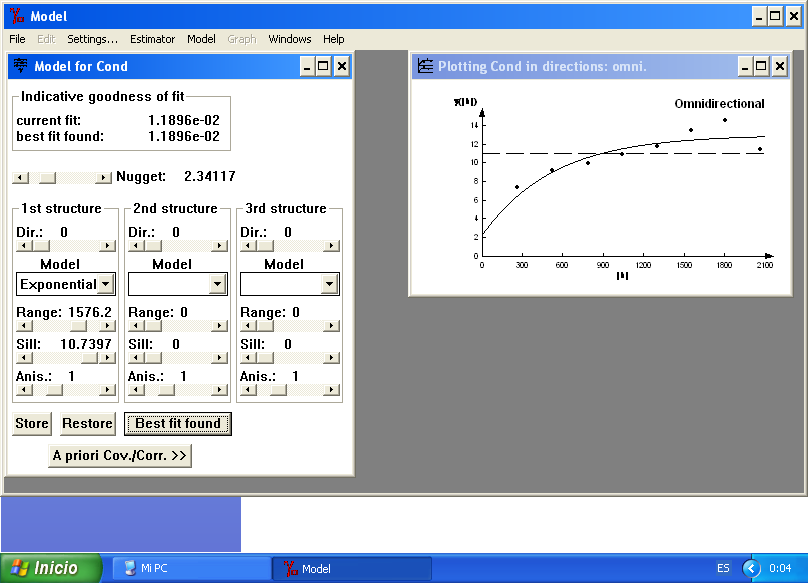 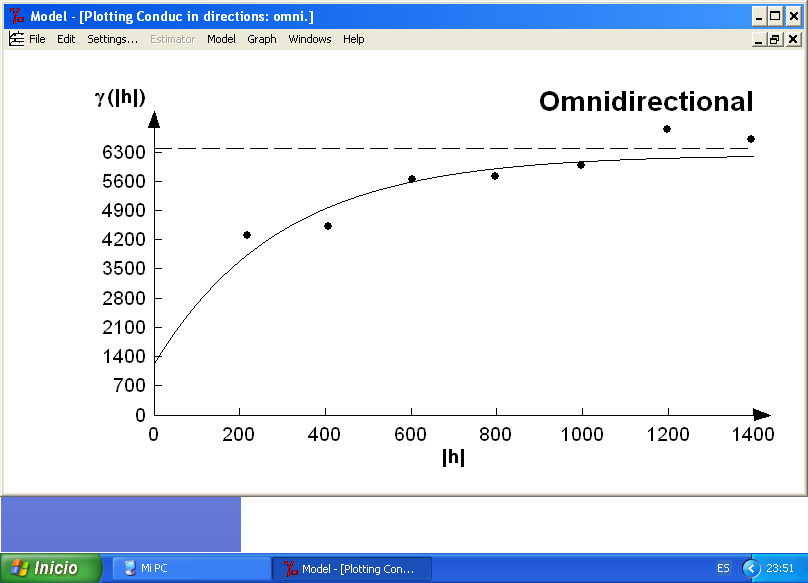 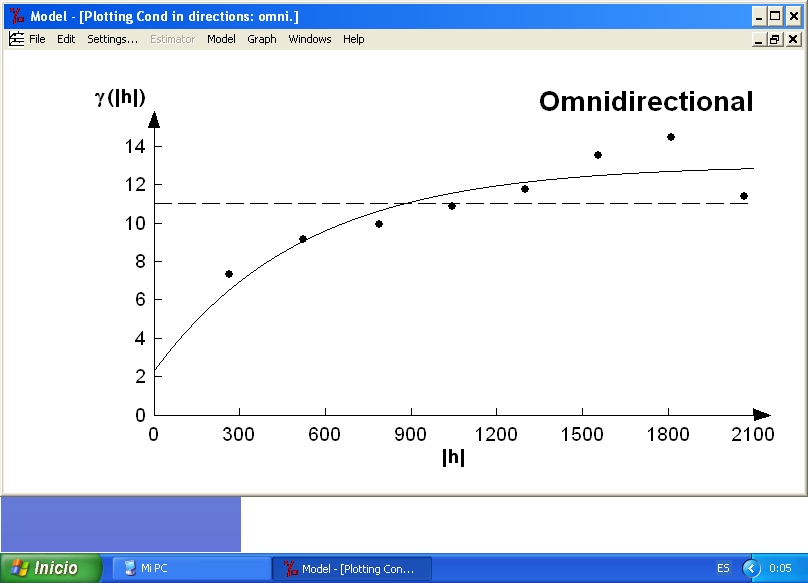 R y D
Validación del modelo a través del error en la predicción espacial
Solubilidad del CO2 en agua (g de gas/ 100 g de agua)
(Umland & Bellama, 2000)
Conductividad eléctrica para agua utilizada en prácticas agrícolas 
(James, Hanks, & Jurinak, 1982))
R y D
Análisis de la distribución espacial de CO2  difuso, pH, conductividad y temperatura del agua
QUILOTOA
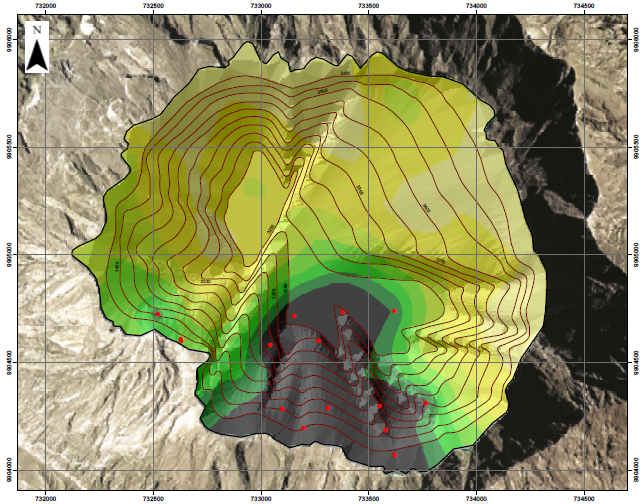 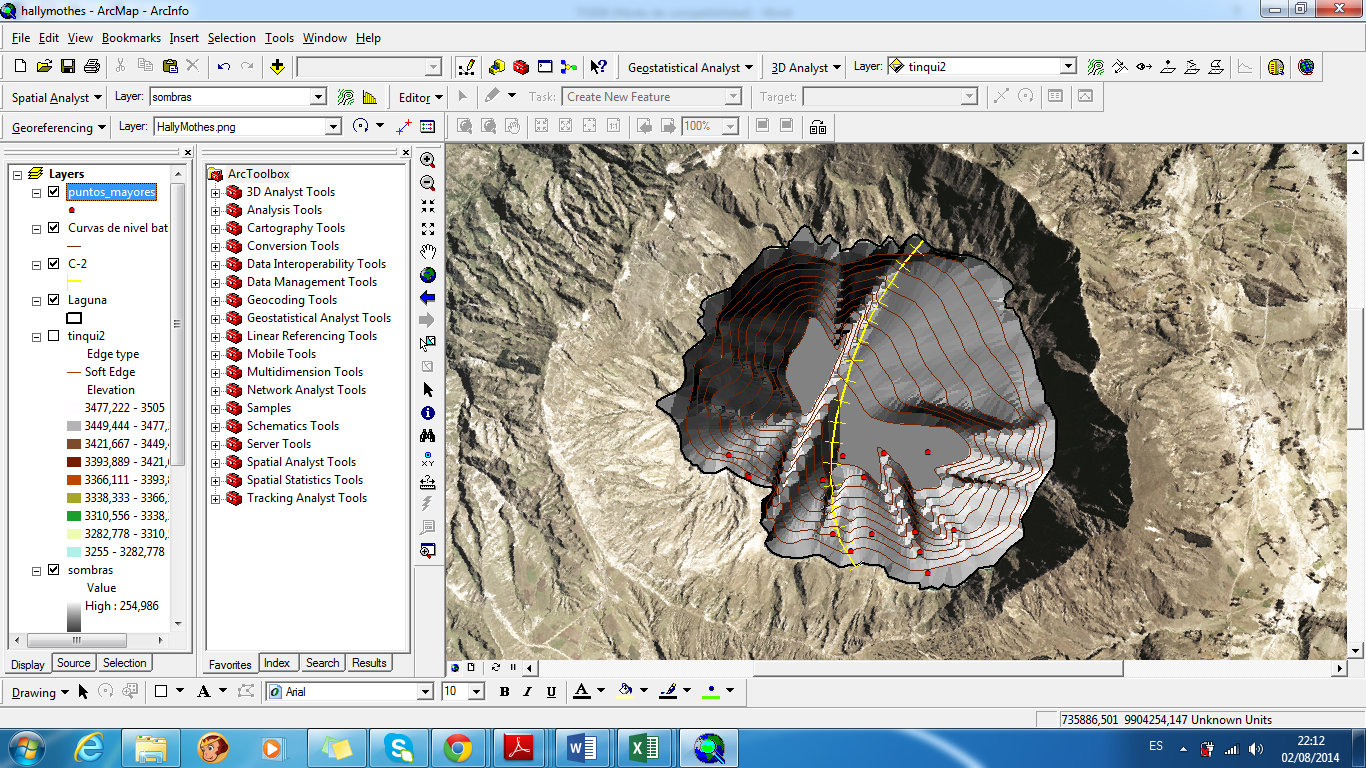 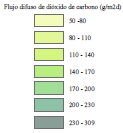 Fotografía IGM
Fotografía IGM
R y D
Análisis de la distribución espacial de CO2  difuso, pH, conductividad y temperatura del agua
QUILOTOA
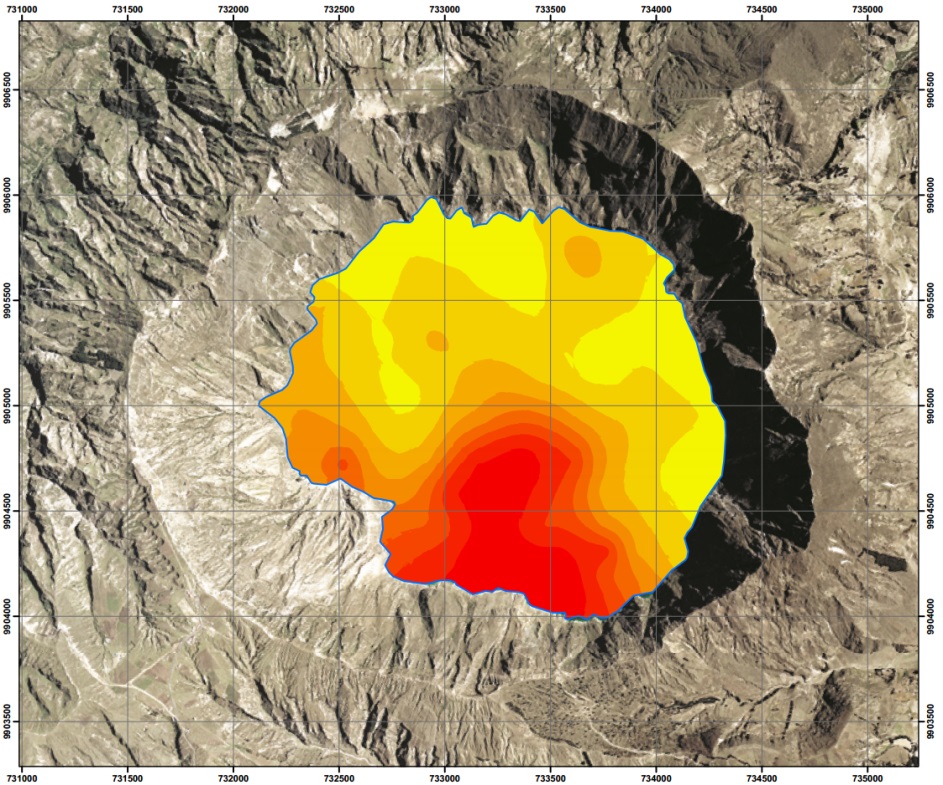 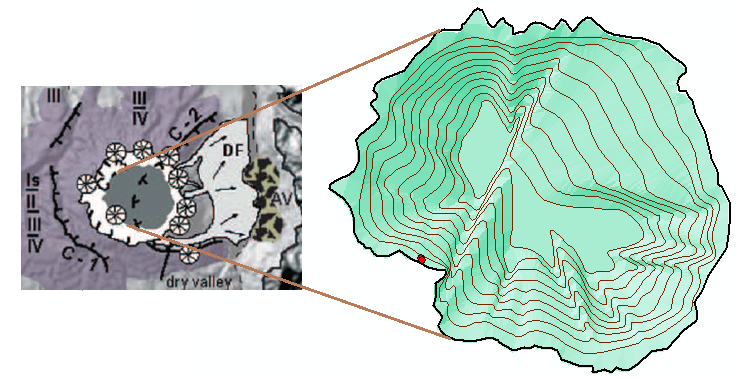 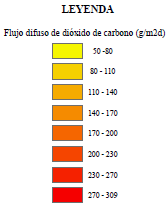 Fotografía IGM
R y D
Análisis de la distribución espacial de CO2  difuso, pH, conductividad y temperatura del agua
R y D
Análisis de la distribución espacial de CO2  difuso, pH, conductividad y temperatura del agua
QUILOTOA
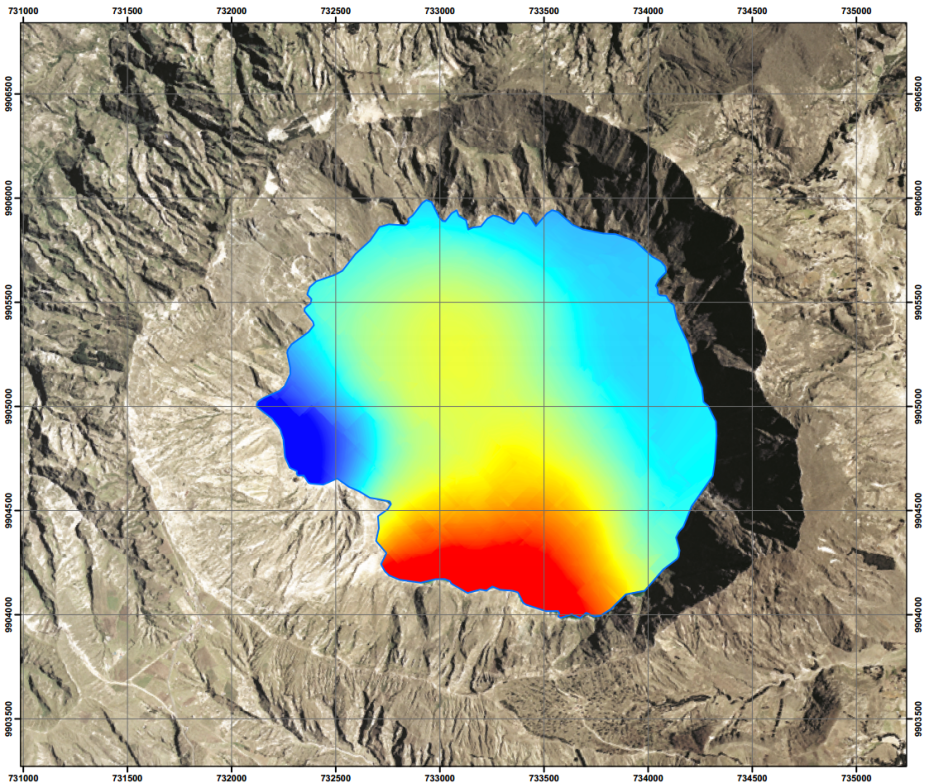 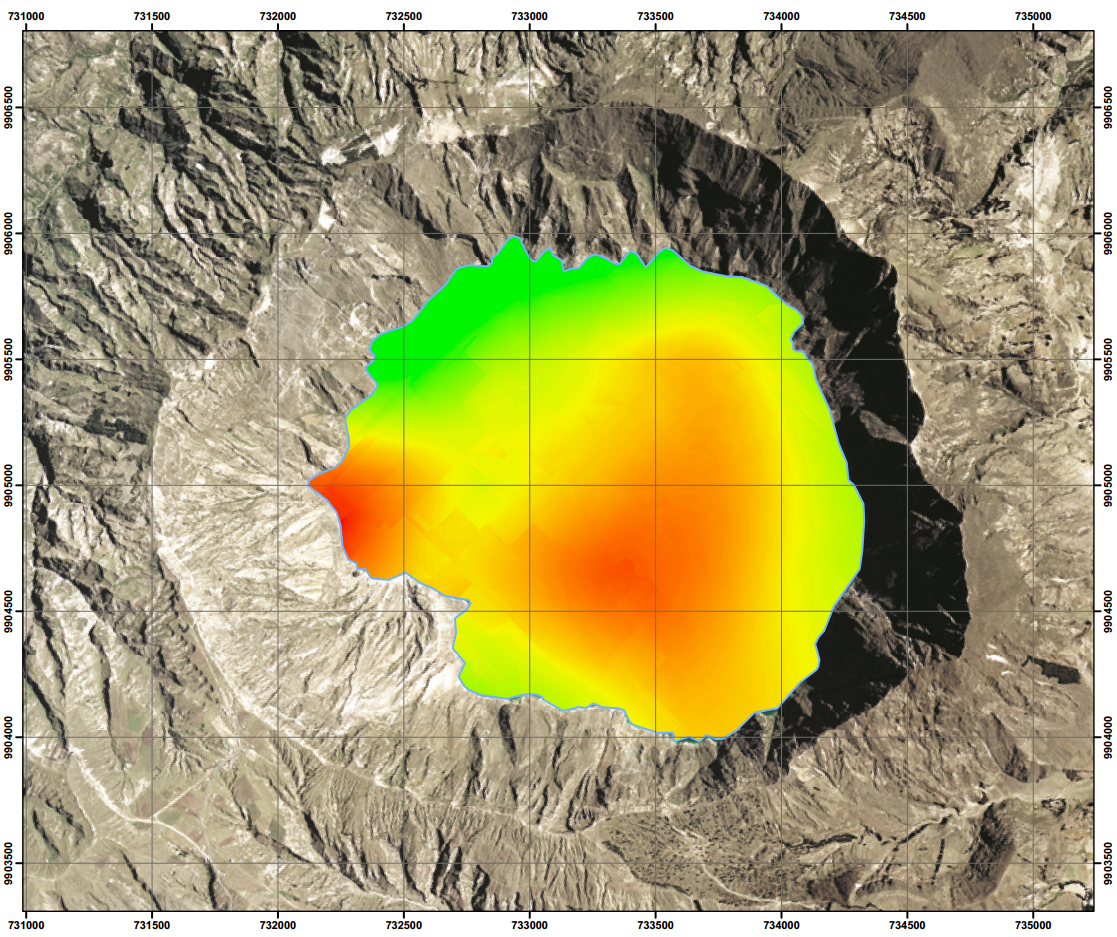 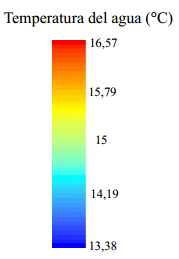 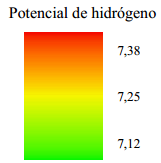 Fotografía IGM
Fotografía IGM
R y D
Análisis de la distribución espacial de CO2  difuso, pH, conductividad y temperatura del agua
QUILOTOA
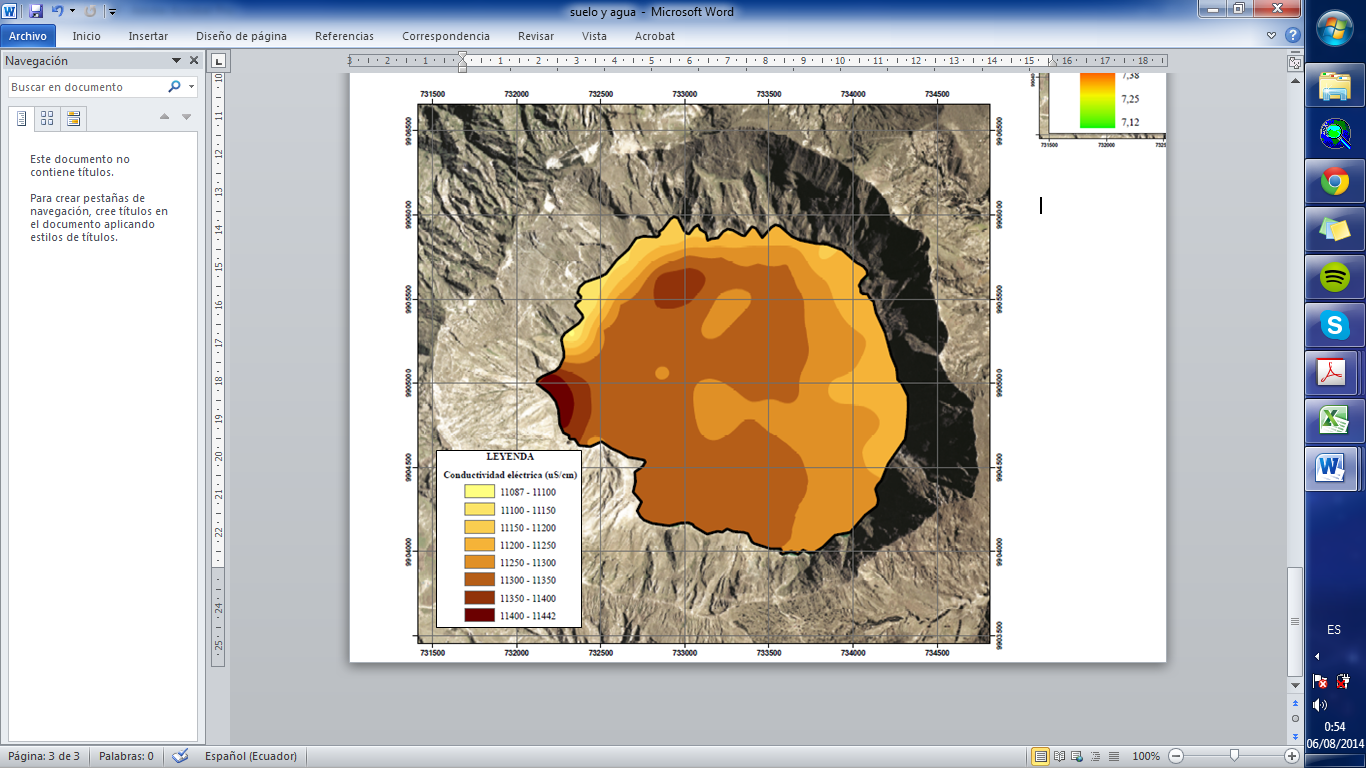 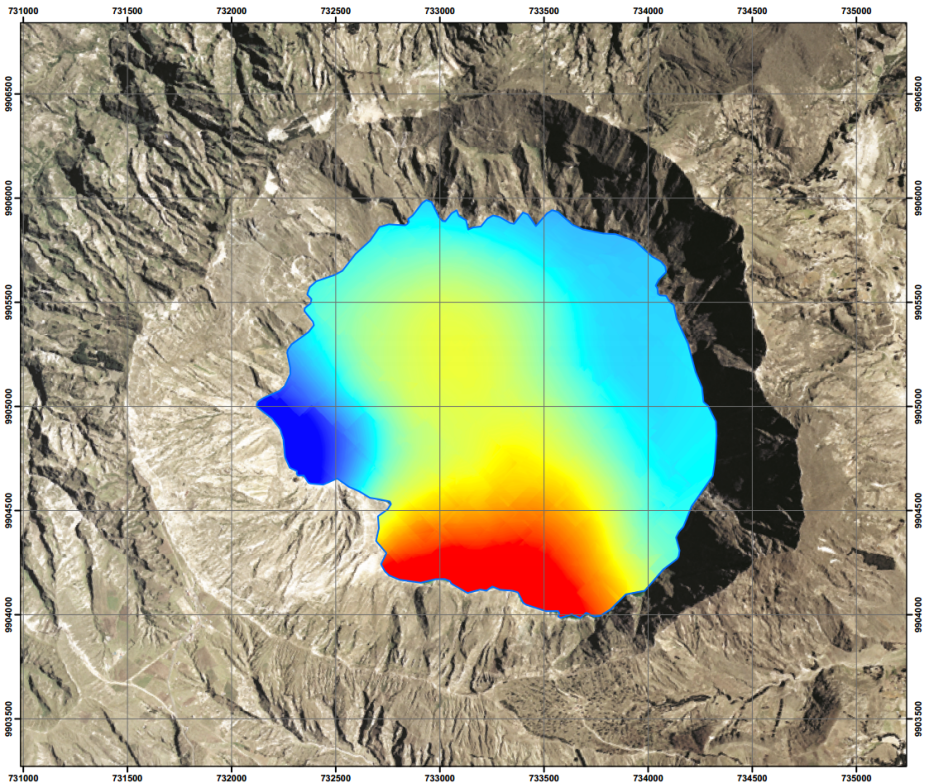 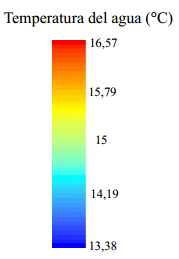 Fotografía IGM
Fotografía IGM
R y D
Análisis de la distribución espacial de CO2  difuso, pH, conductividad y temperatura del agua
CUICOCHA
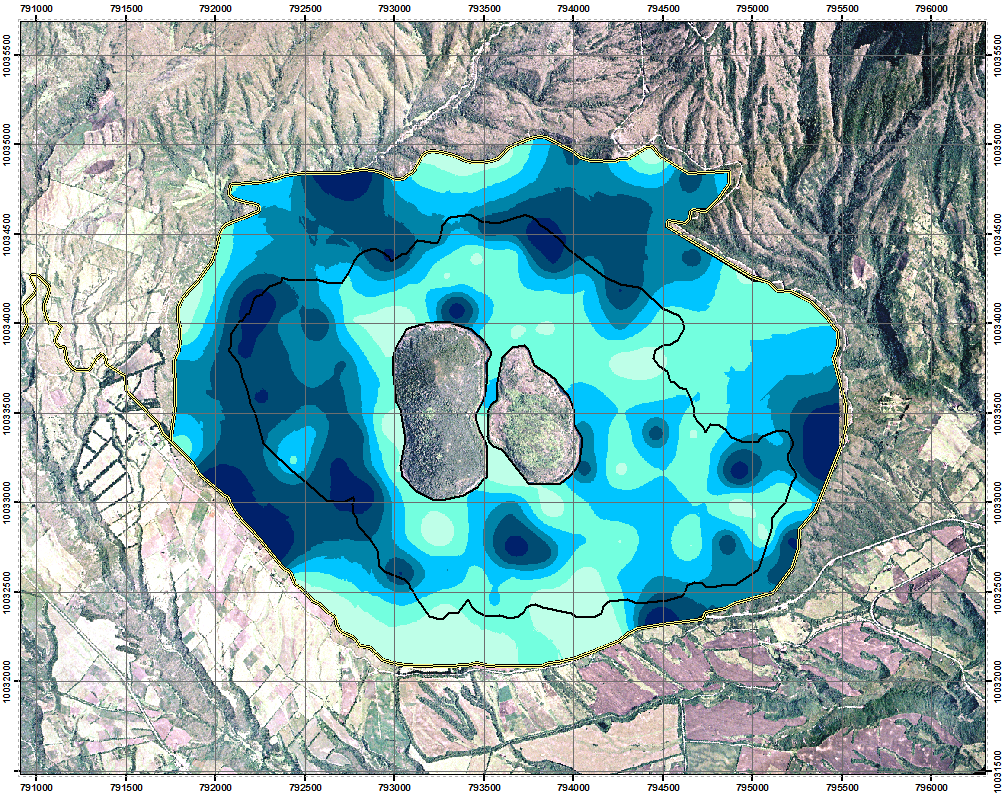 FLUJO CO2
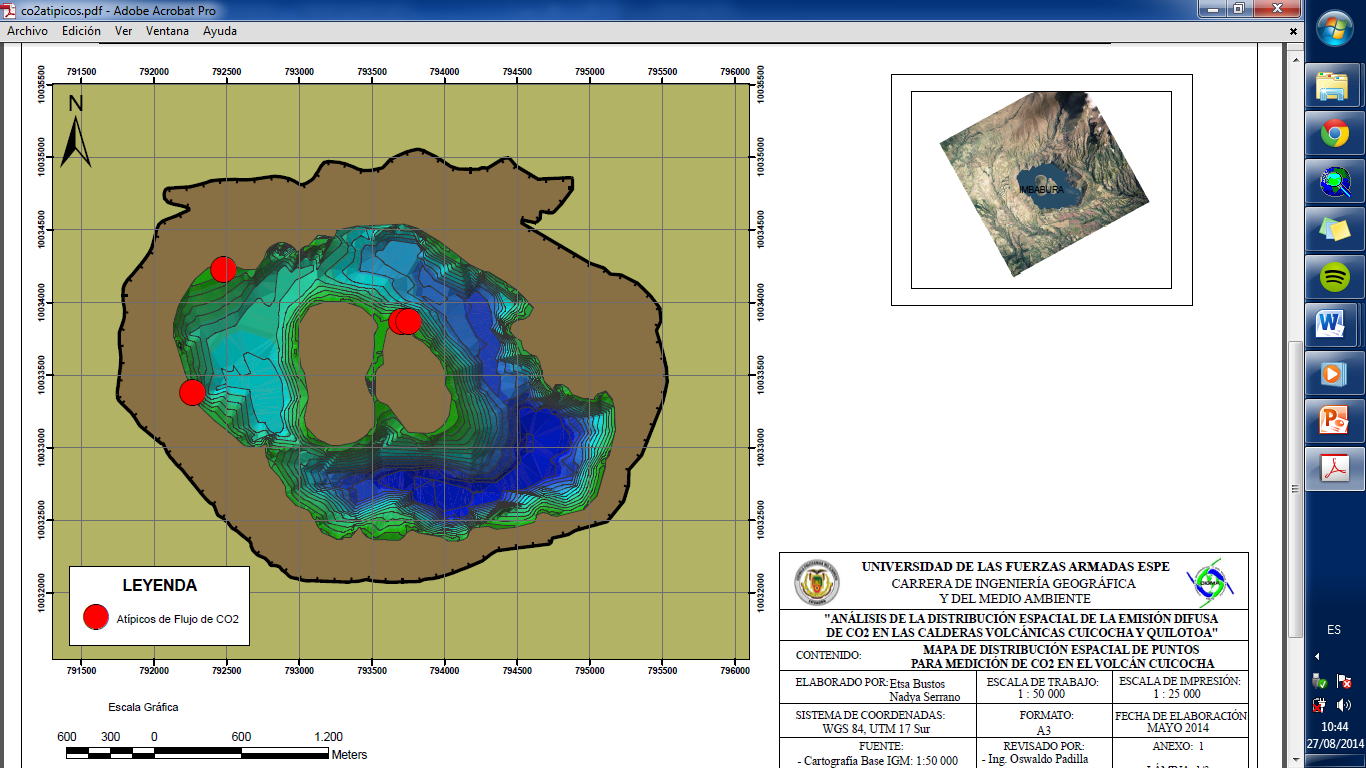 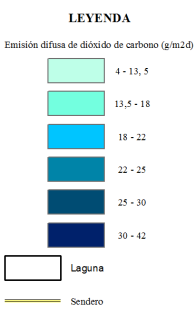 Fotografía IGM
R y D
Análisis de la distribución espacial de CO2  difuso, pH, conductividad y temperatura del agua
CUICOCHA
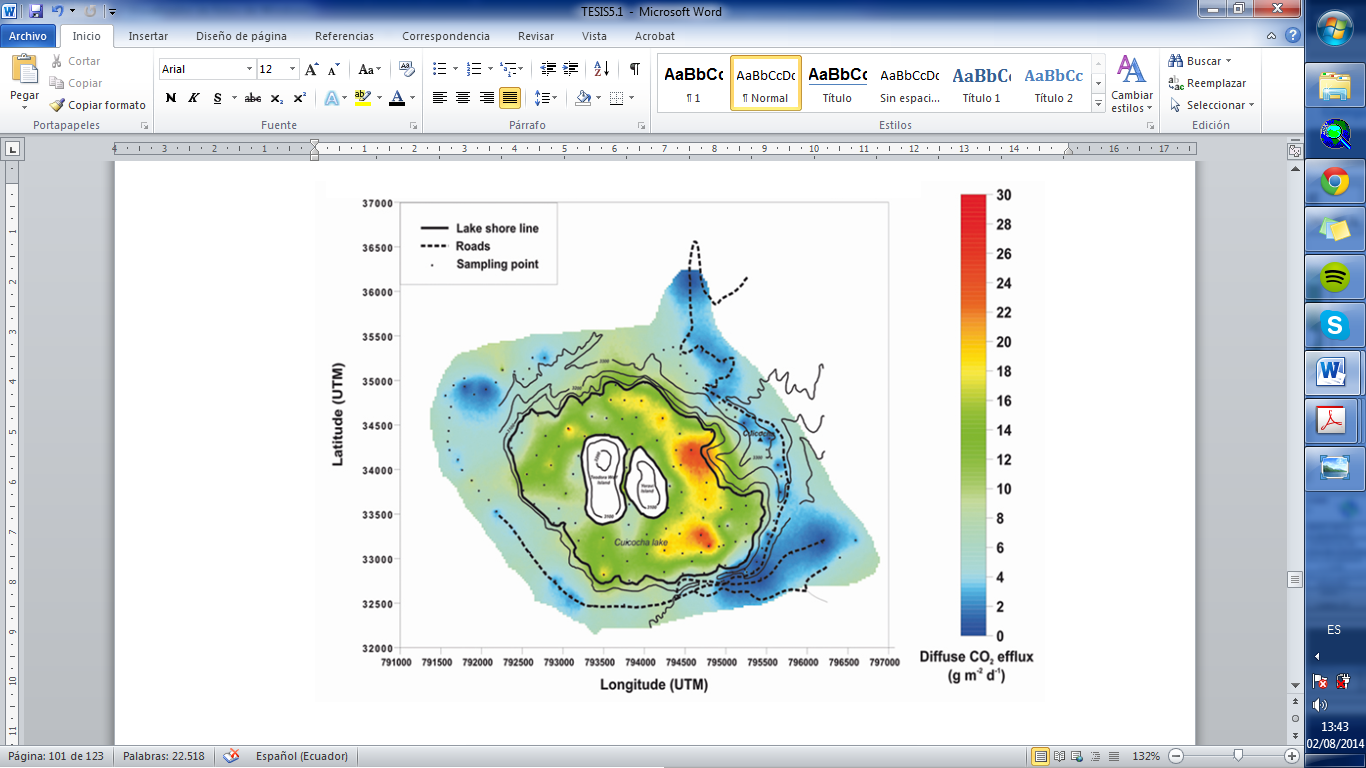 2006 - 106 t d-1
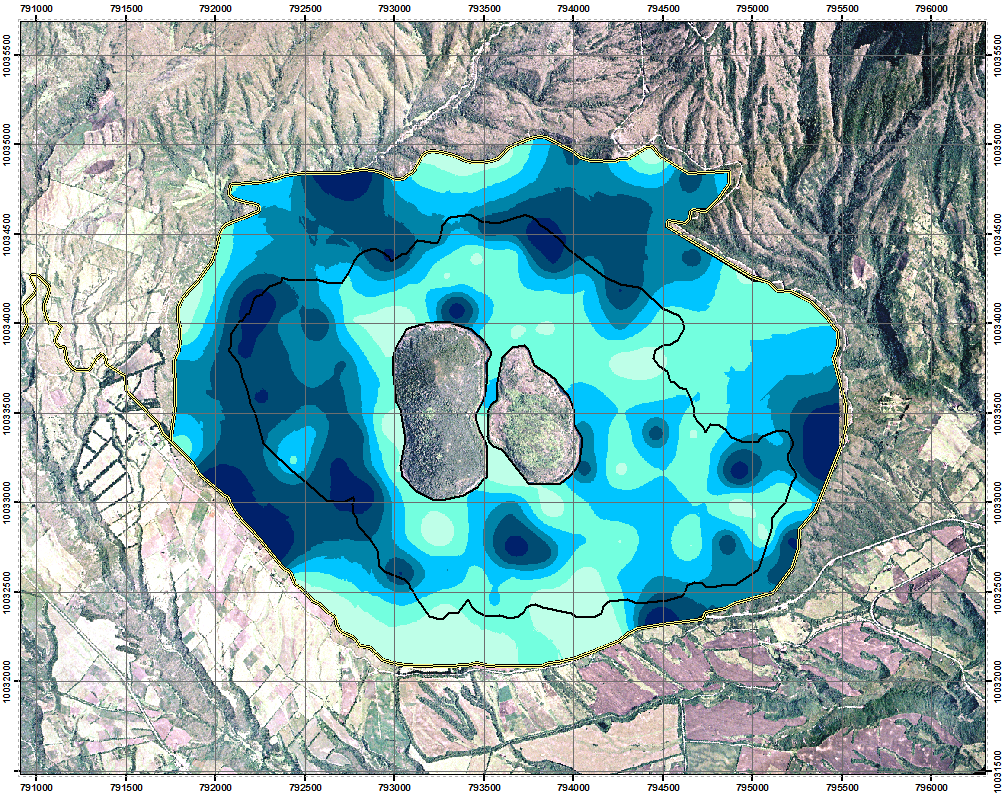 FLUJO CO2
2014 - 95 t d-1
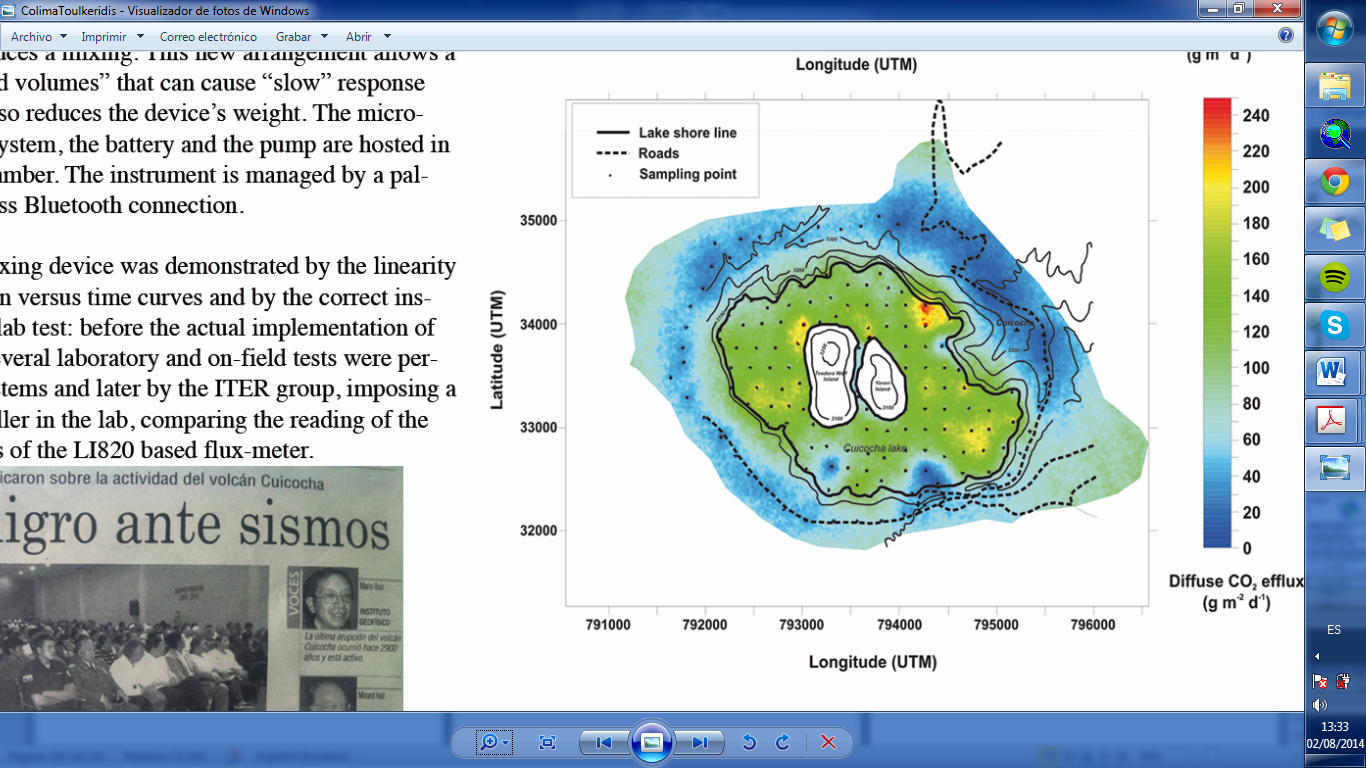 2012 - 652 t d-1
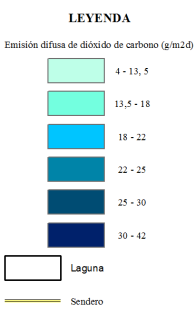 Fotografía IGM
Toulkeridis et al , 2012
R y D
Análisis de la distribución espacial de CO2  difuso, pH, conductividad y temperatura del agua
CUICOCHA
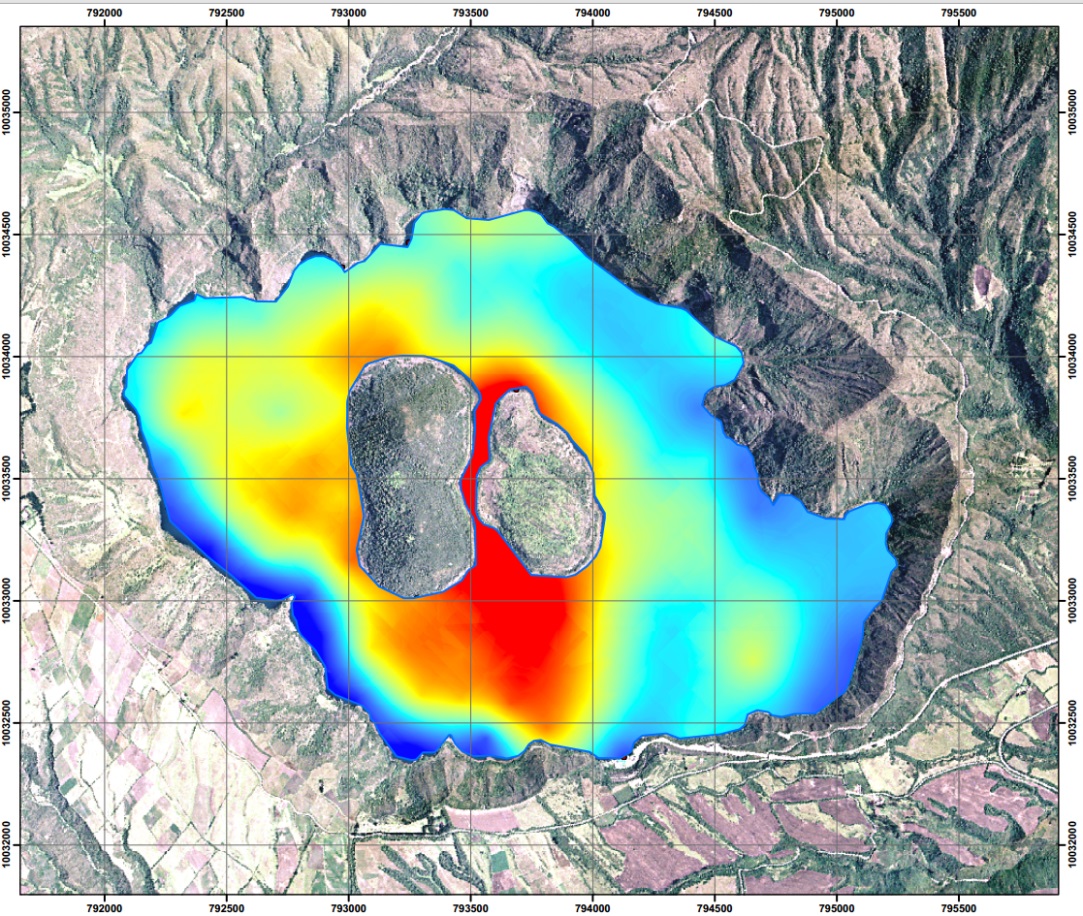 TEMPERATURA
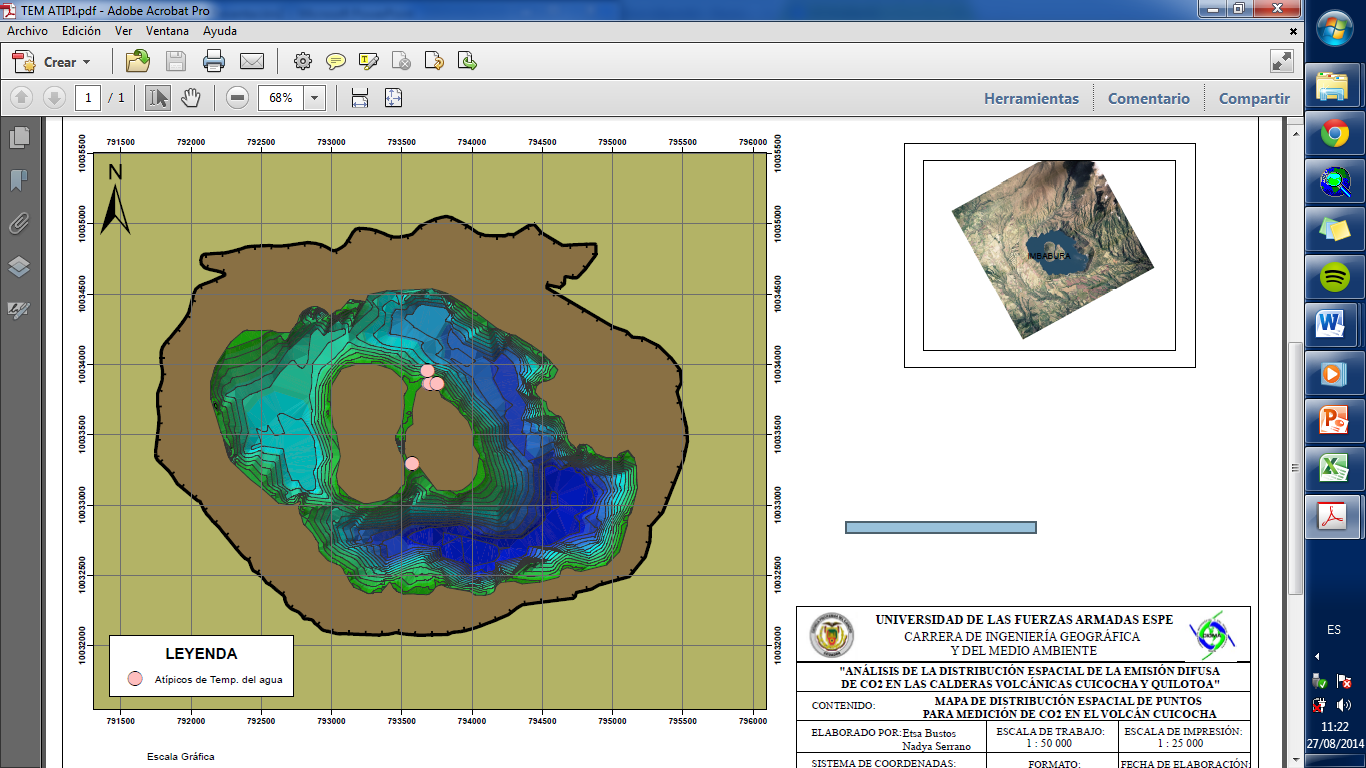 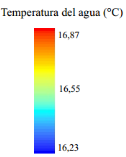 Fotografía IGM
R y D
Análisis de la distribución espacial de CO2  difuso, pH, conductividad y temperatura del agua
CUICOCHA
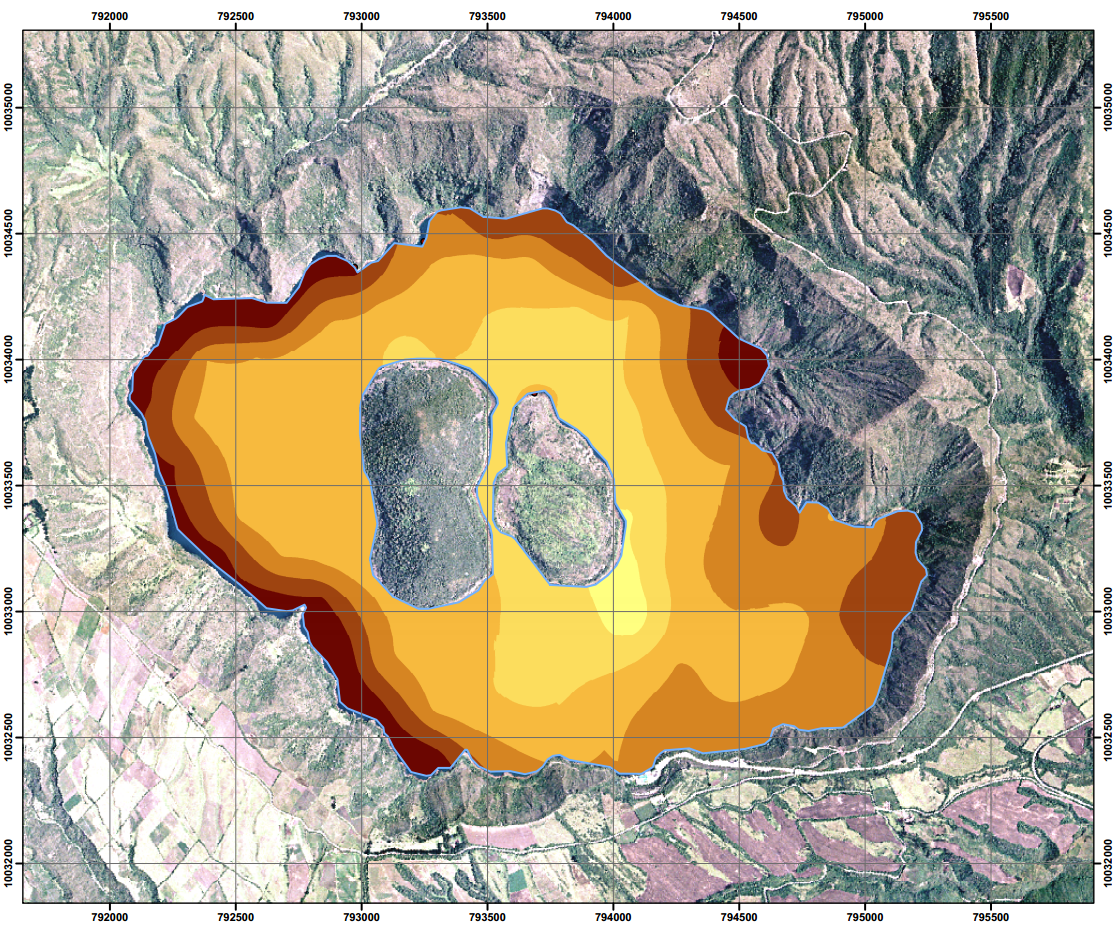 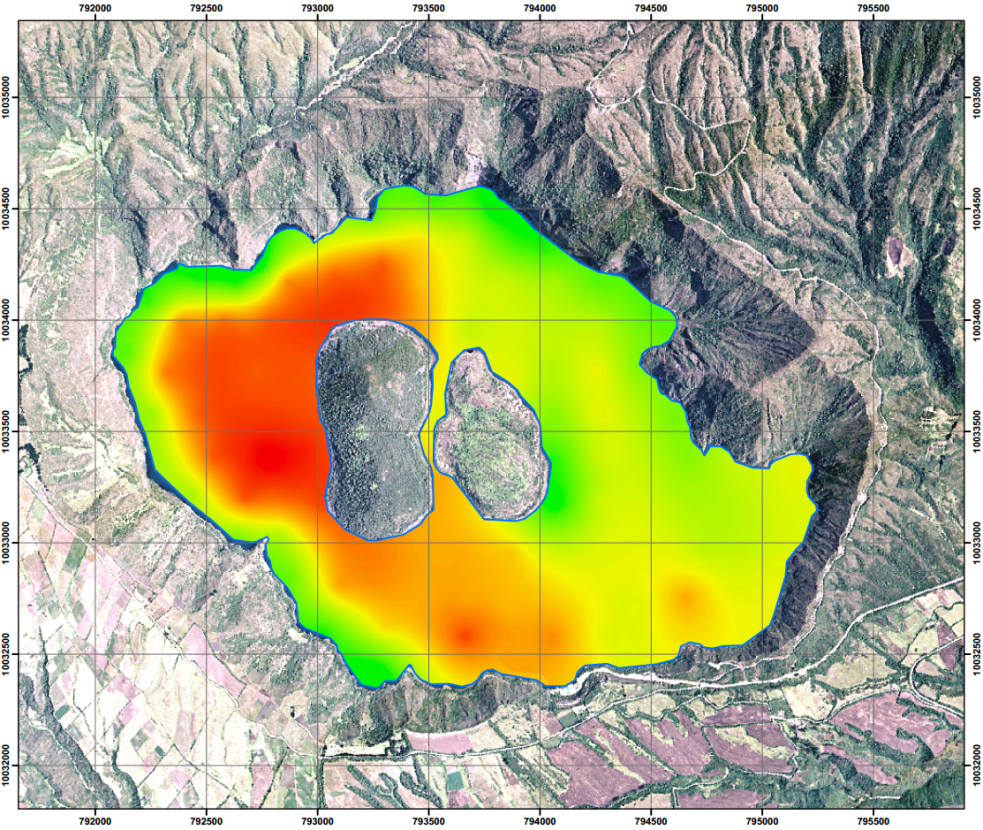 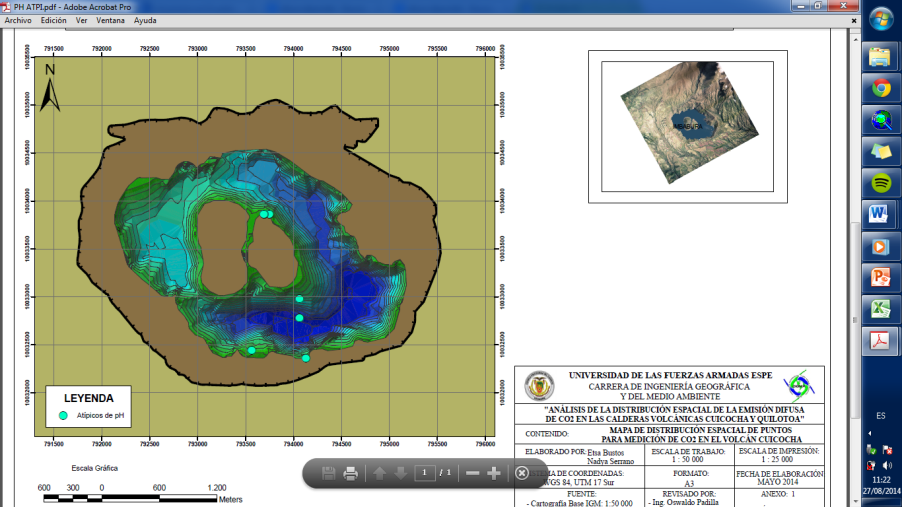 PH
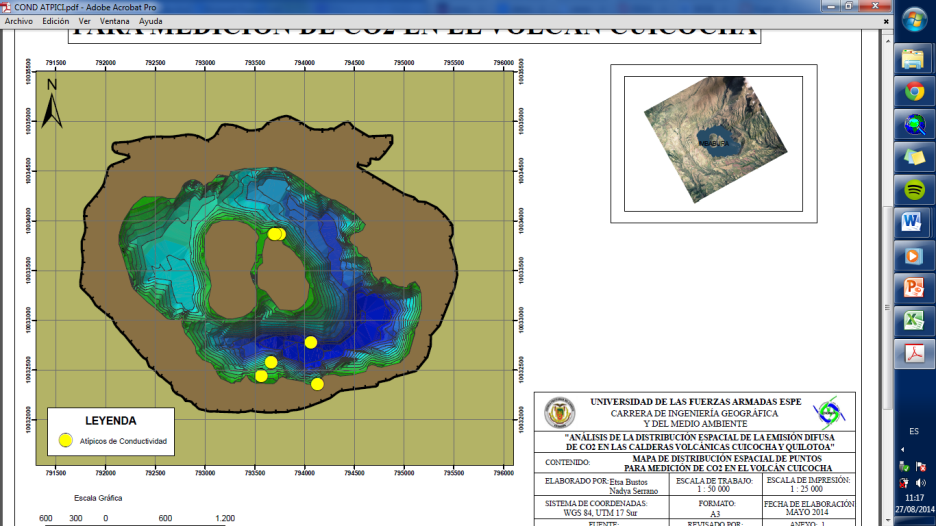 CONDUCTIVIDAD
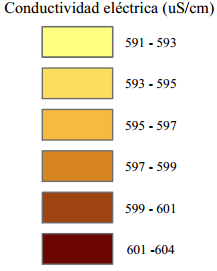 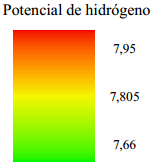 Fotografía IGM
Fotografía IGM
R y D
Análisis de amenaza por desgasificación difusa de CO2
QUILOTOA
CUICOCHA
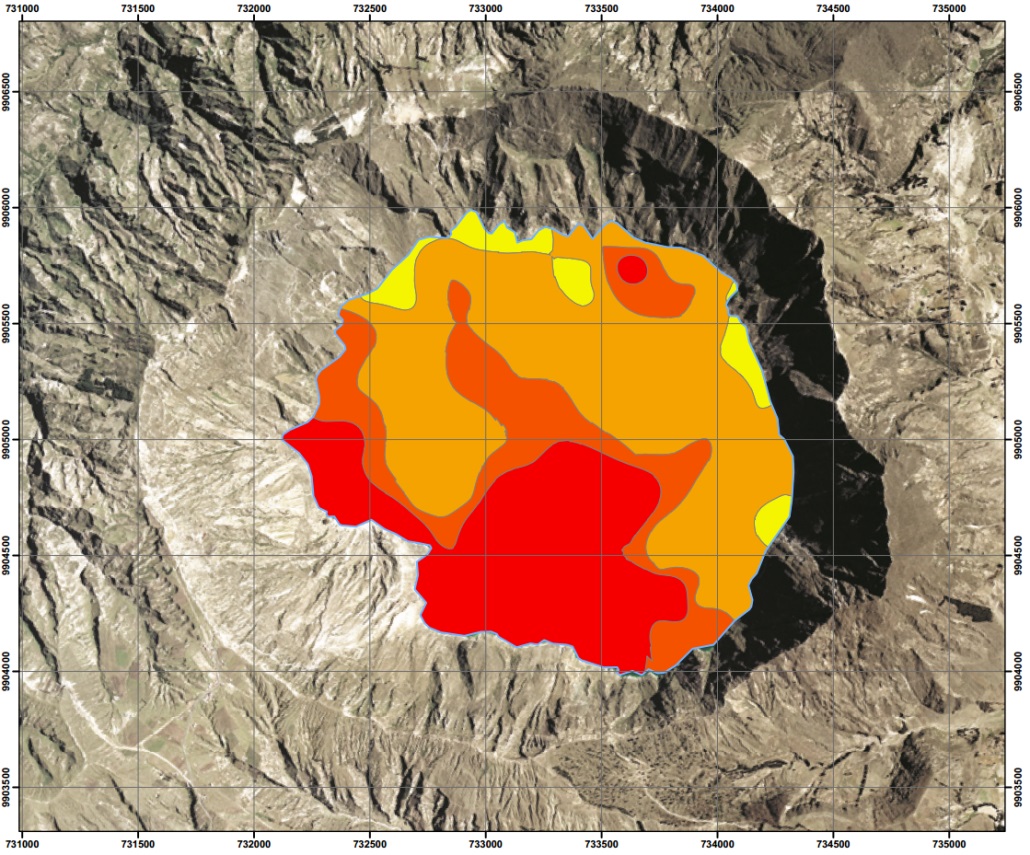 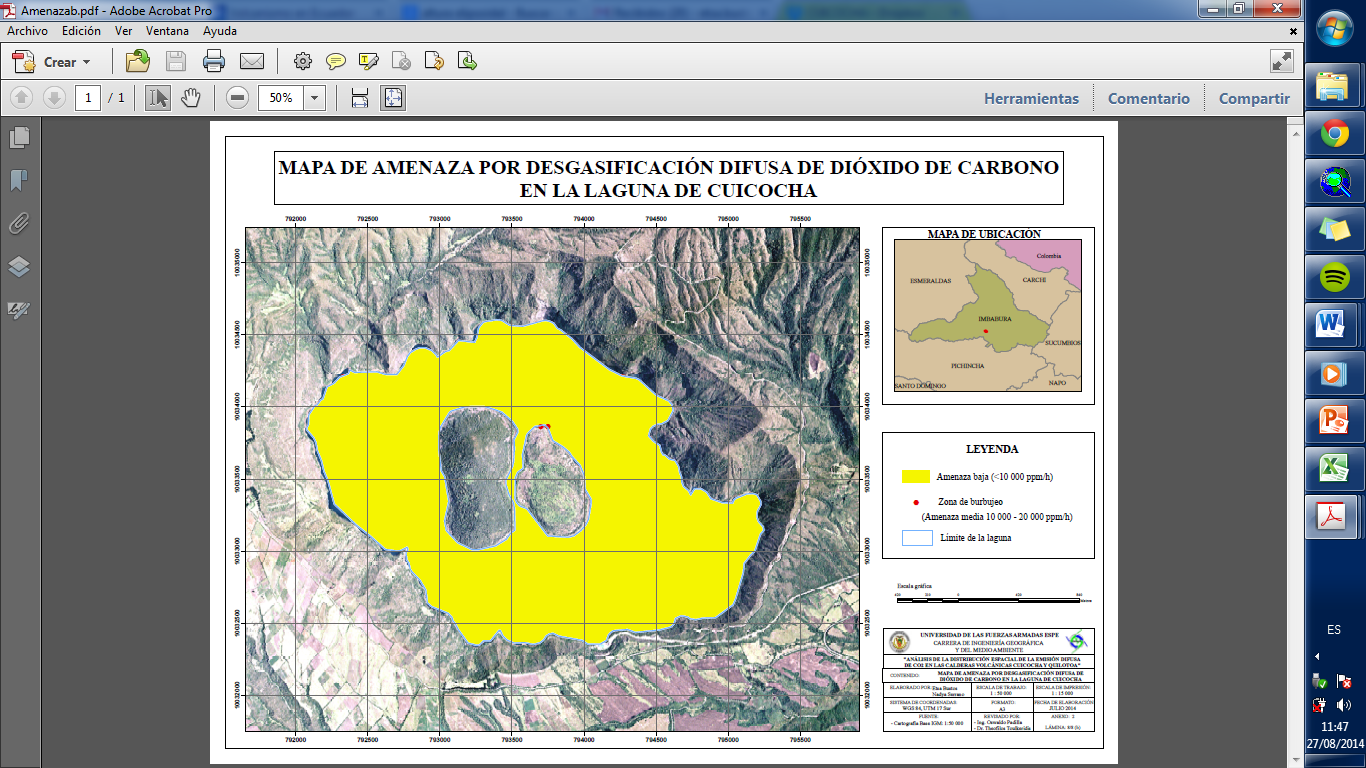 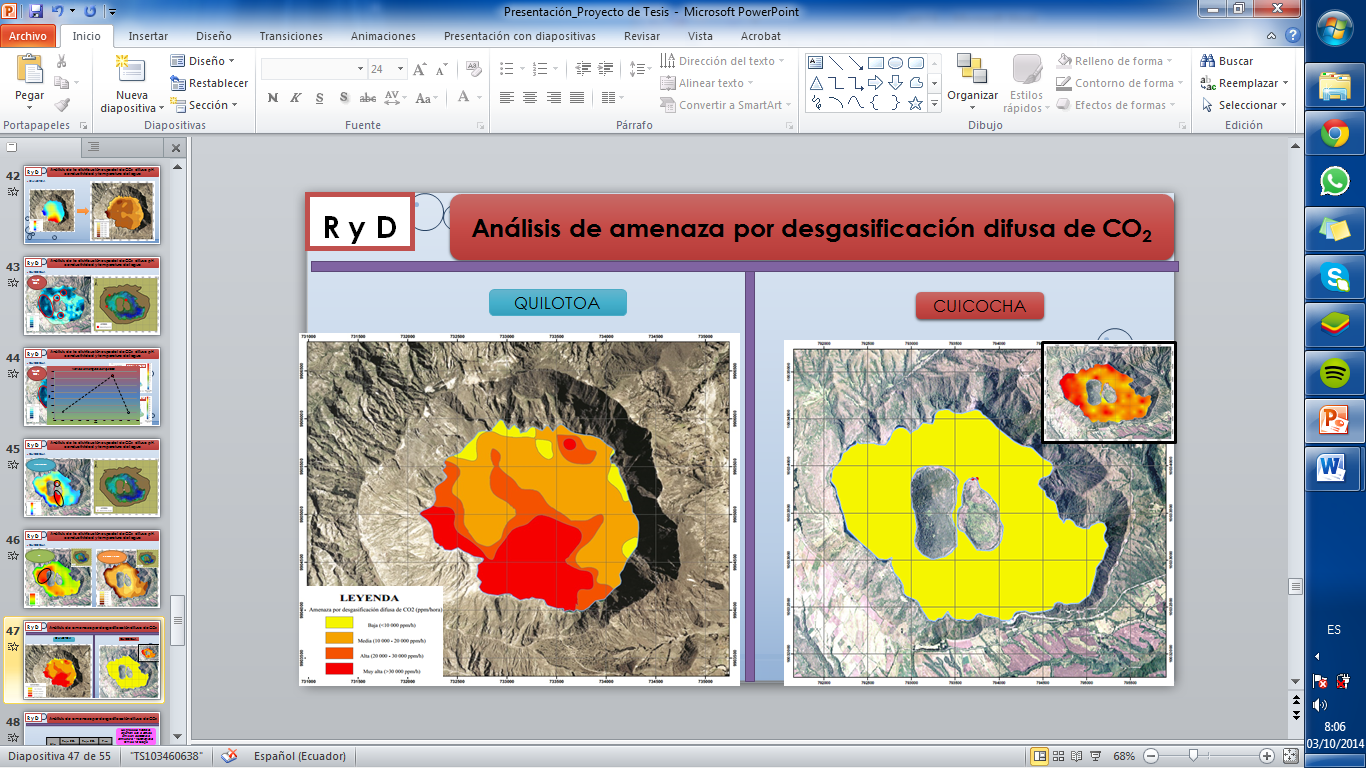 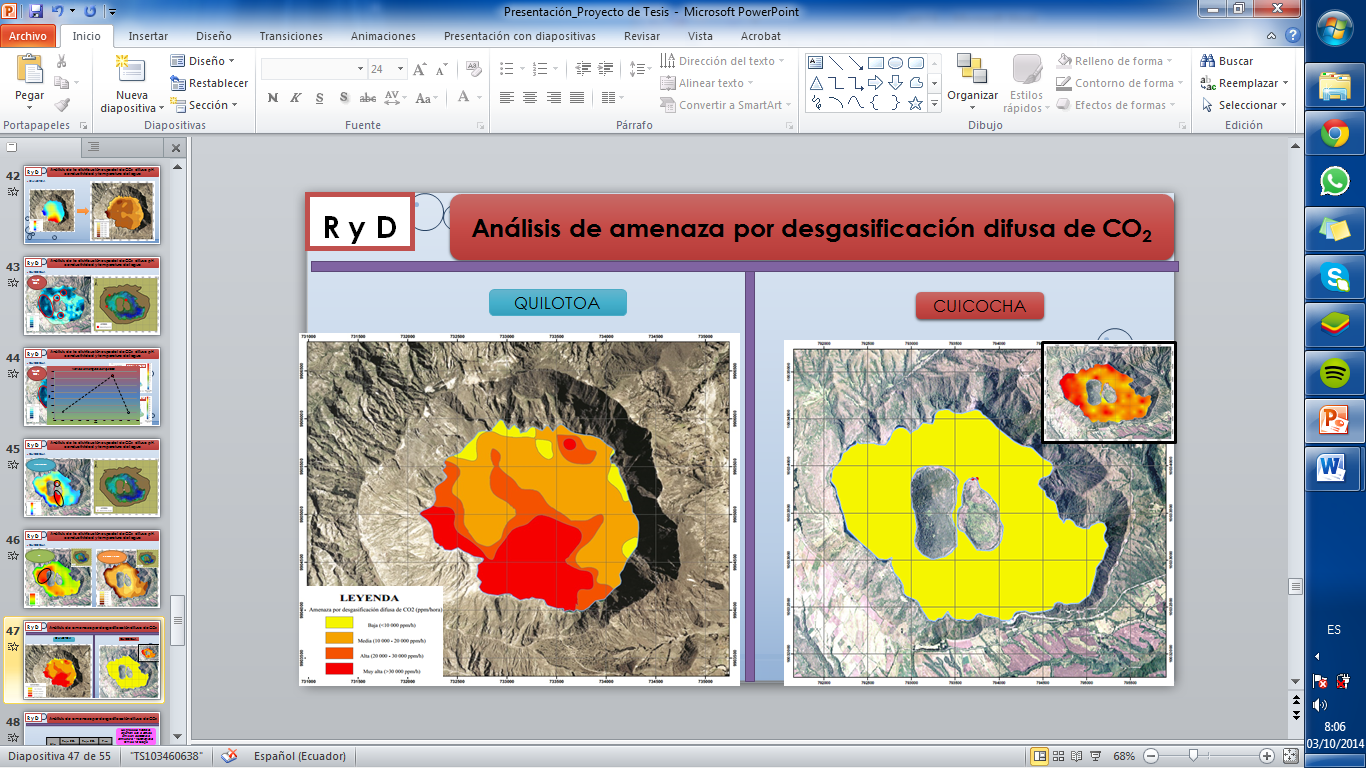 Fotografía IGM
Fotografía IGM
R y D
Análisis de amenaza por desgasificación difusa de CO2
Los proceso naturales aportan con el 40% de emisión de CO2 a la atmósfera - WHO Regional Office for Europe
Cuicocha y Quilotoa emanan 230 315 t/año (2014), representando el 0,01% del aporte total al efecto invernadero
Y el 0,197 %  de la emisión global de CO2 por lagos volcánicos – Pérez et al., 2010
CONCLUSIONES Y RECOMENDACIONES
CONCLUSIONES
Los semivariogramas teóricos presentan un buen ajuste en los modelos gaussiano, exponencial o esférico (evidenciado en el “current fit” muy próximo a 0), en los que se describe la continuidad espacial de las medidas analizadas. Los parámetros obtenidos en el programa Variowin 2.2 presentan un efecto pepita, inferior al 50% del sill lo que valida la confiabilidad del semivariograma. 
El método de “Cámara de acumulación de gases” permitió la localización de emisiones anómalas, de las variaciones espaciales en el caso del Quilotoa y espacio-temporales en el Cuicocha, de las emanaciones de CO2 a la atmósfera, por medio de sensores de infrarrojo portátiles con  precisión del 10 %.
La distribución particular del CO2 difuso en la laguna de Quilotoa, podría ser un indicador de un sistema activo de fallas considerando que el mapa de distribución del gas muestra valores altos localizados en la parte sur de la laguna alineadas a estructuras litosféricas sublagunares de presumible origen tectónico, lo que sugiere la existencia de fisuras a través de las cuales el gas asciende hacia la superficie.
CONCLUSIONES
El flujo de CO2 difuso en la laguna del Quilotoa tiende a disminuir conforme se aleja de la zona sur lo que se presume que la falla NNE, que atraviesa la laguna, no es un canal de desgasificación de CO2. 
Los sitios de menor cuantificación de flujo difuso de CO2 en suelo de Quilotoa, corresponden al camino de descenso hacia la laguna, debido a la compactación que destruye la estructura natural del suelo causando un efecto directo sobre la porosidad e impidiendo la salida del gas. Los datos de CO2 no muestran anomalías significativas, sus valores se encuentran bajo el mínimo valor obtenido de flujo de CO2 en la superficie de la laguna (37,03 g/m2d). Se observa un incremento en la concentración del gas en puntos cercanos a los domos ubicados al noroeste y noreste del filo de la caldera. 
En el periodo de estudio del volcán Cuicocha se han observado cambios significativos en las emisiones de CO2, donde la presencia de un sismo en el 2011 influyó para que la liberación de este gas sea 5,6 veces mayor a la campaña en el 2006, retomando en el 2014 una cantidad similar a la primera campaña.
CONCLUSIONES
La amenaza por fuga de CO2 en la laguna de Quilotoa abarca la parte sur donde existe una alta probabilidad de existencia de efectos negativos para la salud, de acuerdo al tiempo de exposición directa. 
La laguna de Cuicocha presenta valores inferiores al 3% de concentración de CO2 difuso, el tiempo de permanencia no se ve amenazado por la presencia del gas.
RECOMENDACIONES
Es indispesable realizar monitoreos continuos de la salida del flujo de CO2 para una óptima evaluación del comportamiento de la actividad volcánica (principalmente en las lagunas caldéricas que al tener acumulación hídrica su peligrosidad se duplica) como parte del sustento de los sistemas de alerta temprana, pues como Hernández et al. (2001a, b) y Carapezza et al. (2004) lo mencionan, las emisiones difusas pueden incrementarse notablemente antes de la ocurrencia de una erupción volcánica. 
Se sugiere efectuar estudios de balance de agua para identificar posibles fugas a través de fisuras o fracturas, teniendo como precedente la disminución del nivel de agua tanto en la laguna de Quilotoa como en  Cuicocha (cuyo nivel de agua decrece 30 cm por año) y así comprender los procesos hidrogeológicos de estas calderas.
RECOMENDACIONES
No es recomendable la ejecución de competencias o prácticas de natación en la laguna de Quilotoa, el ingreso y salida del interior de sus aguas debe efectuarse en un tiempo reducido. De igual forma, con el fin de precautelar la seguridad de los habitantes y turistas de la zona, el alquiler de botes debe mantener un tiempo prudencial de 30 minutos (sin extensiones). 
Es conveniente que en la laguna de Cuicocha, las prácticas de natación sean realizadas alrededor de los domos (exceptuando el sector de burbujeo) y en el sur de la laguna, donde se observa menor concentración de gas CO2.
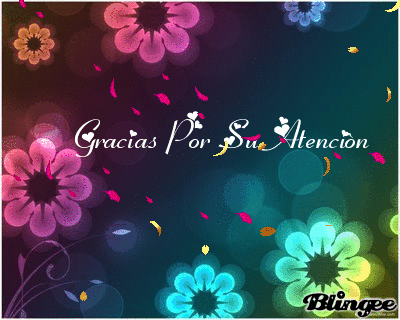